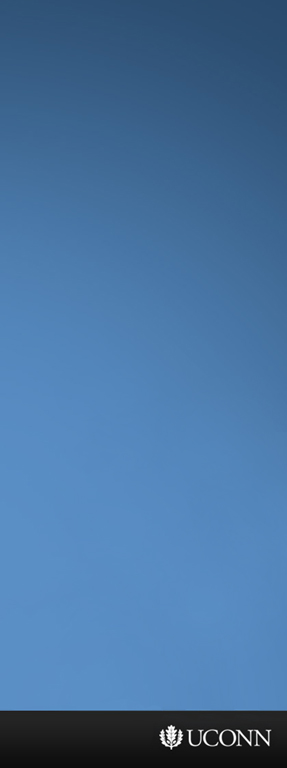 The Influence of the
Blood Lipid-Lipoprotein Profile
on Psychological Wellbeing
C.D. Jensen, K.L. Darragh, B.A. Parker,
J.A. Capizzi, C.M. White, P.M. Clarkson,
P.D. Thompson, & L.S. Pescatello, FACSM




The Effects of Statins on Muscle Performance: NIH R01HL081893-01A2
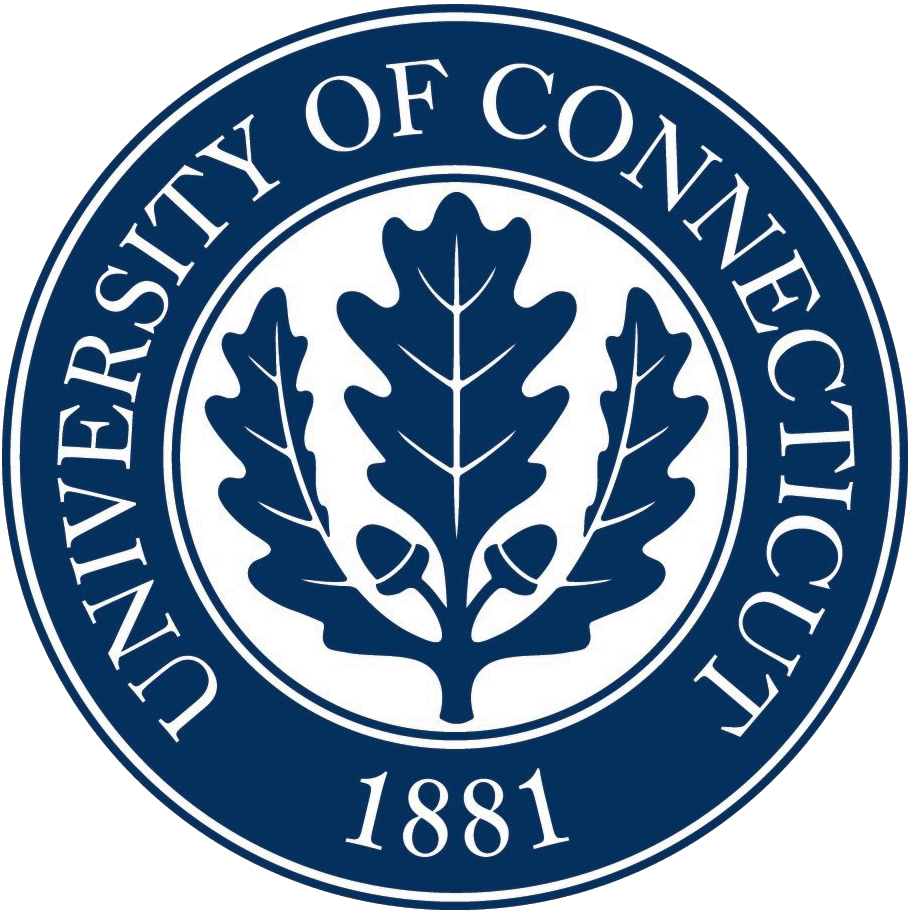 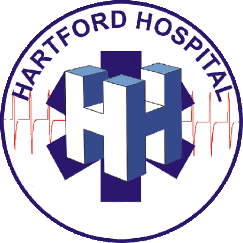 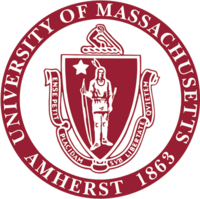 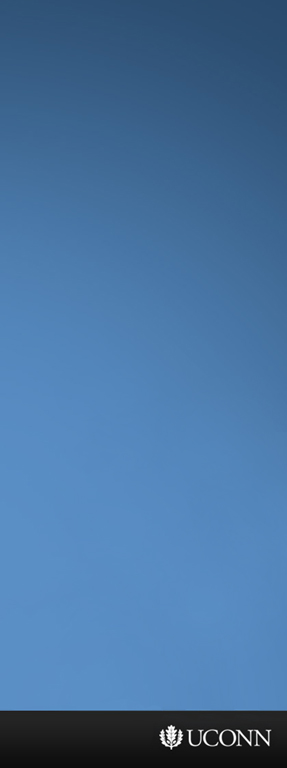 Baseline Values (Men vs. Women)
Beck Depression Inventory
Psychological General Well Being Index
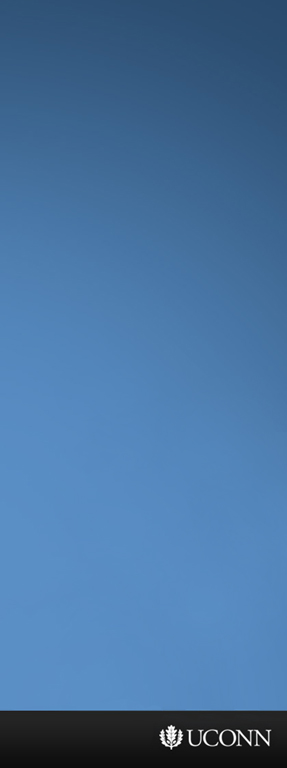 Baseline Values (Men vs. Women)
Beck Depression Inventory
Psychological General Well Being Index
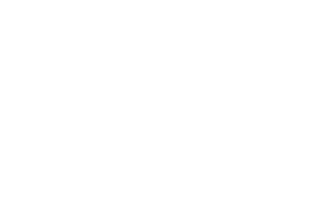 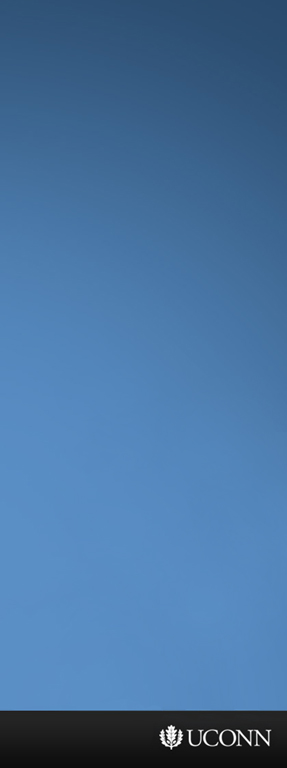 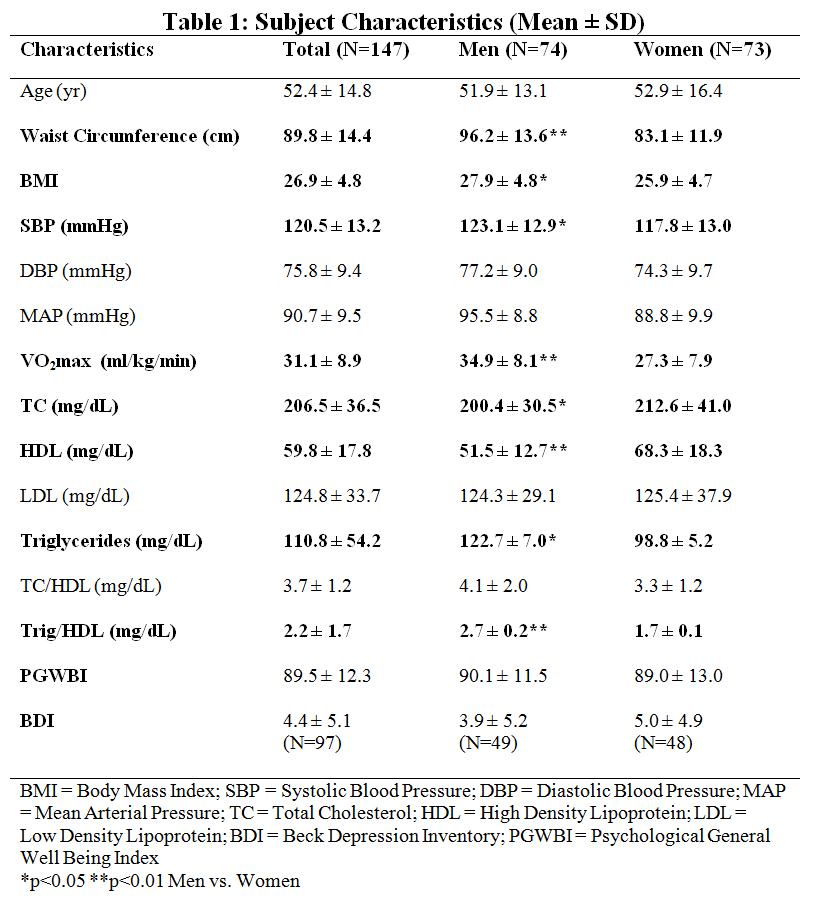 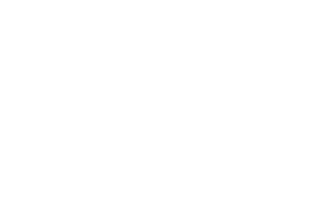 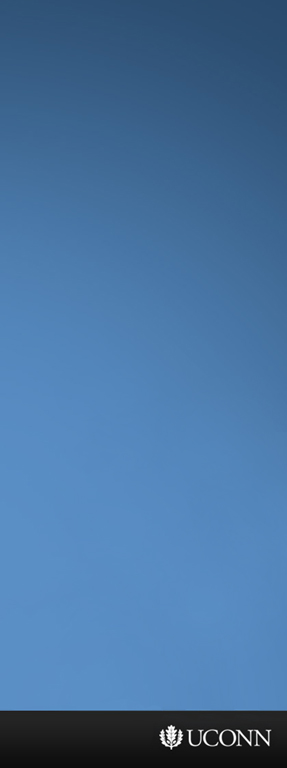 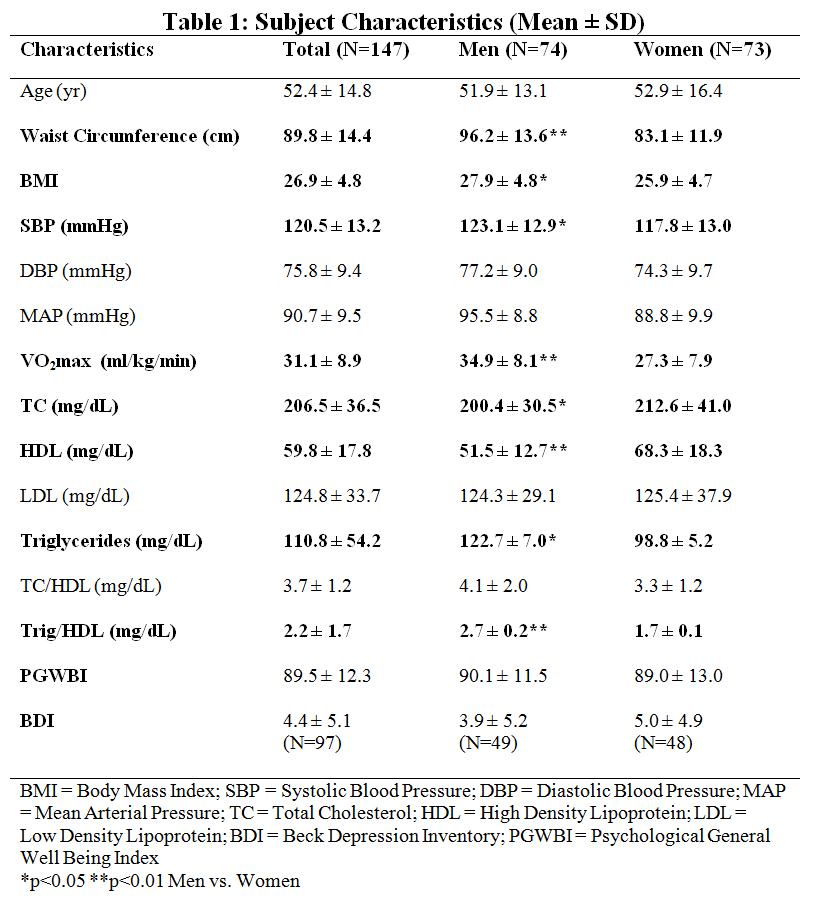 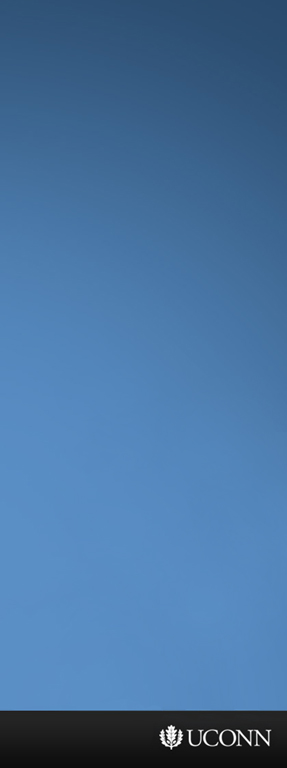 Baseline Values (Men vs. Women)
Beck Depression Inventory
Psychological General Well Being Index
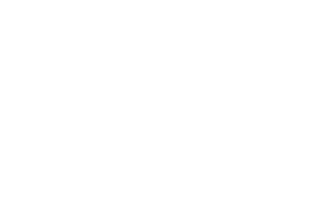 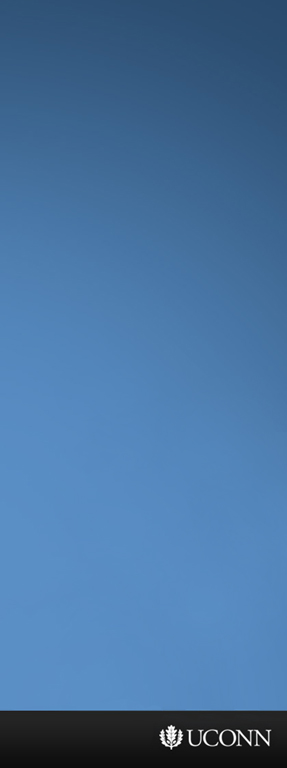 Beck Depression Inventory (BDI)
1. Beck et al., 1961; Beck et al., 1979  2. Beck et al., 1988  3. Kramek et al., 2010
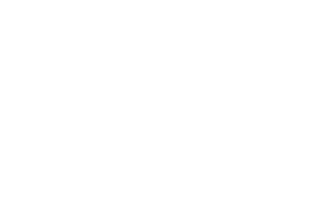 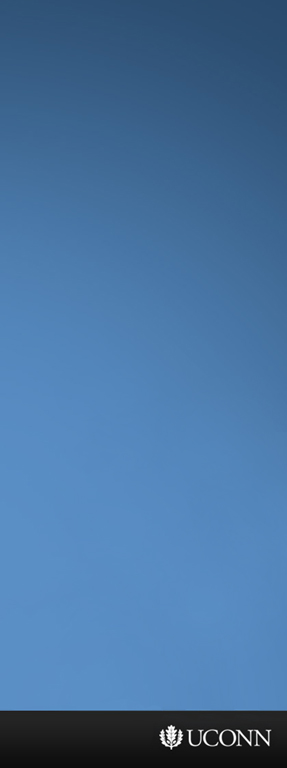 Beck Depression Inventory (BDI)

21-question multiple choice assessment of the severity of depression1
1. Beck et al., 1961; Beck et al., 1979  2. Beck et al., 1988  3. Kramek et al., 2010
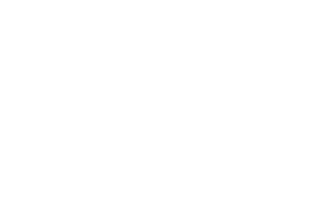 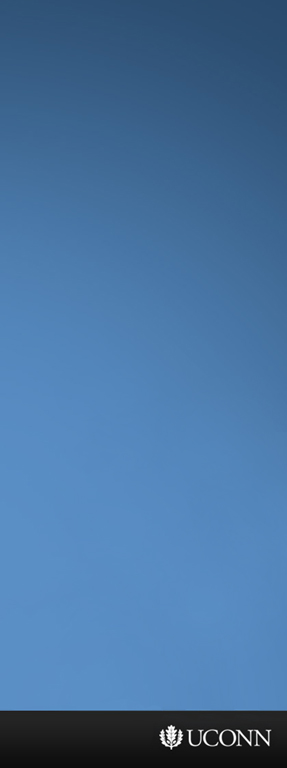 Beck Depression Inventory (BDI)

21-question multiple choice assessment of the severity of depression1

Each question receives a score of 0-3
1. Beck et al., 1961; Beck et al., 1979  2. Beck et al., 1988  3. Kramek et al., 2010
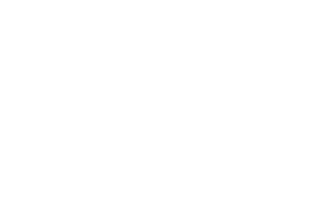 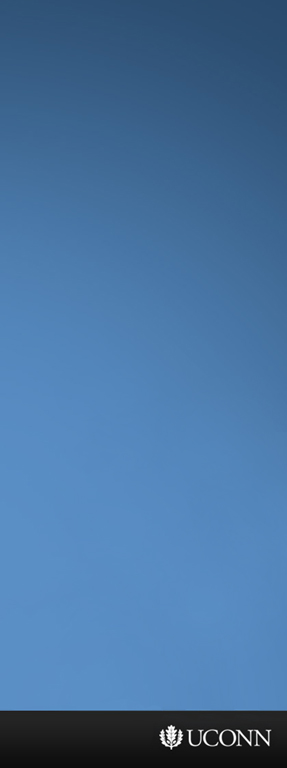 Beck Depression Inventory (BDI)

21-question multiple choice assessment of the severity of depression1

Each question receives a score of 0-3

Scores summed to form a composite score of 0-63
1. Beck et al., 1961; Beck et al., 1979  2. Beck et al., 1988  3. Kramek et al., 2010
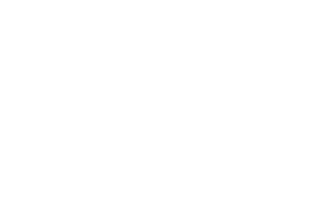 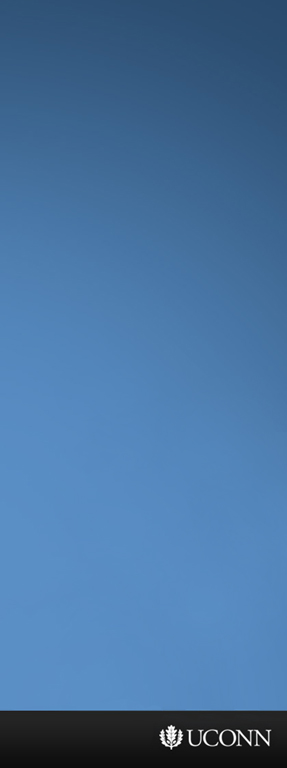 Beck Depression Inventory (BDI)

21-question multiple choice assessment of the severity of depression1

Each question receives a score of 0-3

Scores summed to form a composite score of 0-63

0-9: Minimal depression
10-18: Mild depression
19-29: Moderate depression
30-63: Severe depression
1. Beck et al., 1961; Beck et al., 1979  2. Beck et al., 1988  3. Kramek et al., 2010
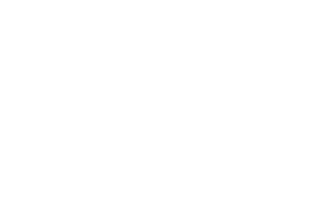 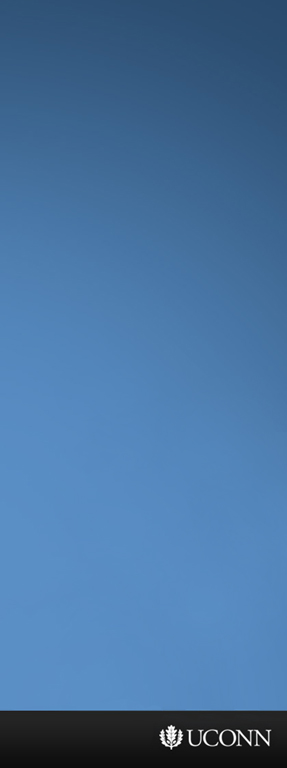 Beck Depression Inventory (BDI)

21-question multiple choice assessment of the severity of depression1

Each question receives a score of 0-3

Scores summed to form a composite score of 0-63

0-9: Minimal depression
10-18: Mild depression
19-29: Moderate depression
30-63: Severe depression

Others have used different cutoff points3,  but they appear to be selected arbitrarily while those published by Beck et al. (1988) are based on clinical reports by the Center for Cognitive Therapy
1. Beck et al., 1961; Beck et al., 1979  2. Beck et al., 1988  3. Kramek et al., 2010
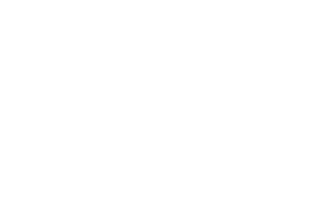 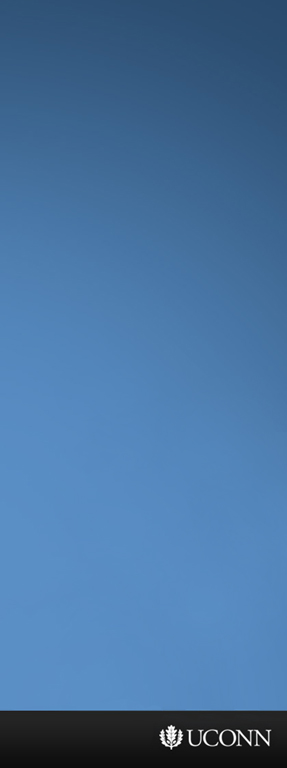 BDI data collected on 97 subjects
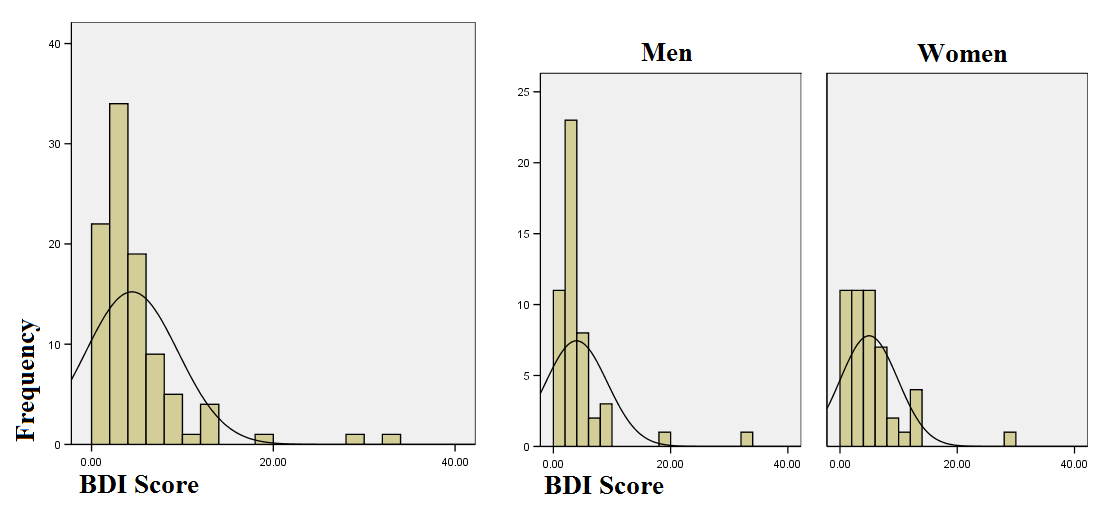 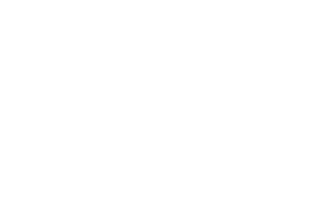 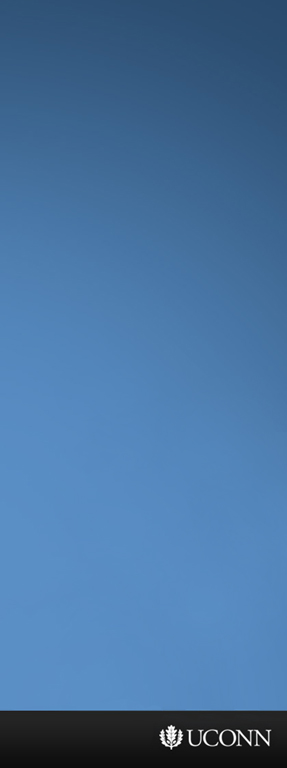 89 subjects had minimal depression (92%)
6 were mildly depressed
1 was moderately depressed
1 had severe depression
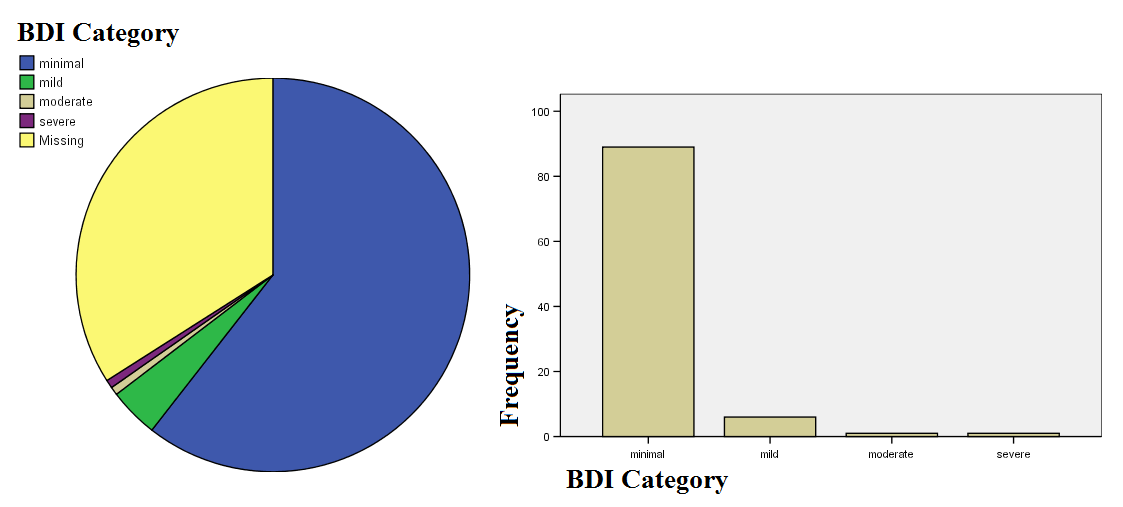 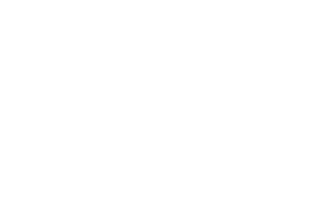 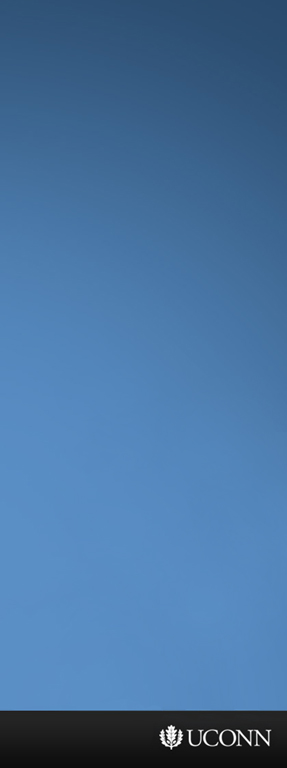 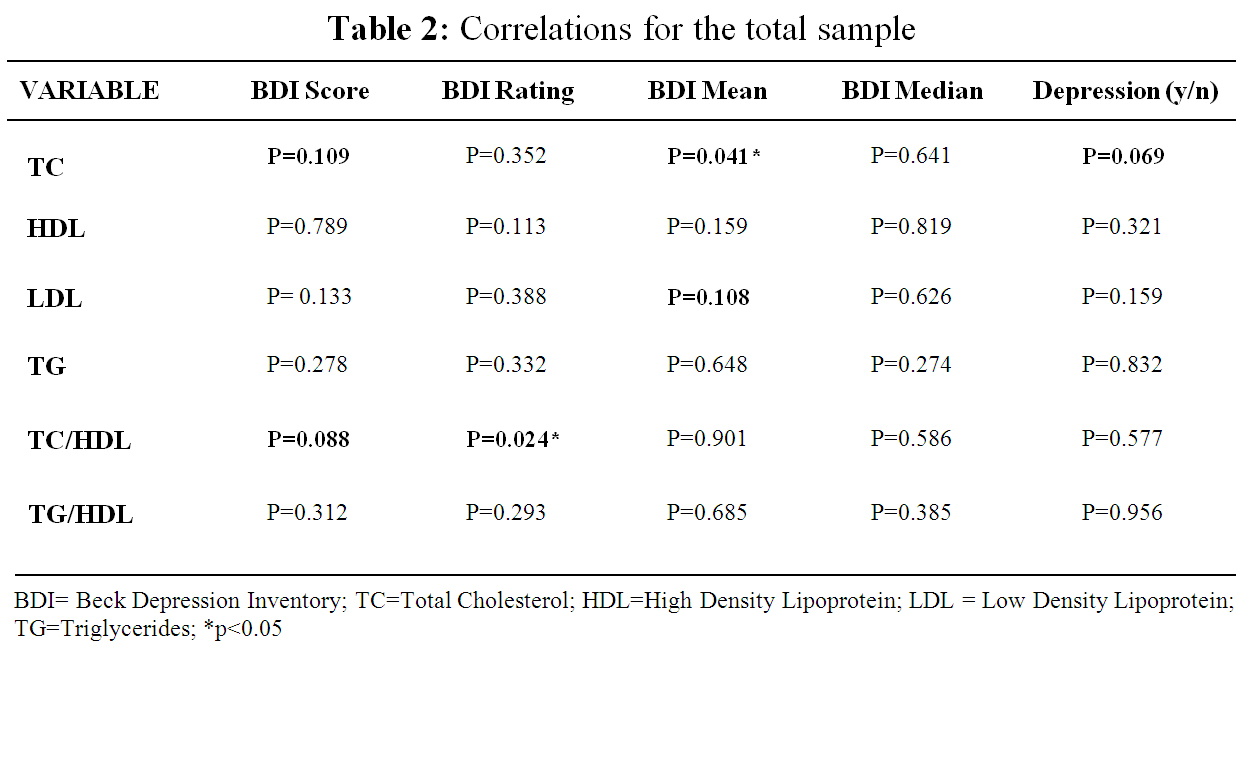 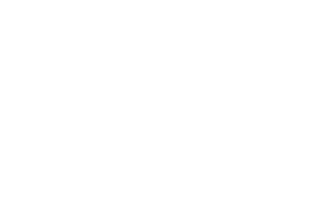 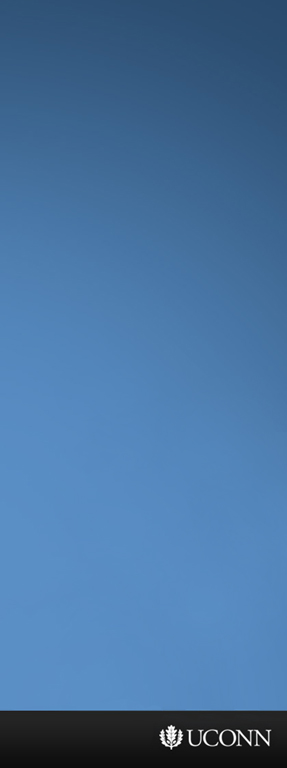 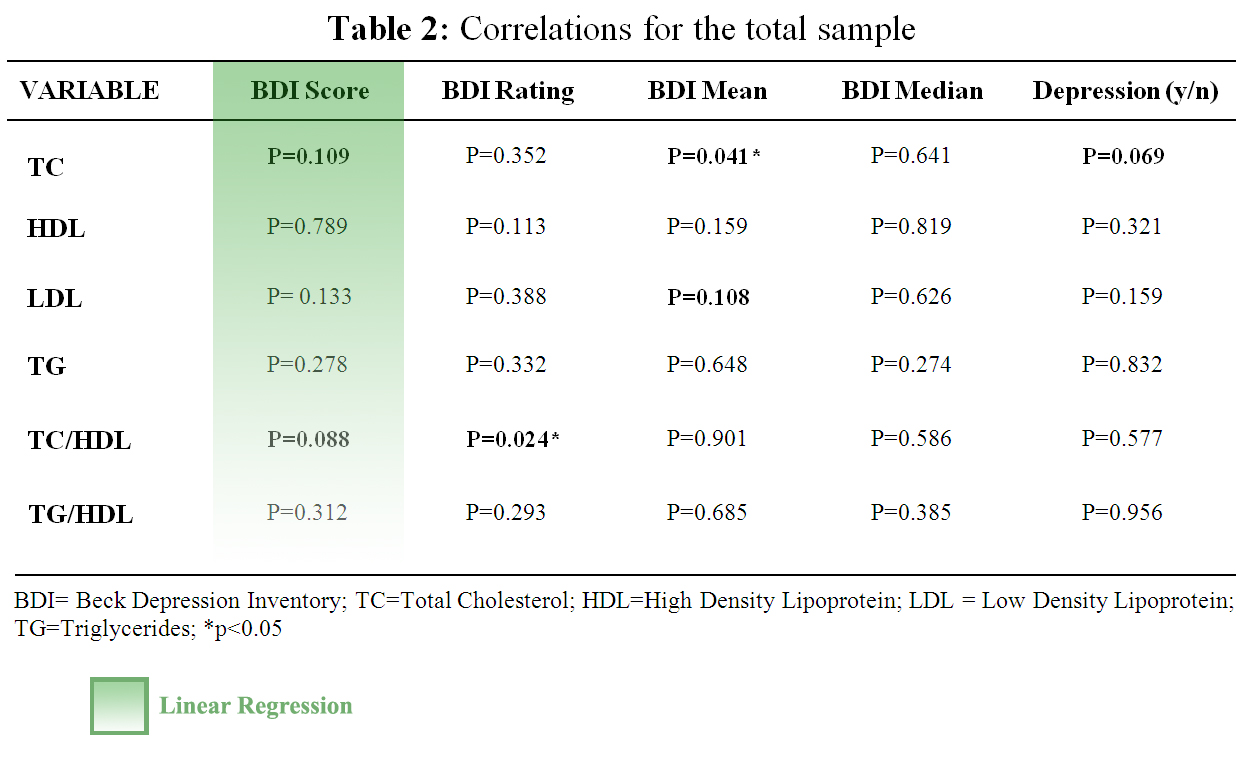 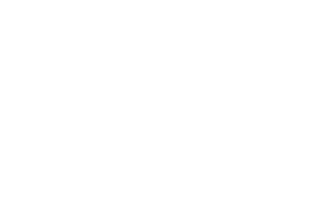 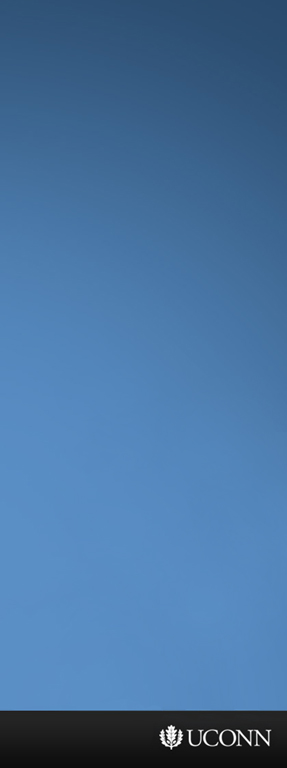 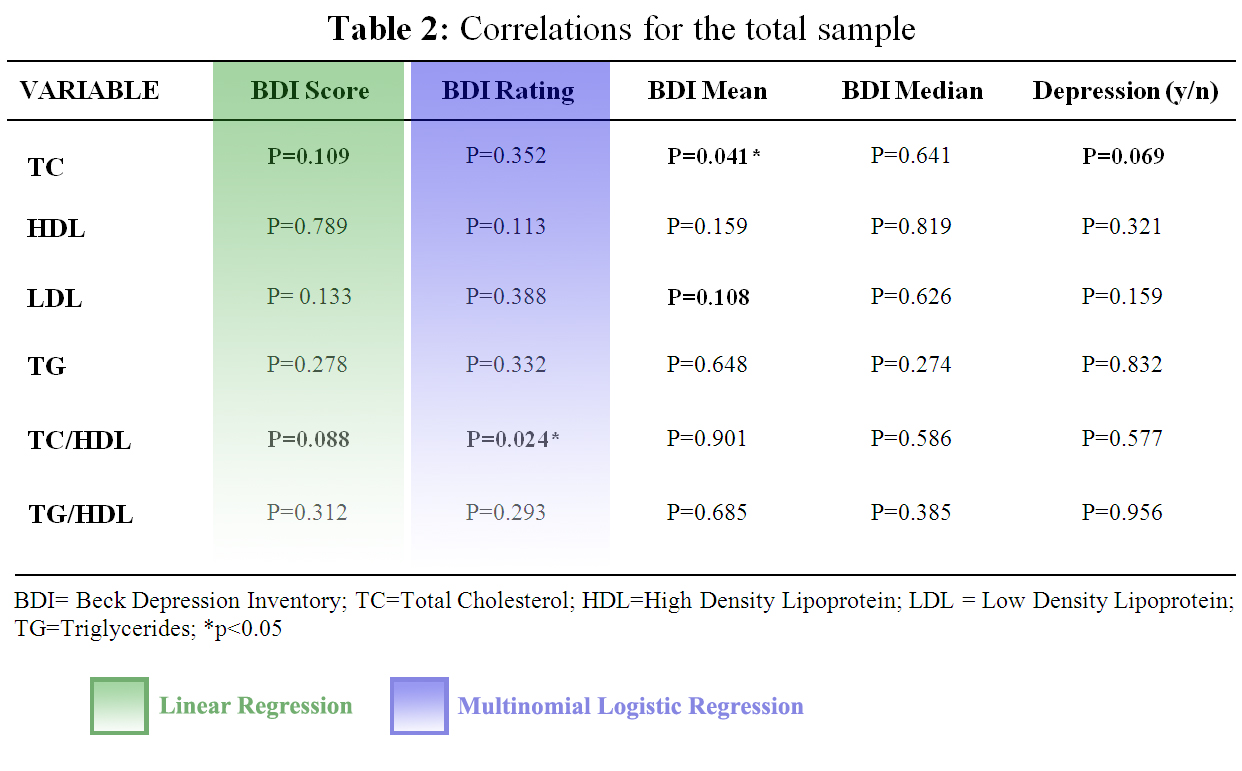 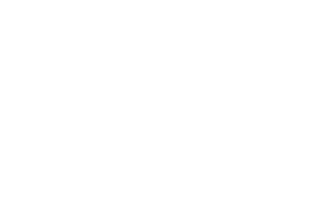 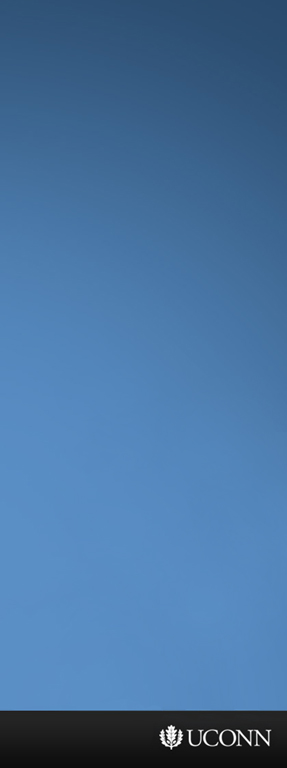 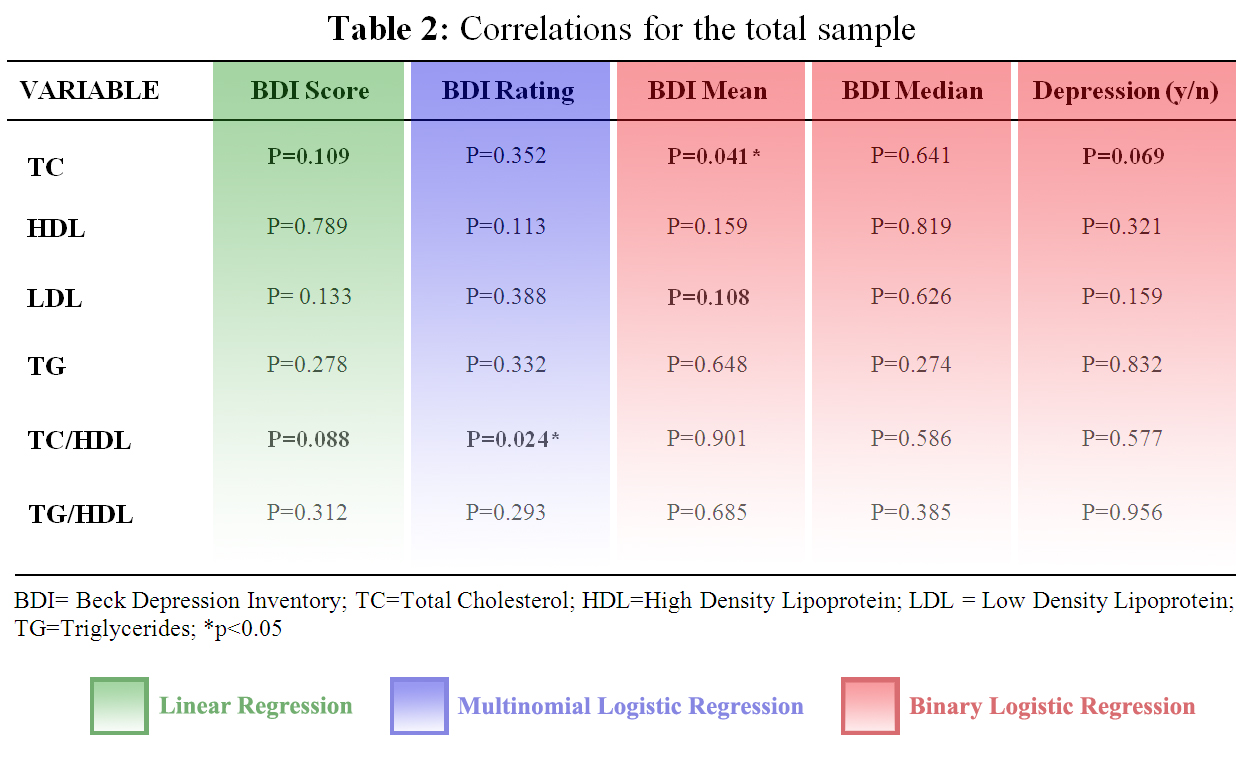 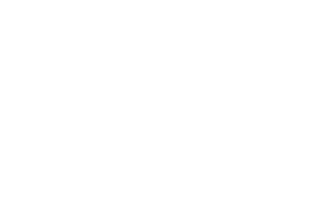 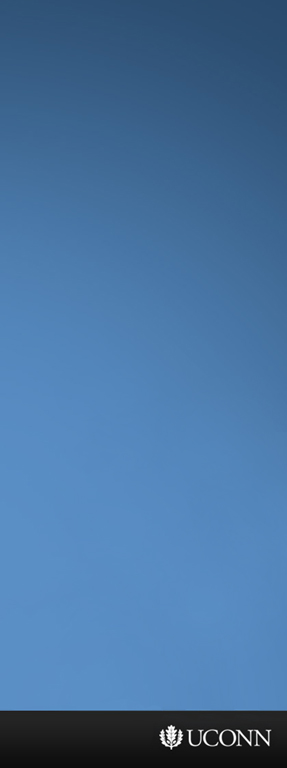 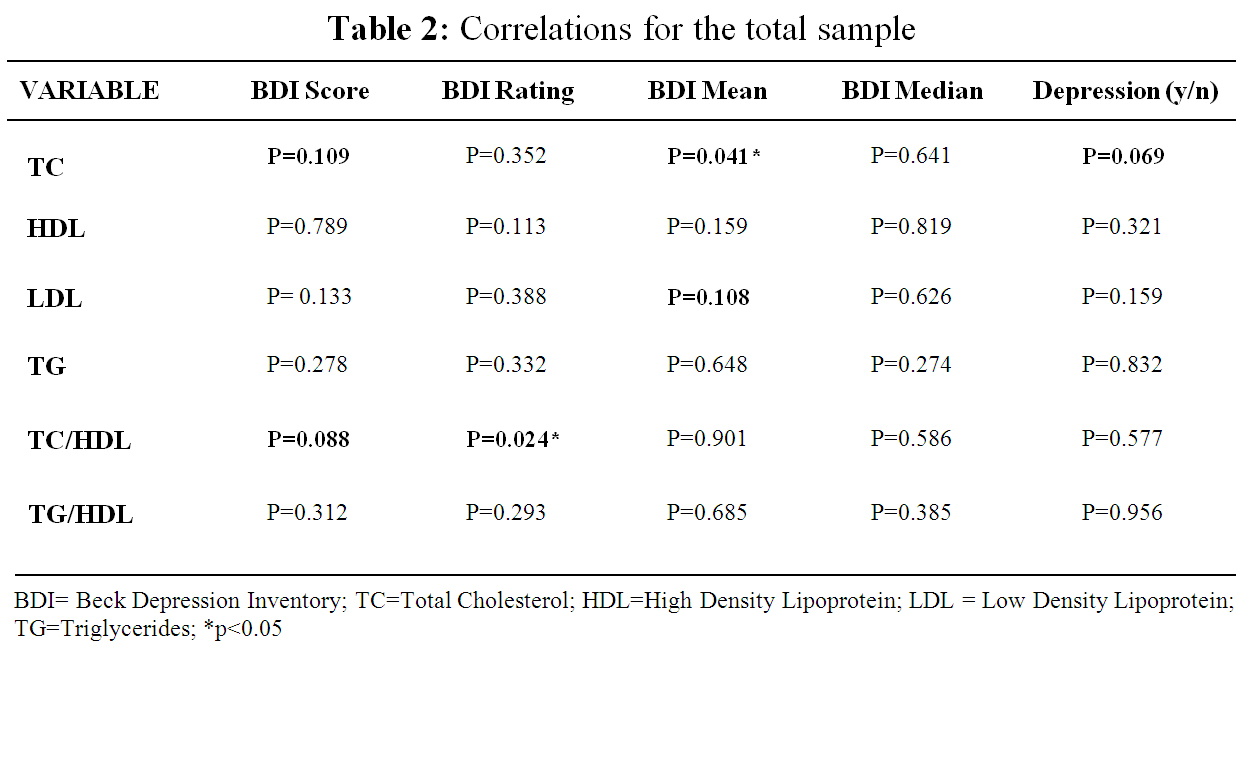 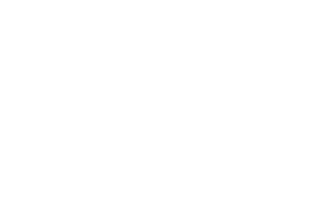 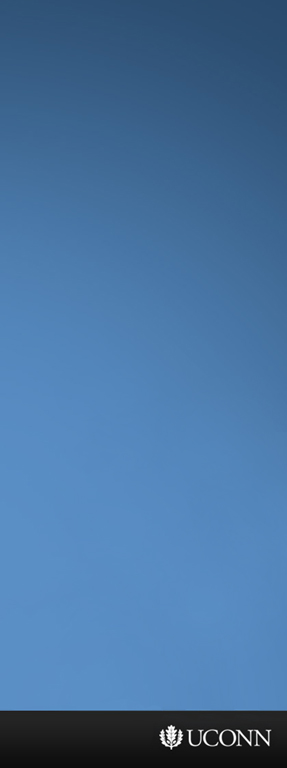 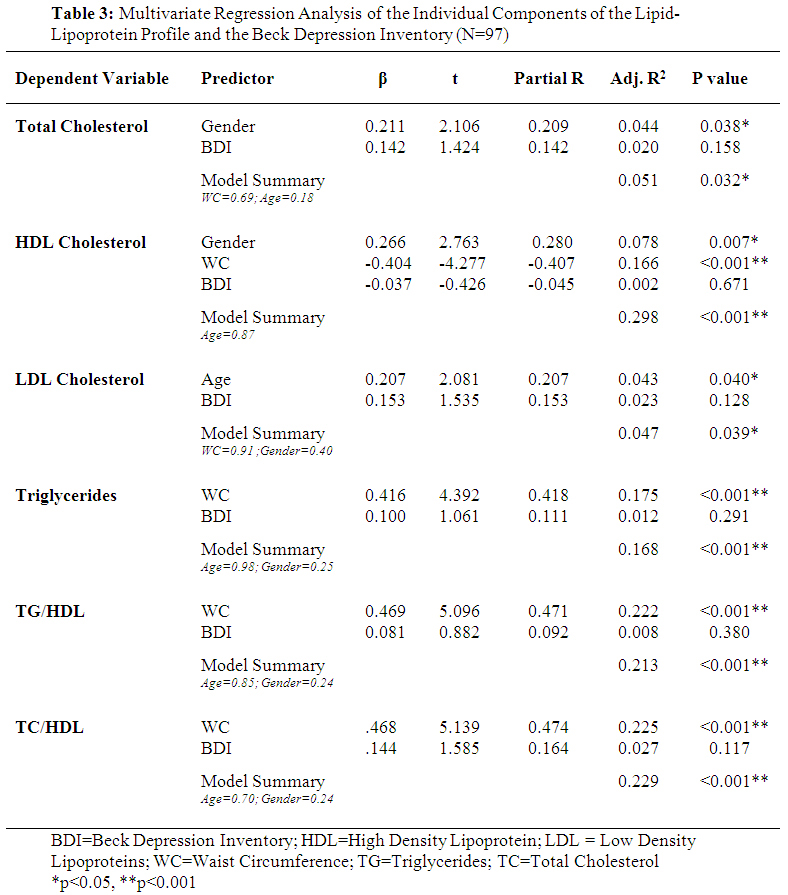 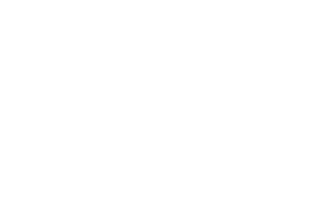 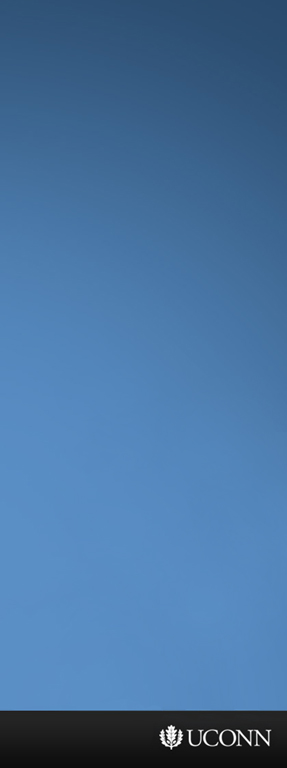 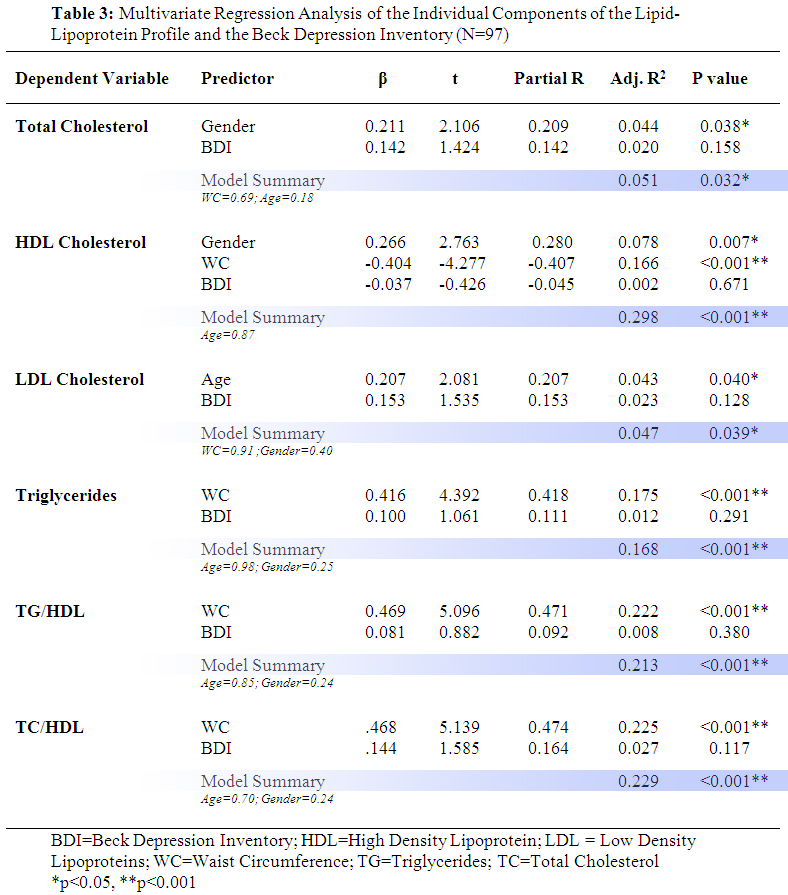 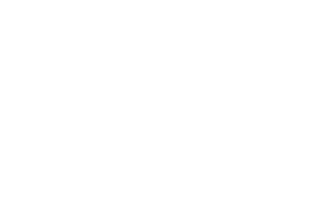 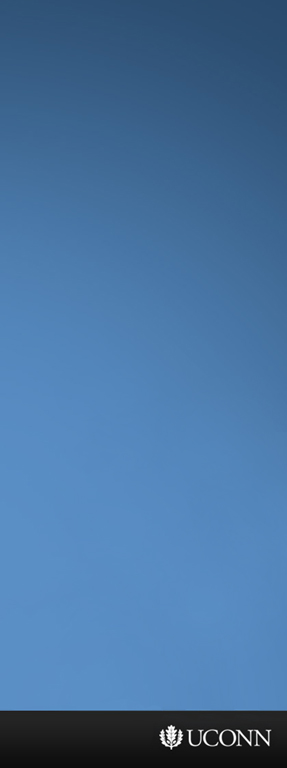 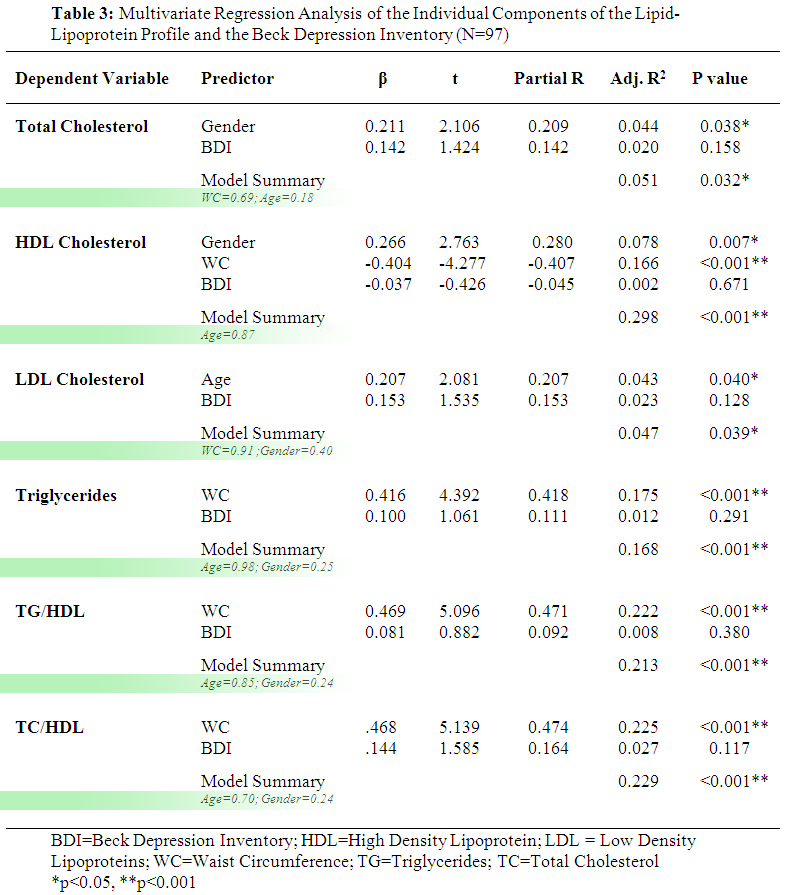 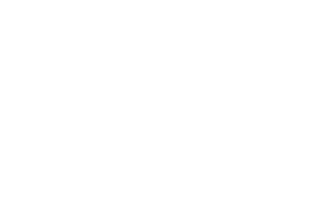 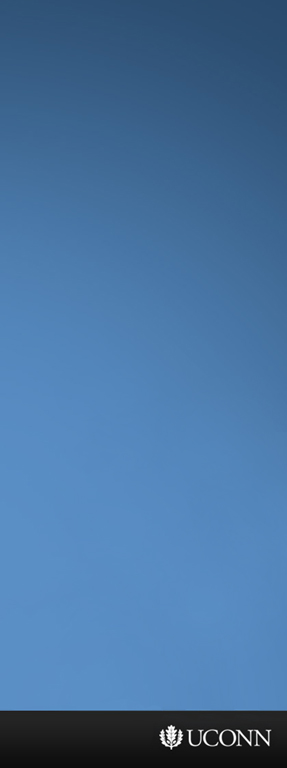 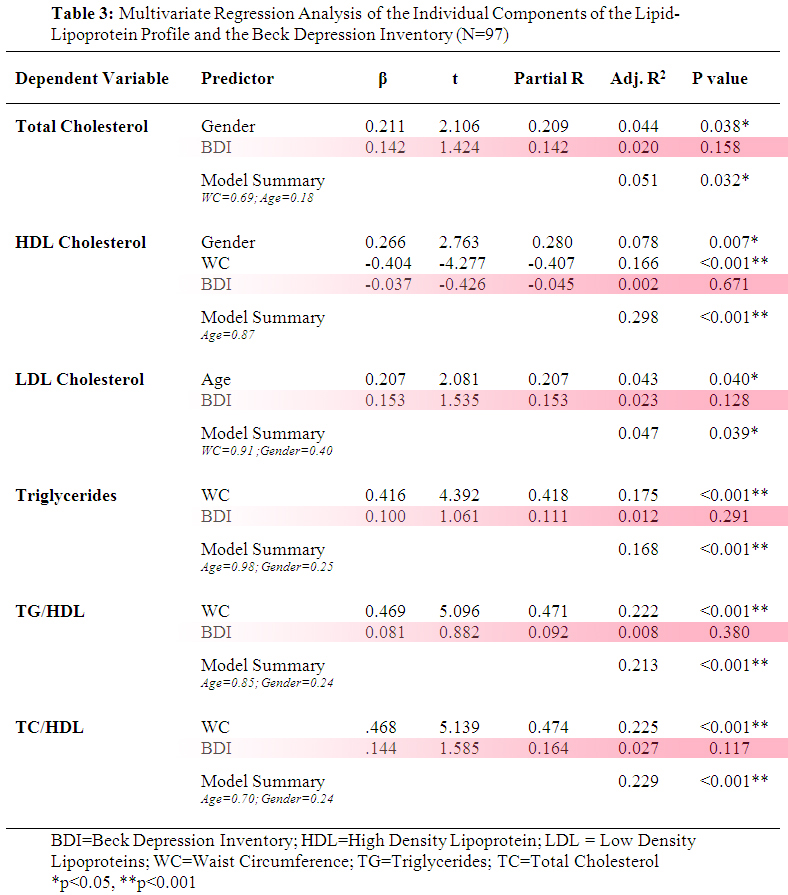 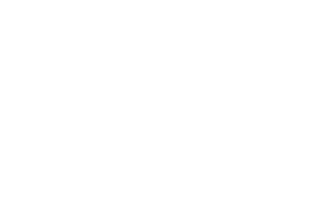 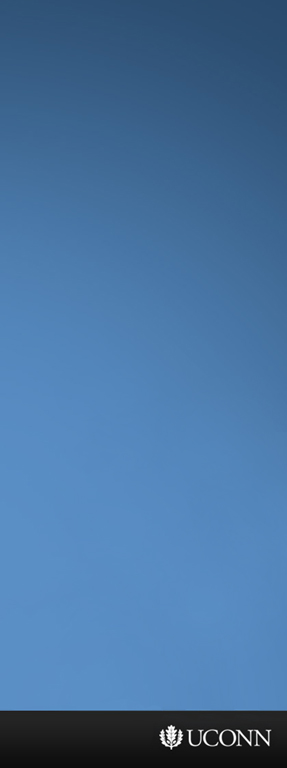 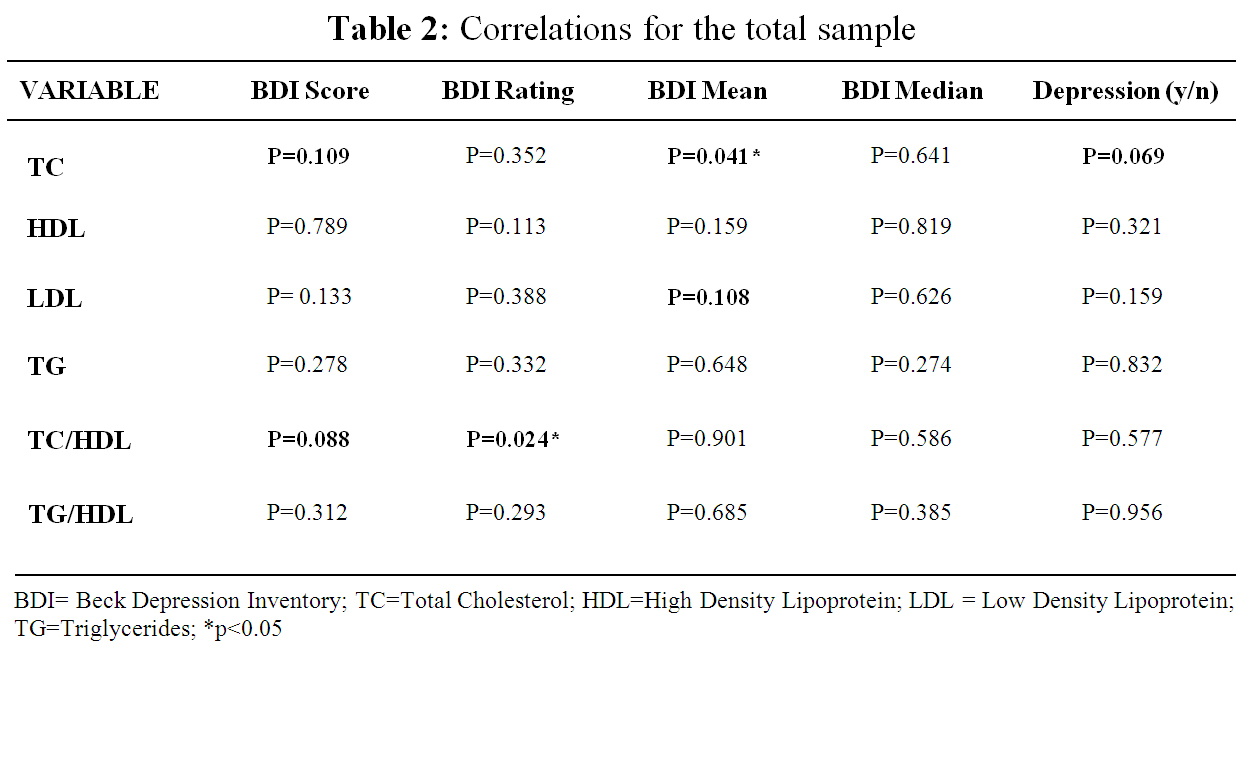 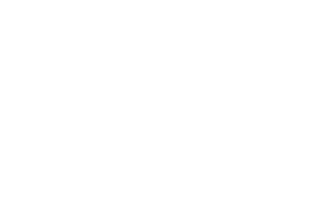 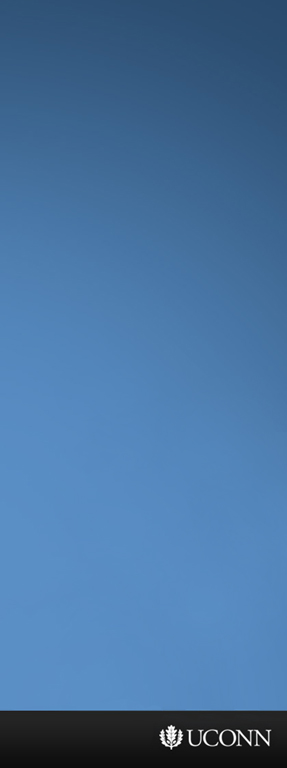 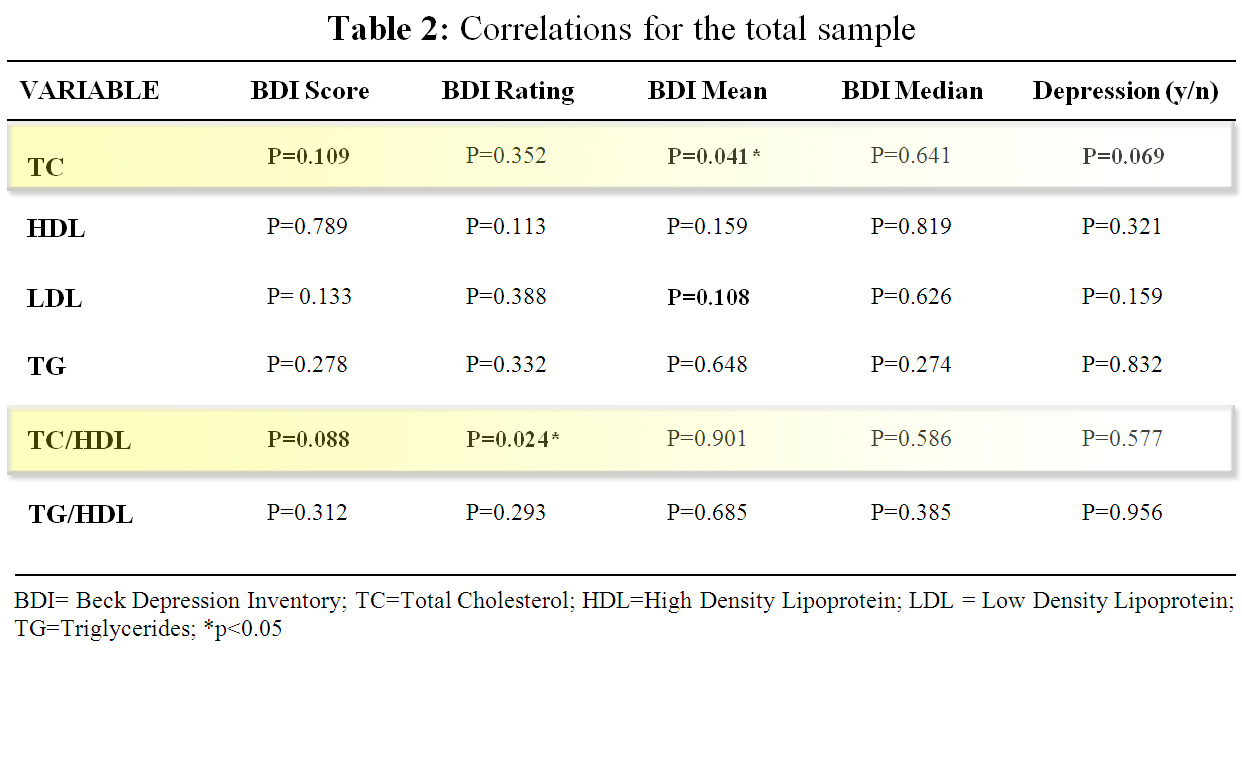 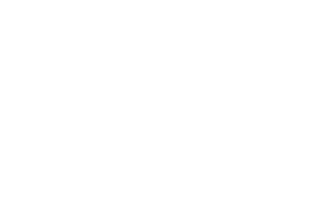 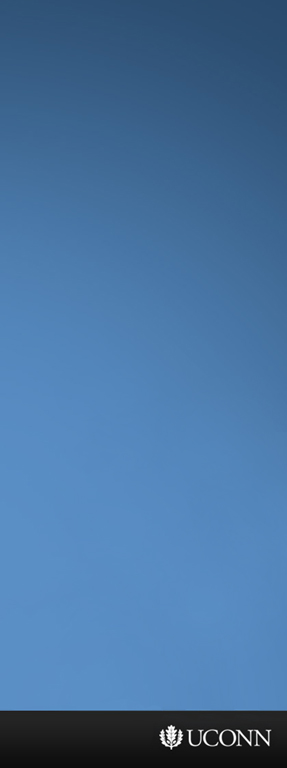 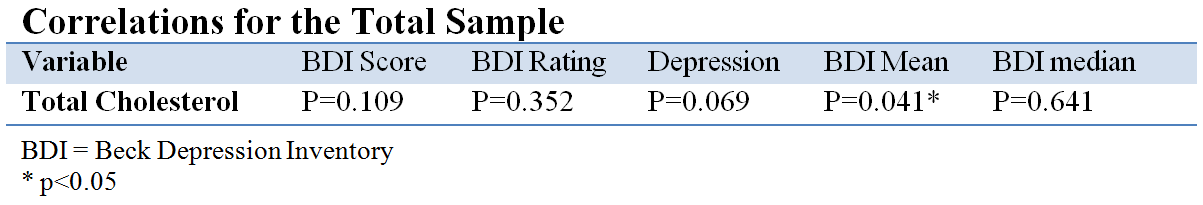 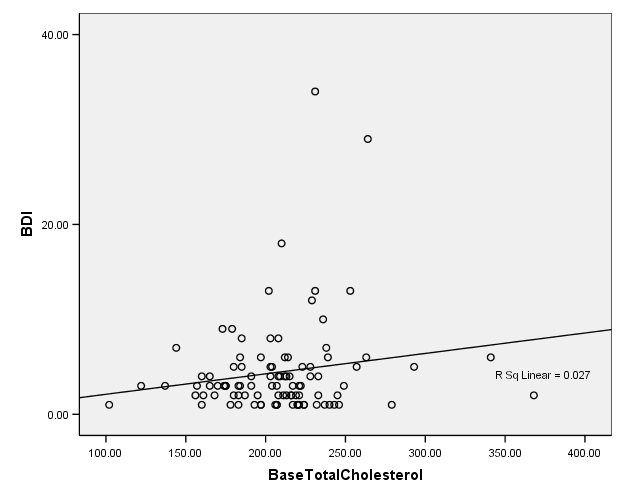 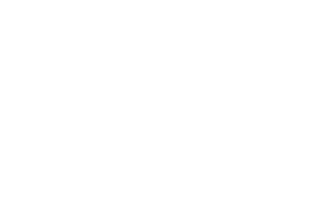 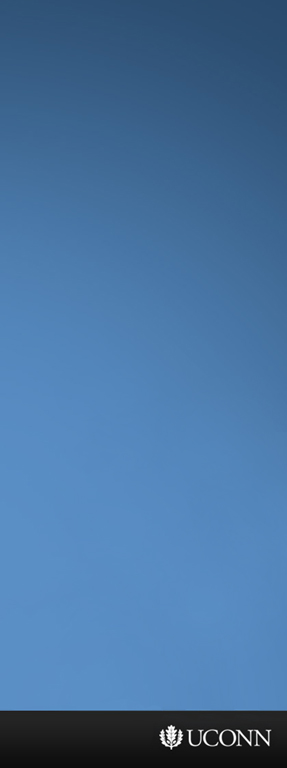 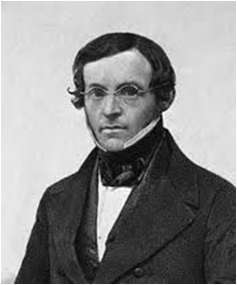 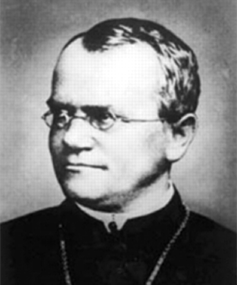 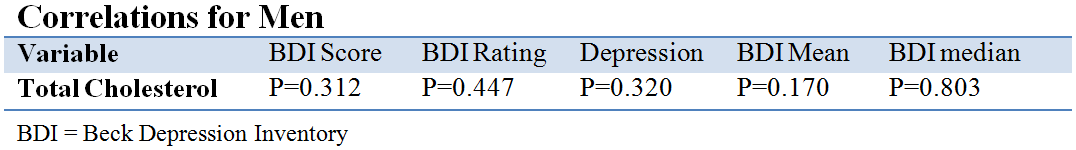 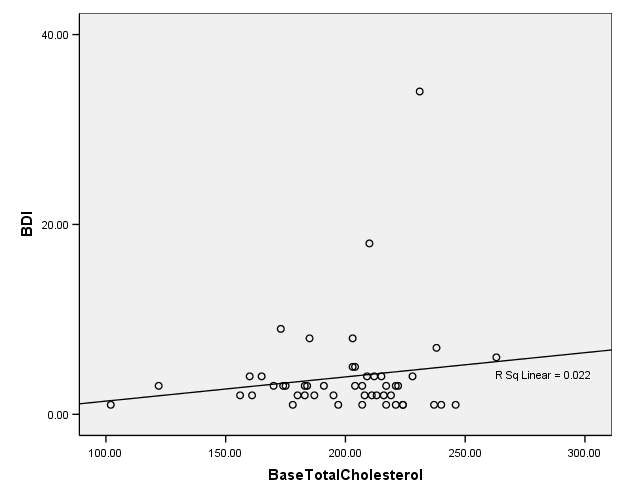 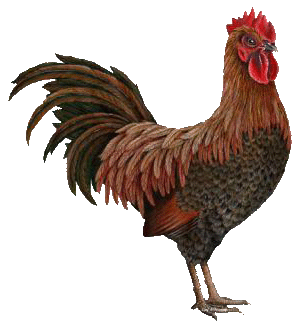 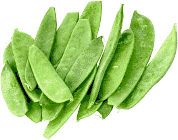 Image sources: 
http://en.wikipedia.org
& http://www.thesilentrooster.com
Image sources:
http://fn.bmj.com
& http://www.dobhran.com
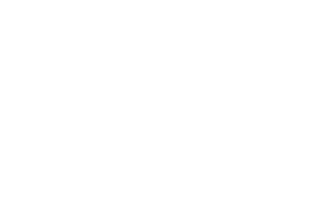 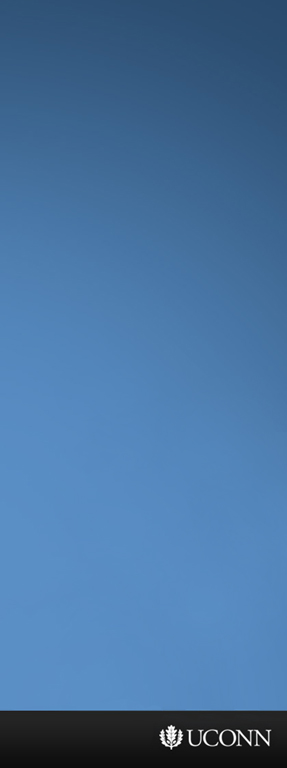 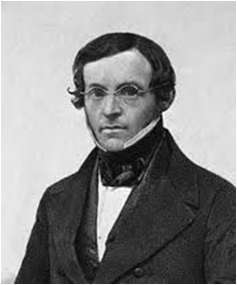 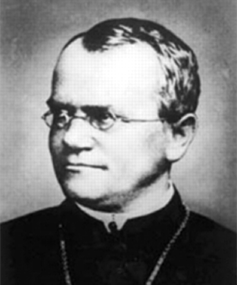 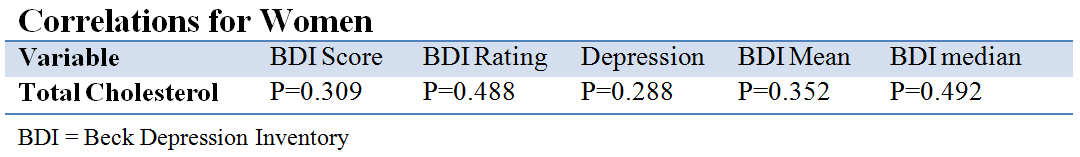 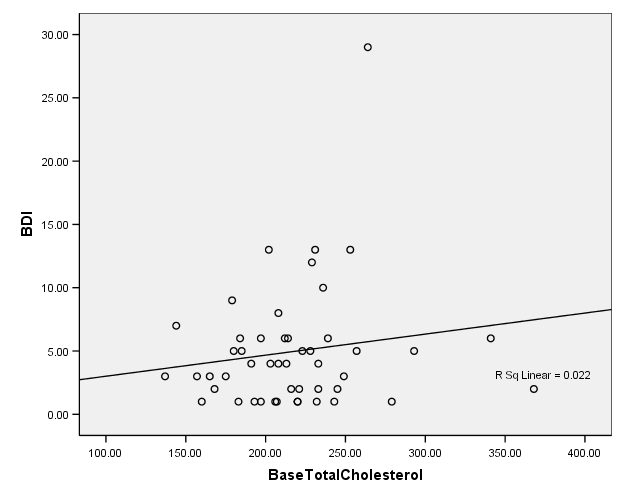 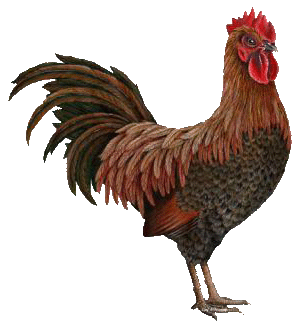 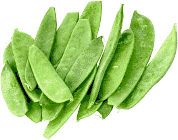 Image sources: 
http://en.wikipedia.org
& http://www.thesilentrooster.com
Image sources:
http://fn.bmj.com
& http://www.dobhran.com
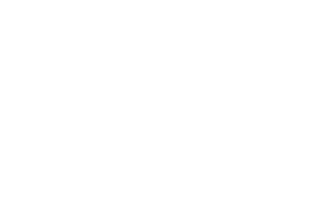 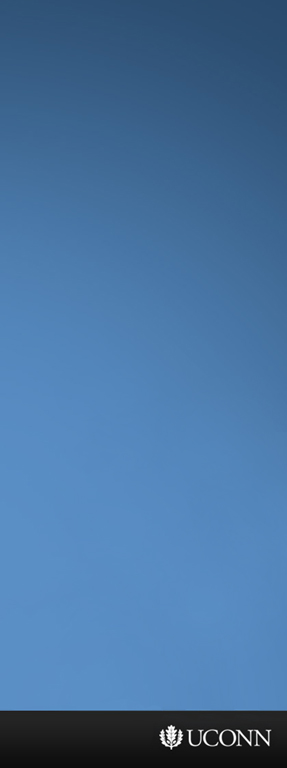 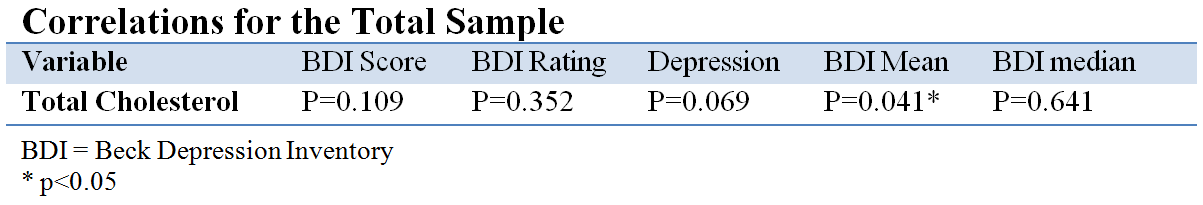 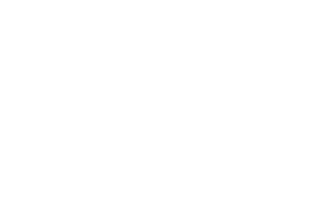 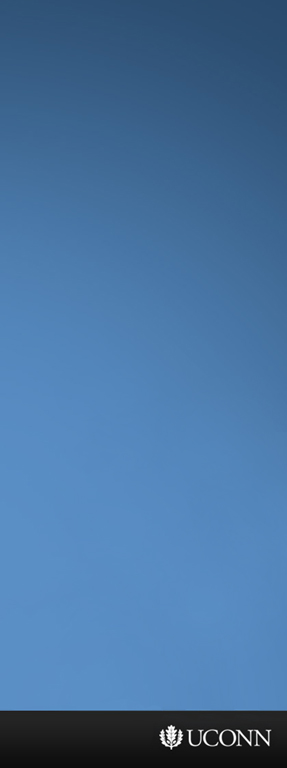 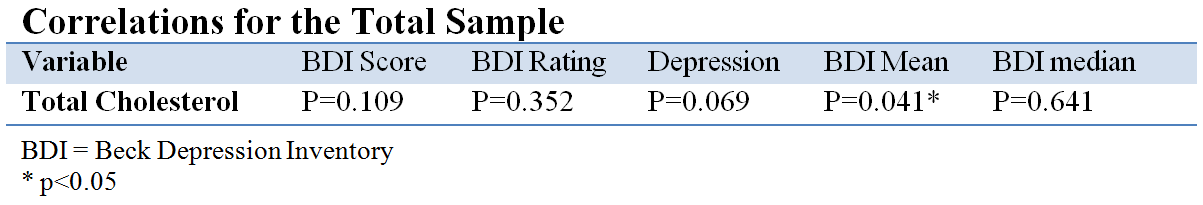 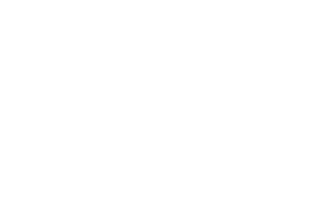 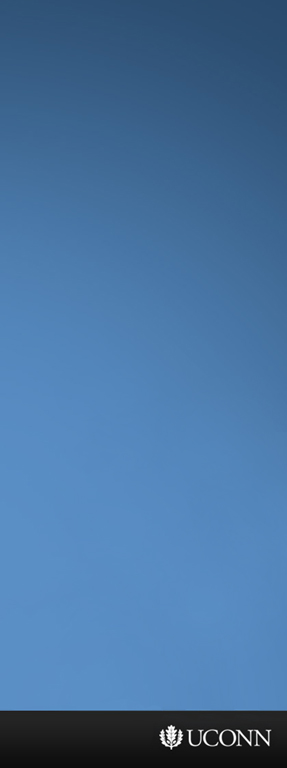 Multinomial Logistic Regression
Dependent: BDI Rating
Factor: Gender
Covariates: TC and WC
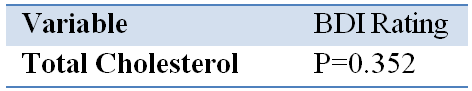 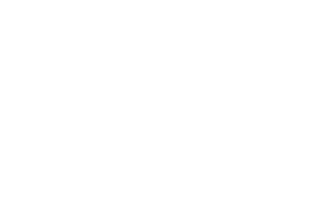 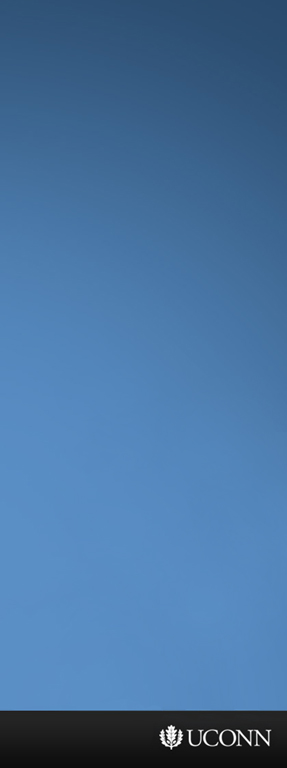 Multinomial Logistic Regression
Dependent: BDI Rating
Factor: Gender
Covariates: TC and WC
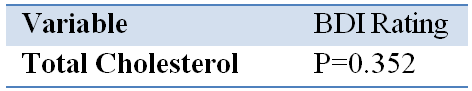 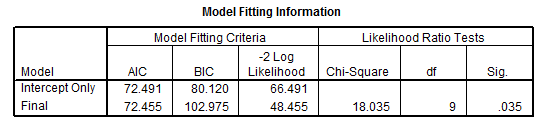 Intercept Only is the “null model”
Final is the “full model”

For model fitting criteria, when the “-2 Log Likelihood” for the Final is lower than the Intercept Only,  that is indicative of better fit

The significance of the Chi-Square  test also indicates goodness of fit
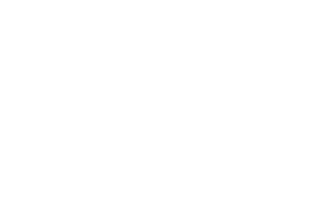 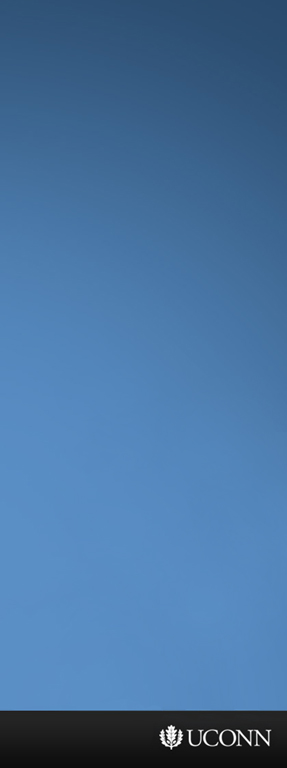 Multinomial Logistic Regression
Dependent: BDI Rating
Factor: Gender
Covariates: TC and WC
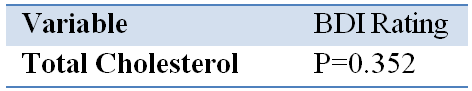 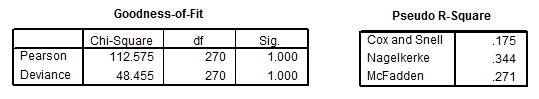 Lack of significance in the Pearson and Deviance statistics indicates goodness of fit 

Metrics in the Pseudo R-Square table are surrogate values for the R2 of a multiple regression analysis

They DON’T represent variance in the dependent variable however; they represent better fit

Better fit is indicated by higher values
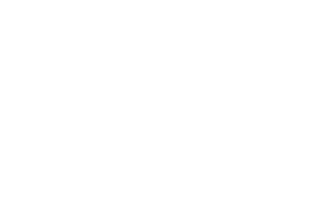 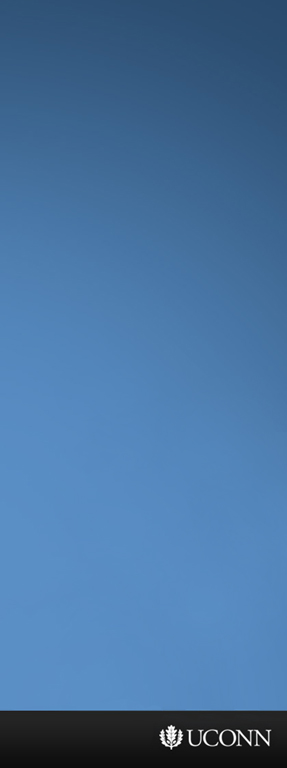 Multinomial Logistic Regression
Dependent: BDI Rating
Factor: Gender
Covariates: TC and WC
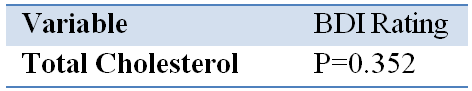 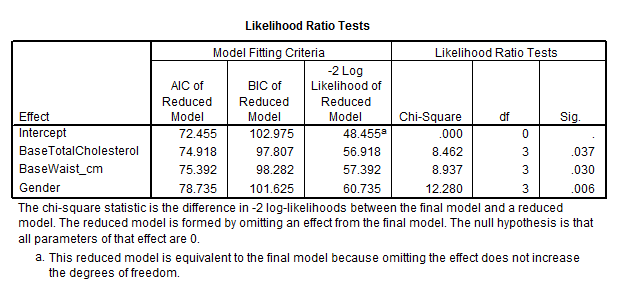 Each variable in the model is compared to the full model to determine if they should be included

Each predictor here contributes to the full effect
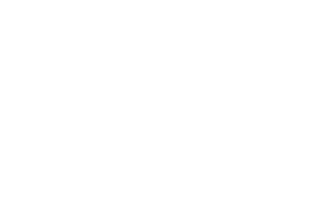 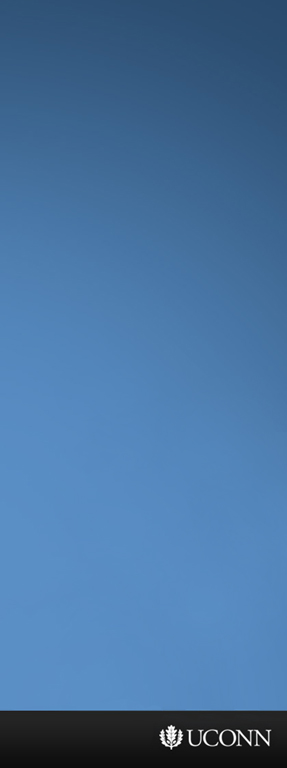 Multinomial Logistic Regression
Dependent: BDI Rating
Factor: Gender
Covariates: TC and WC
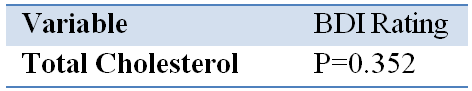 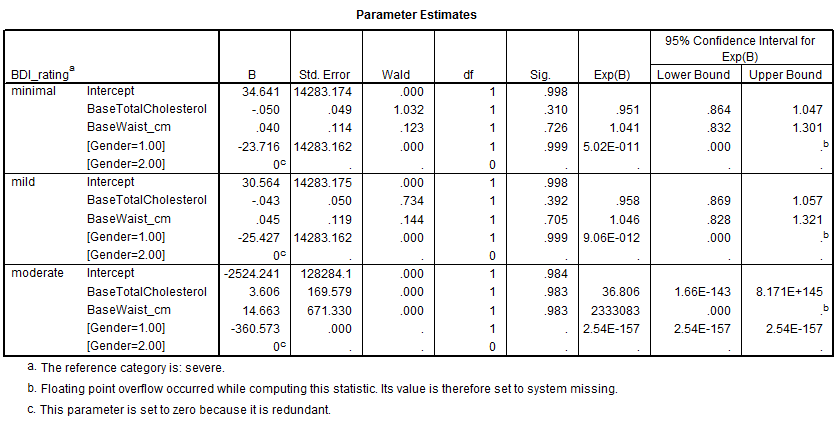 With a reference category of severe, this is estimating models of minimal, mild, and moderate depression relative to severe
 
The logistic coefficient (B) is shown for each predictor variable.  What’s being predicted here are the odds of membership in the category of depression
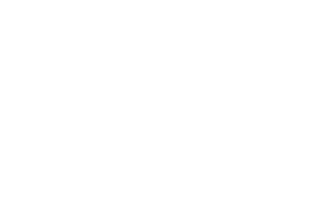 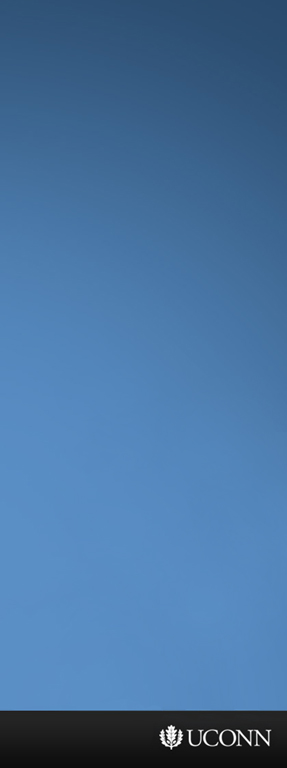 Multinomial Logistic Regression
Dependent: BDI Rating
Factor: Gender
Covariates: TC and WC
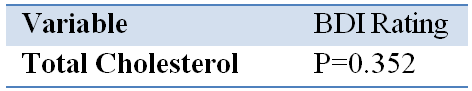 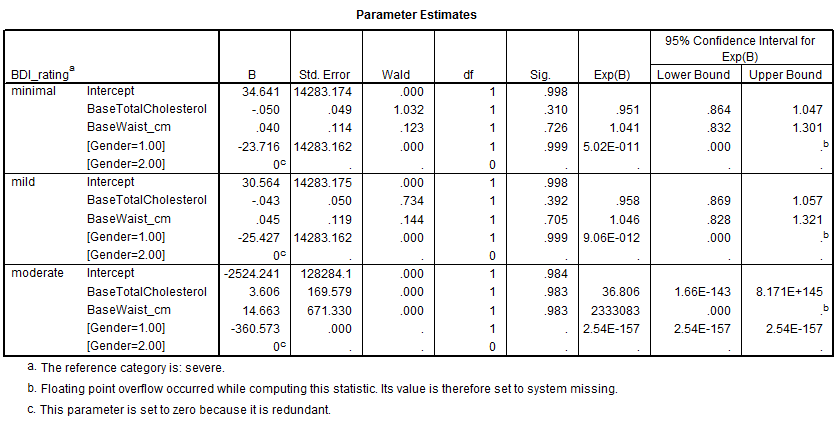 Gender: The male score of -23.716 suggests men are less likely than women to be categorized in minimal rather than severe.  This makes sense: the only severe score belongs to men.
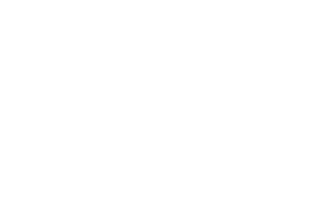 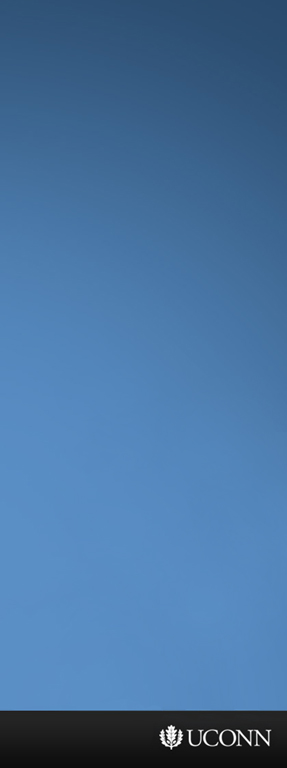 Multinomial Logistic Regression
Dependent: BDI Rating
Factor: Gender
Covariates: TC and WC
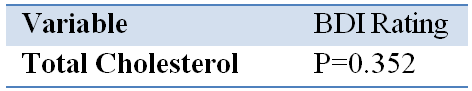 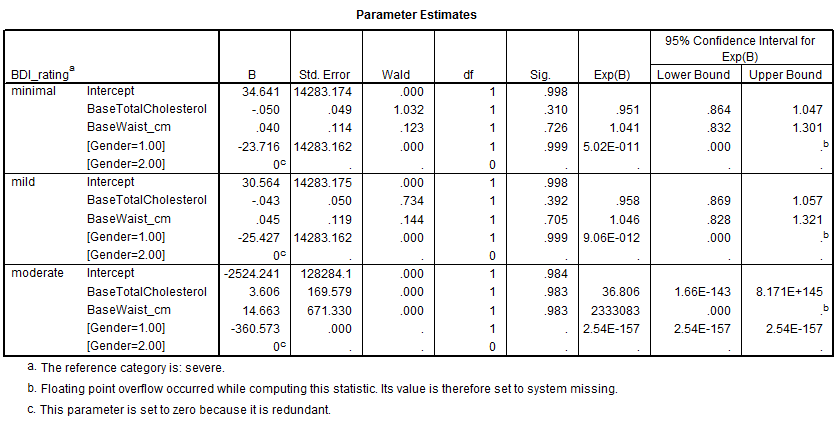 The Wald chi-square test (and its p-value) tests the null hypothesis
 
For minimal relative to severe, TC has a Wald of 1.032 with a p-value of 0.31

Do not reject the null hypothesis - for minimal depression relative to severe, the regression coefficient for TC is not statistically different from zero given gender and WC are in the model
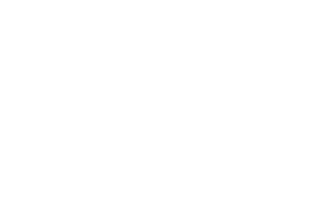 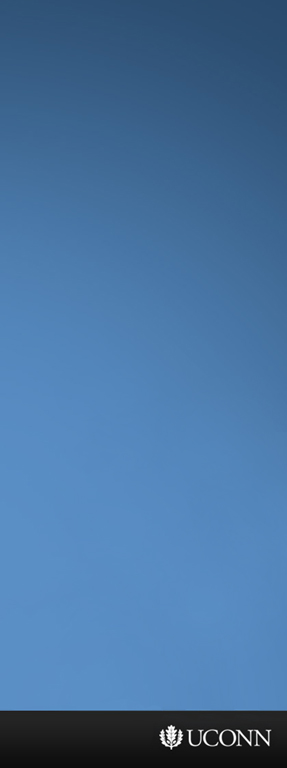 Multinomial Logistic Regression
Dependent: BDI Rating
Factor: Gender
Covariates: TC and WC
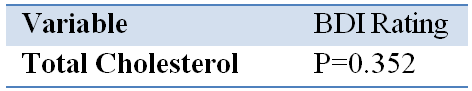 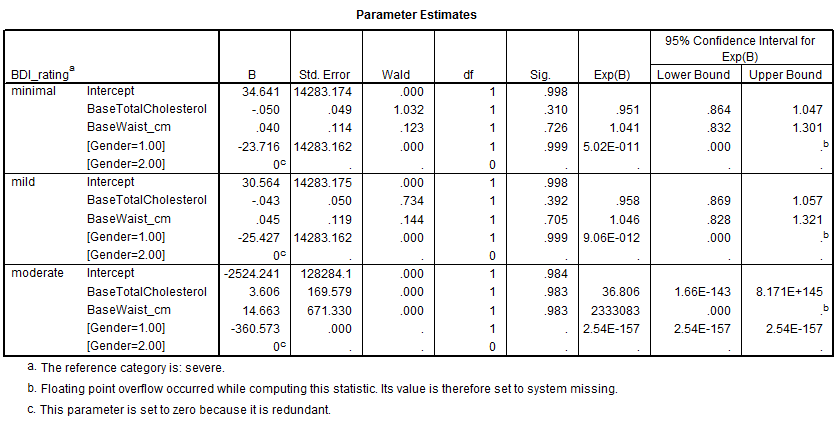 Exp(B) is the odds or relative risk that an outcome will fall in the comparison group rather than the referent group.
 
Predictors which increase the odds of falling in the comparison group are >1.0
Predictors which do not have an effect are =1.0
Predictors which decease the odds of falling into the comparison group are <1.0
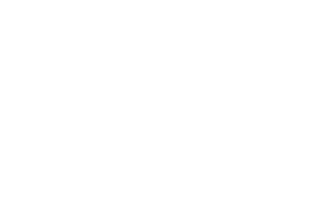 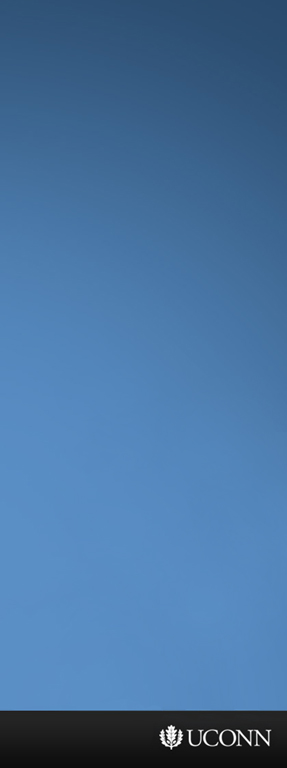 Multinomial Logistic Regression
Dependent: BDI Rating
Factor: Gender
Covariates: TC and WC
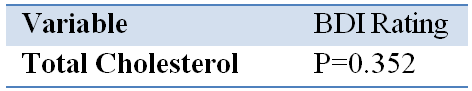 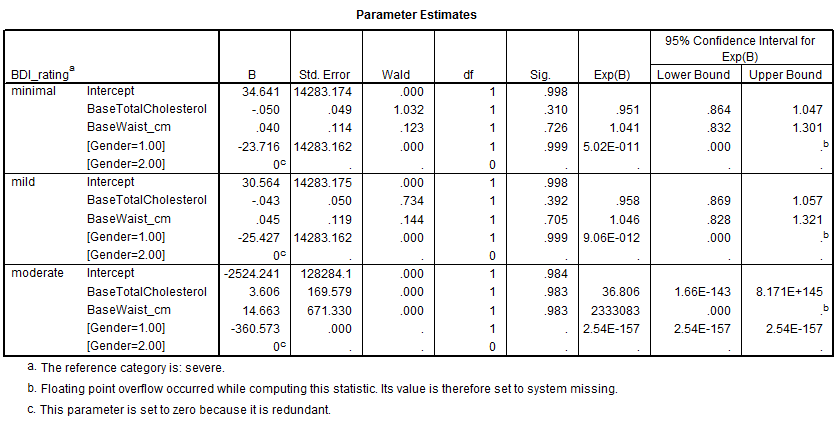 In minimal, TC has an Exp(B) of 0.951.  If a subject were to increase her cholesterol by one unit, the relative risk of being categorized in minimal rather than severe depression would be expected to decrease by a factor of 0.951 given that the other variables in the model were held constant.   So with a one unit increase in TC, the relative risk of being in the minimal depression group would be 0.951 times more likely.  As TC goes up, we would expect more severe depression.
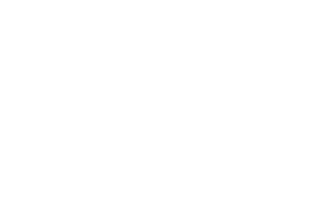 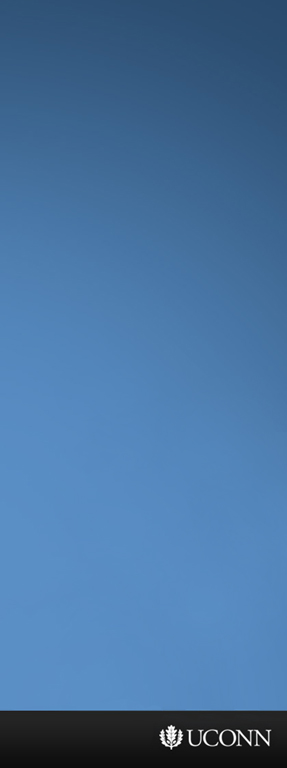 Multinomial Logistic Regression
Dependent: BDI Rating
Factor: Gender
Covariates: TC and WC
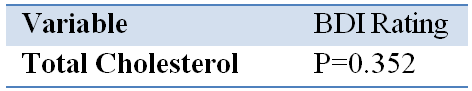 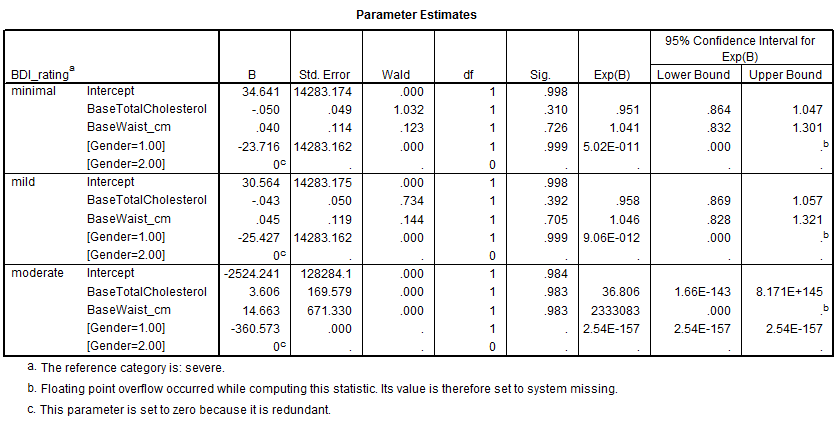 In moderate, TC has an Exp(B) of 36.806.  If a subject were to increase her TC by one unit, the relative risk for moderate depression would increase by a factor of 36.806.  As a subject increases cholesterol, they’re more likely to be moderately depressed.
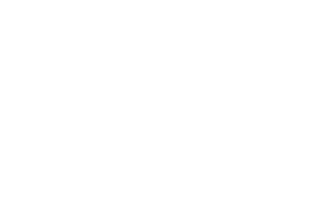 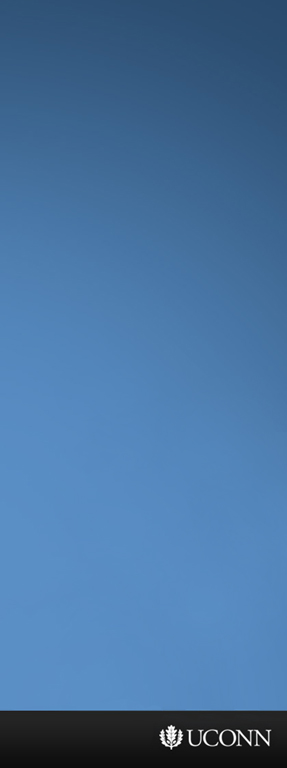 Multinomial Logistic Regression
Dependent: BDI Rating
Factor: Gender
Covariates: TC and WC
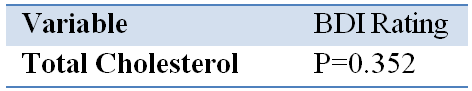 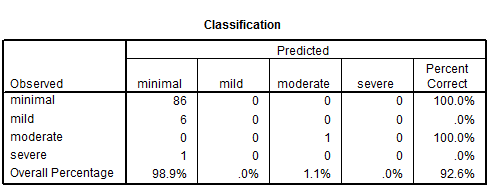 How well the full model correctly classifies cases

It does not predict severe or mild depression at all but the overall percentage is 92.6%
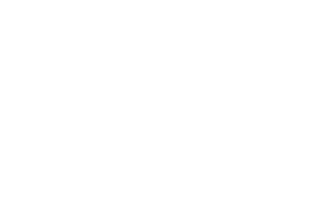 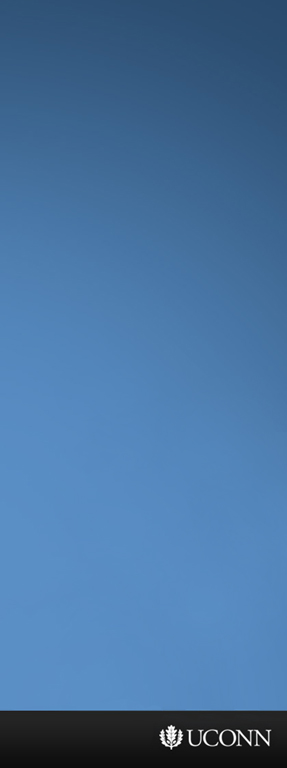 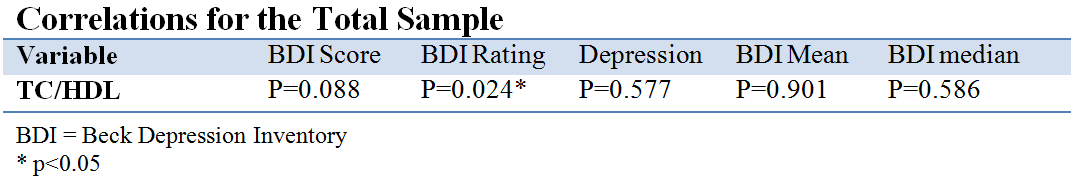 That’s all for Total Cholesterol
Moving onto TC to HDL ratio…
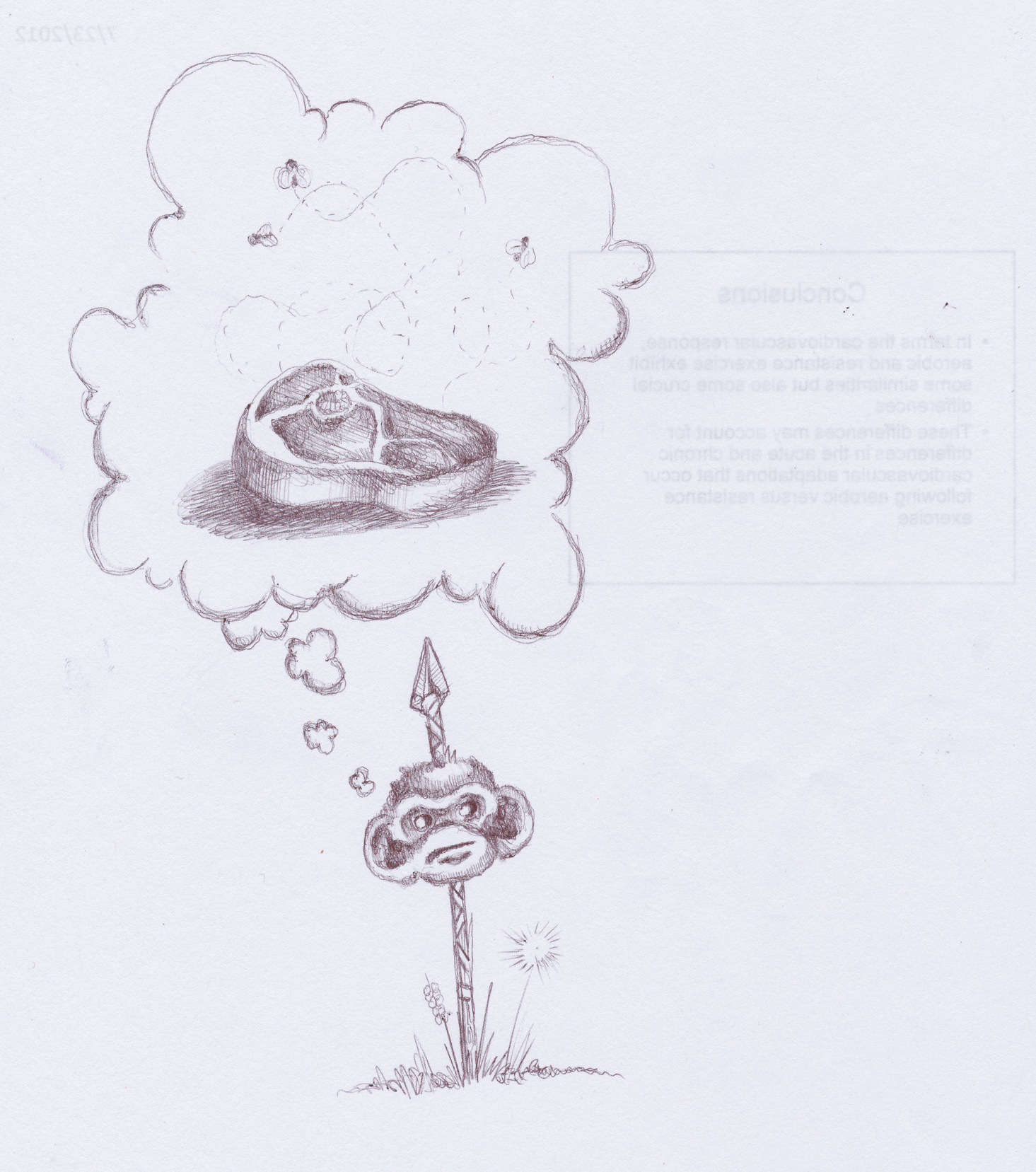 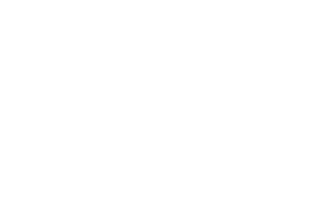 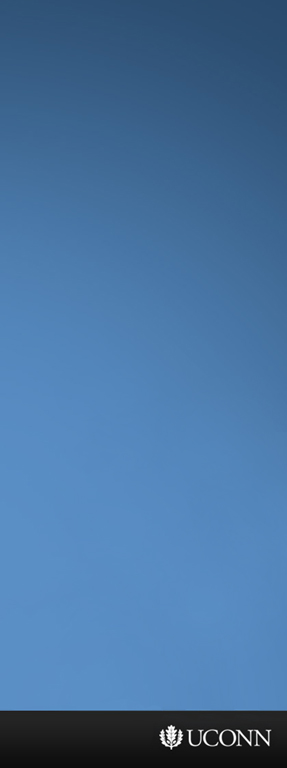 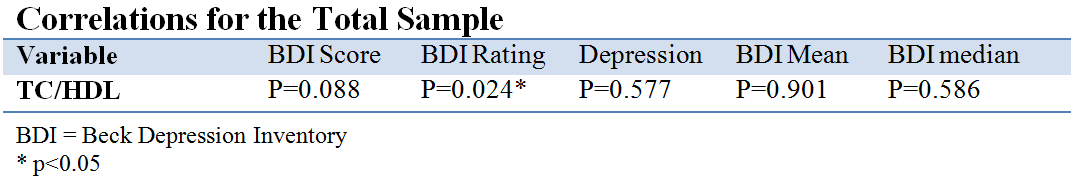 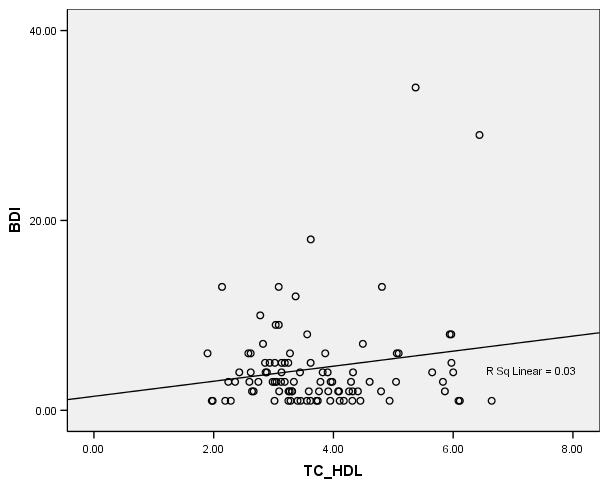 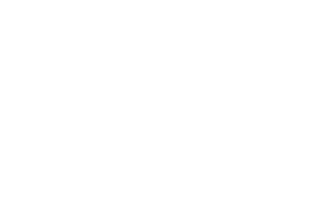 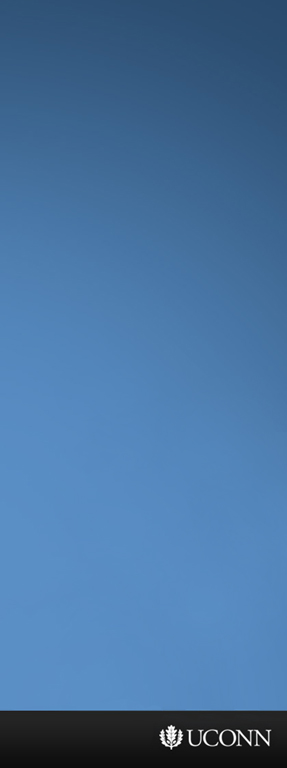 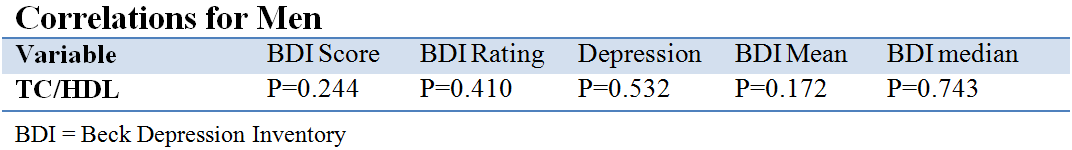 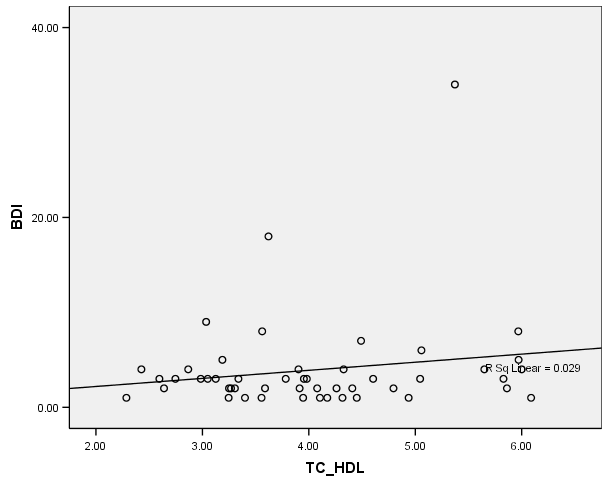 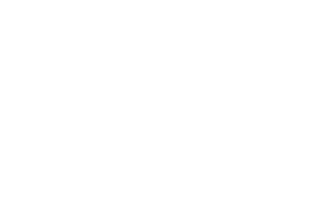 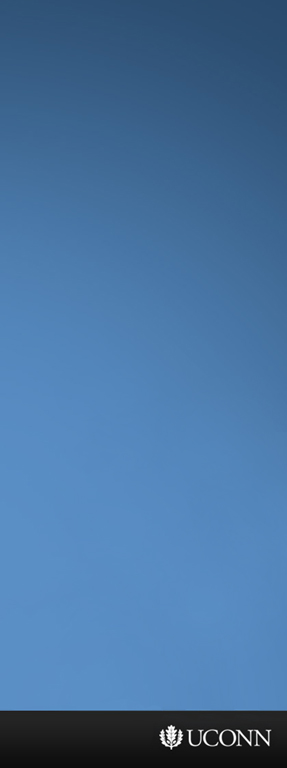 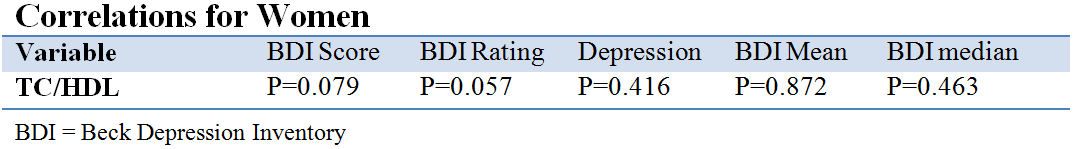 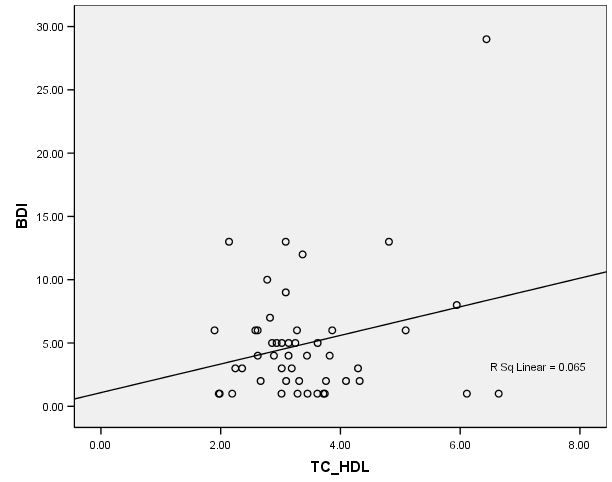 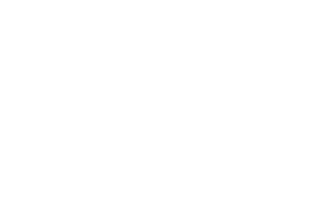 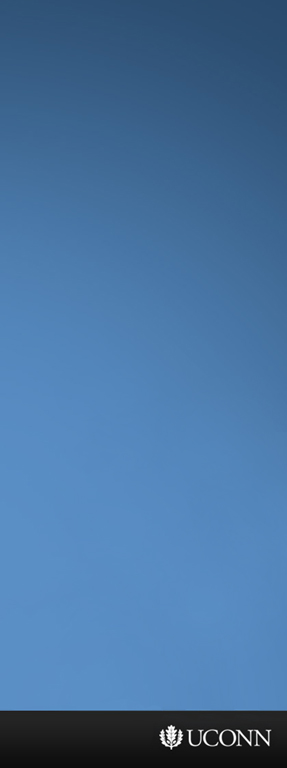 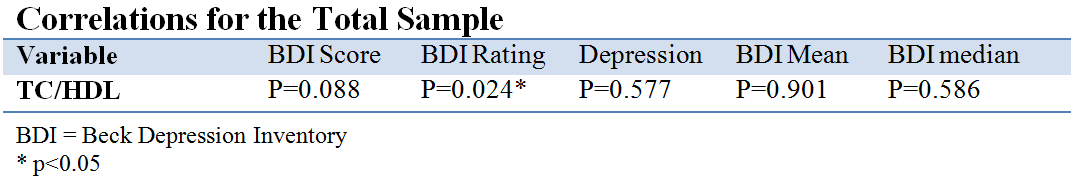 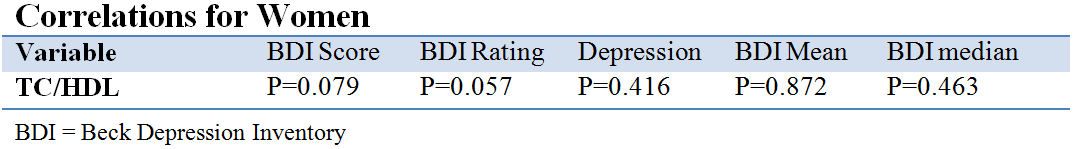 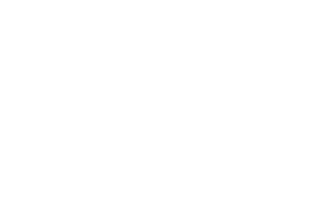 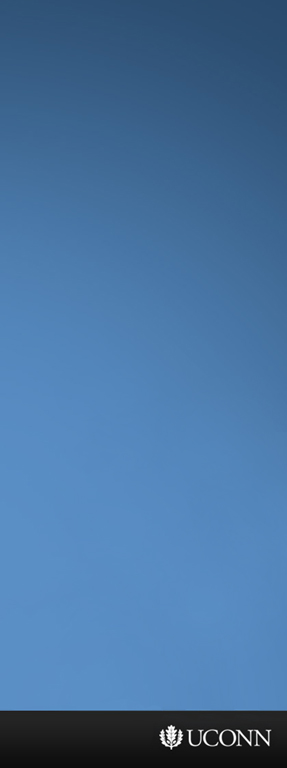 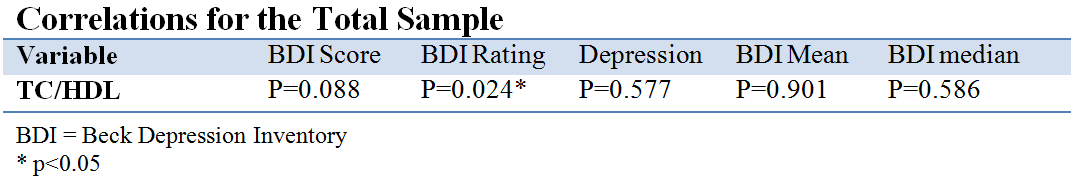 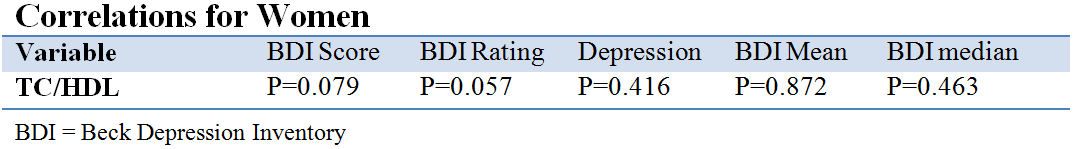 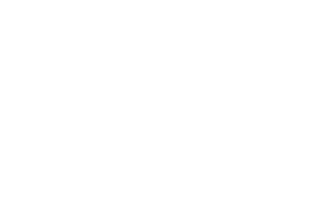 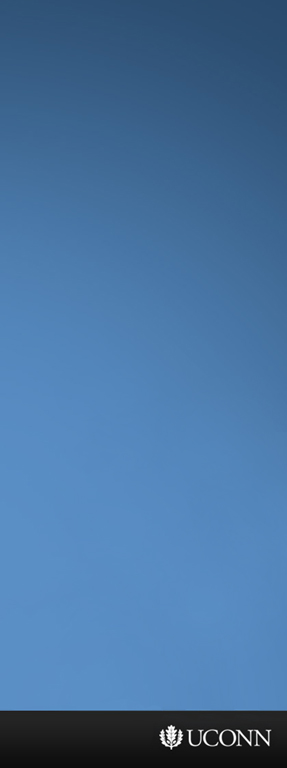 Multinomial Logistic Regression
Dependent: BDI Rating
Covariates: TC/HDL and BMI
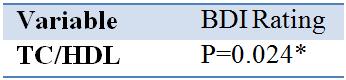 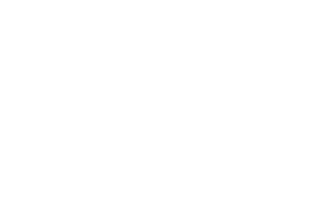 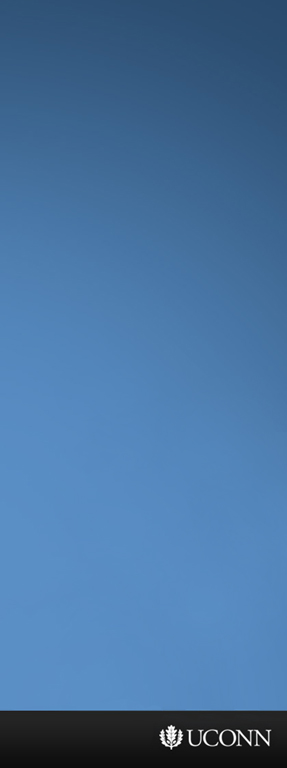 Multinomial Logistic Regression
Dependent: BDI Rating
Covariates: TC/HDL and BMI
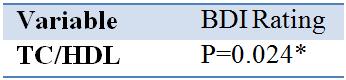 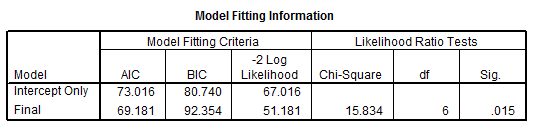 When the “-2 Log Likelihood” for the Final is lower than the Intercept Only,  that is indicative of better fit

The significance of the Chi-Square  test also indicates goodness of fit
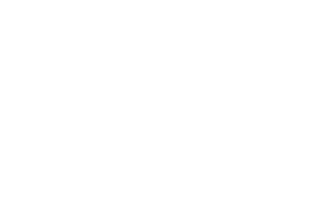 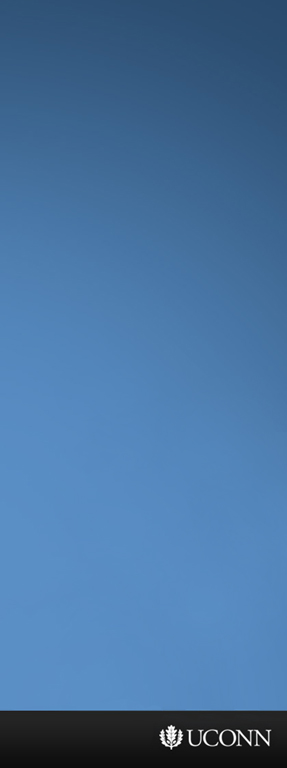 Multinomial Logistic Regression
Dependent: BDI Rating
Covariates: TC/HDL and BMI
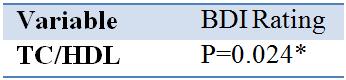 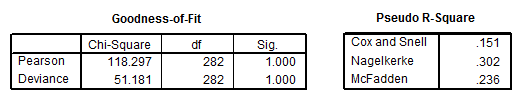 Lack of significance in the Pearson and Deviance statistics indicates goodness of fit 

Metrics in the Pseudo R-Square table are surrogate values for the R2 of a multiple regression analysis

Better fit is indicated by higher values
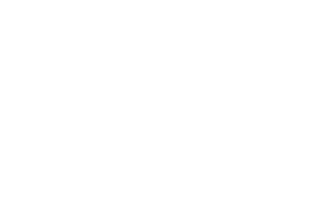 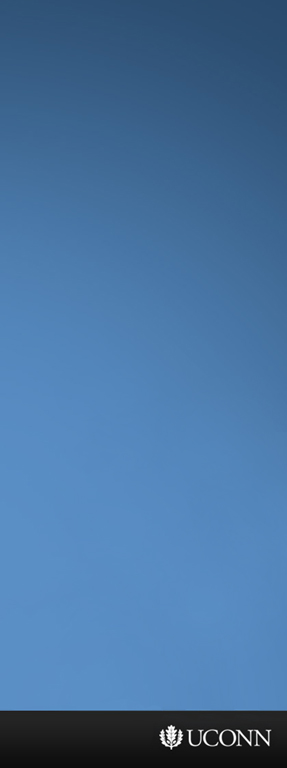 Multinomial Logistic Regression
Dependent: BDI Rating
Covariates: TC/HDL and BMI
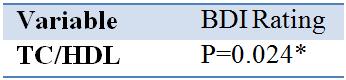 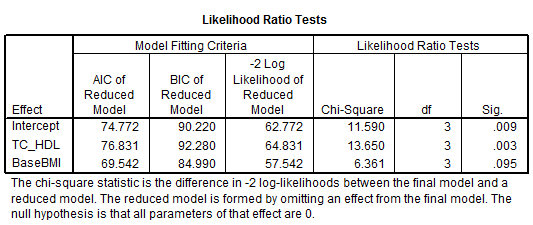 Each variable in the model is compared to the full model to determine if they should be included

Each predictor here contributes to the full effect
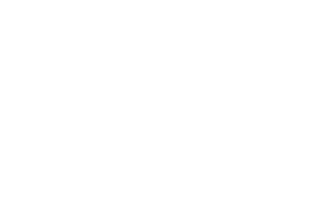 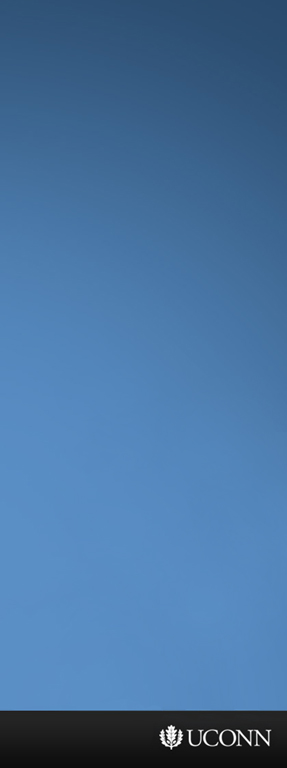 Multinomial Logistic Regression
Dependent: BDI Rating
Covariates: TC/HDL and BMI
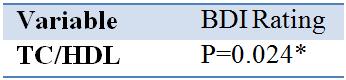 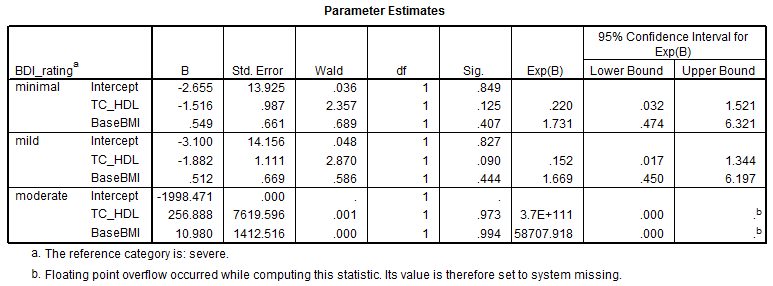 As TC/HDL ratio increases, categorization migrates toward moderate, but this isn’t significant
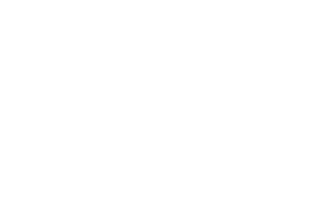 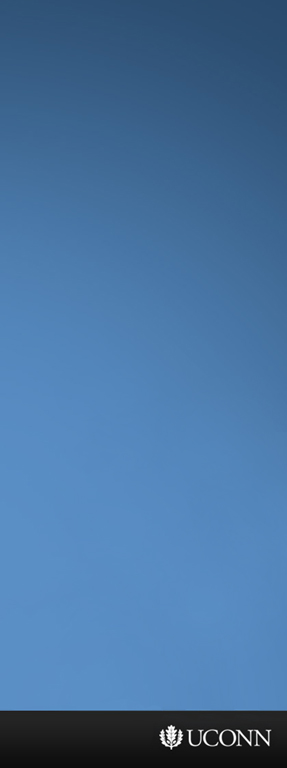 Multinomial Logistic Regression
Dependent: BDI Rating
Covariates: TC/HDL and BMI
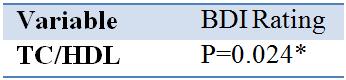 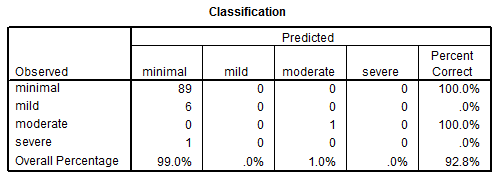 How well the full model correctly classifies cases

It does not predict severe or mild depression at all but the overall percentage is 92.8%
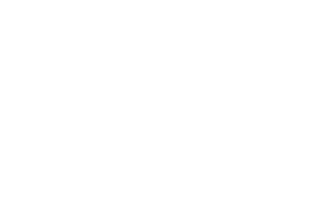 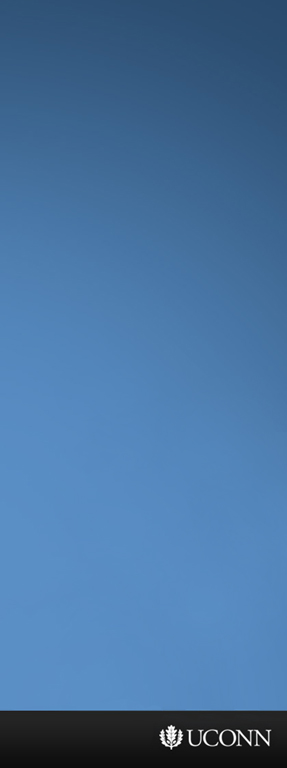 Linear Regression | Women Only
Dependent: BDI Score
Covariates: TC/HDL (no other variable sig)
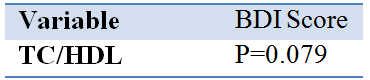 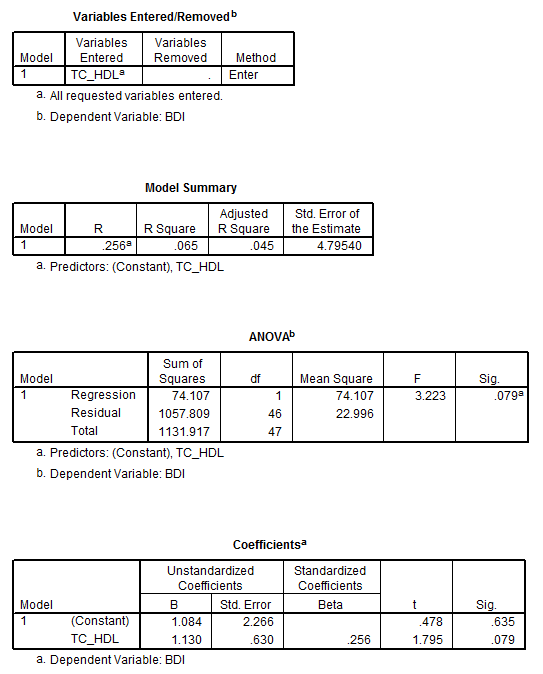 6.5% of BDI score can be predicted from TC/HDL ratio
Close to significant
For every point  a subject goes up on TC/HDL, she increases 1.13 points on BDI
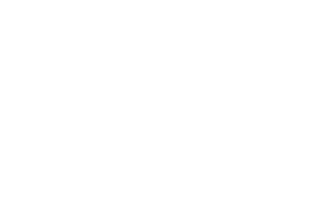 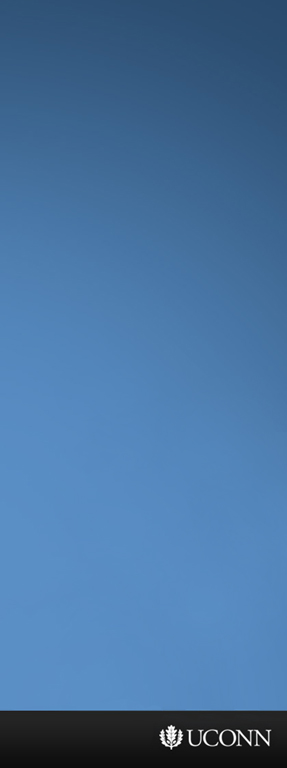 Multinomial Logistic Regression | Women Only
Dependent: BDI Rating
Covariates: TC/HDL and WC
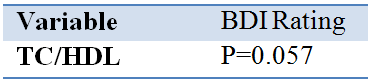 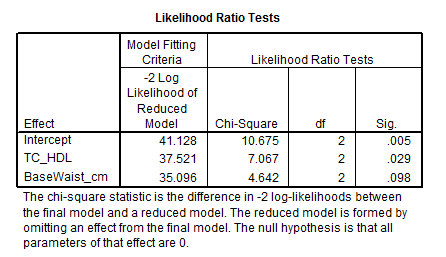 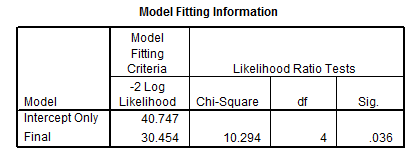 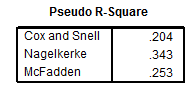 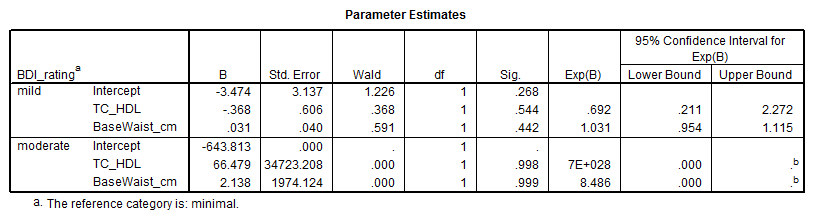 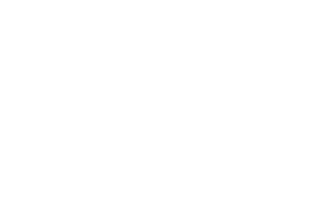 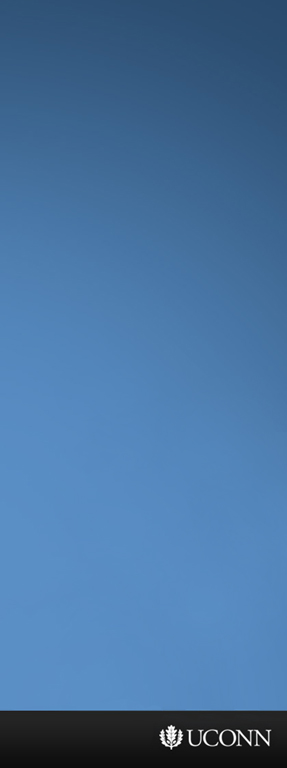 Multinomial Logistic Regression | Women Only
Dependent: BDI Rating
Covariates: TC/HDL
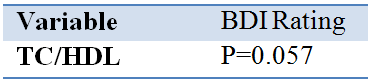 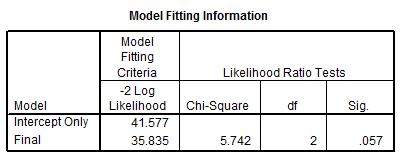 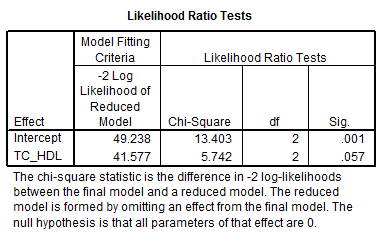 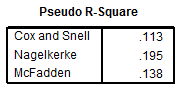 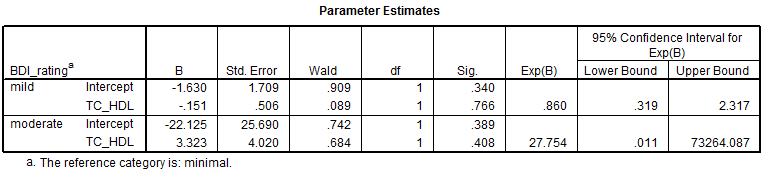 As TC/HDL ratio increases, the likelihood that subjects would go from minimal to mild depression decreases slightly, but goes way up that they would go from minimal to moderate (neither significantly)
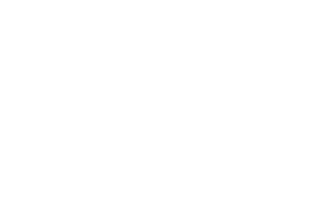 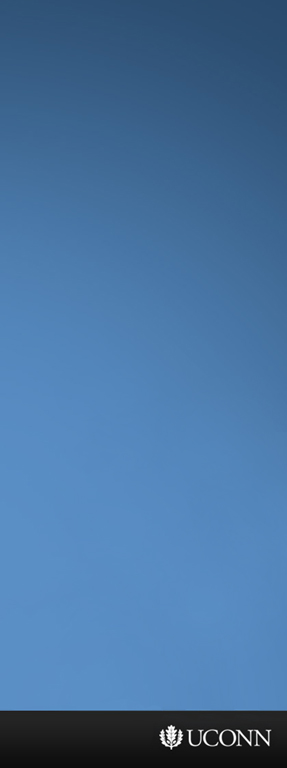 Beck Depression Inventory in Summary…
Summary of all significant and trending variables in:
1.  Multivariate Regressions

2.  Linear Regressions

3.  Binary Logistic Regressions

4.  Multinomial Logistic Regressions
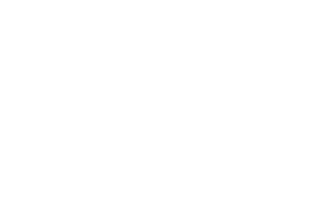 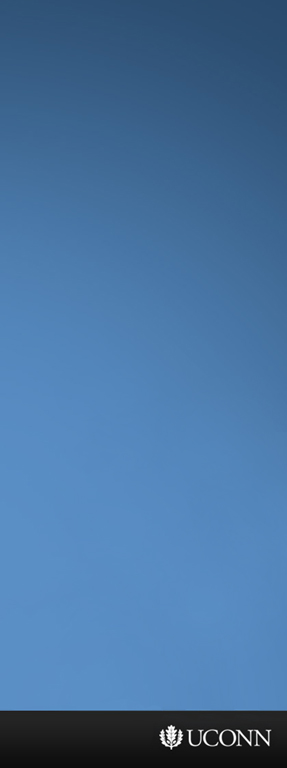 Beck Depression Inventory in Summary…
Multivariate Regressions
Model summaries are significant for
all dependent variables (TC, HDL,
LDL, TG, TG/HDL, TC/HDL)
 
BDI is not significant in any model
 
Significance driven by covariates
(gender, waist circumference, age)
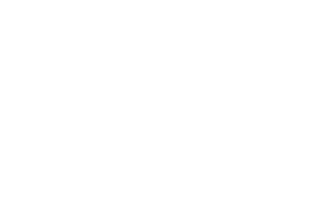 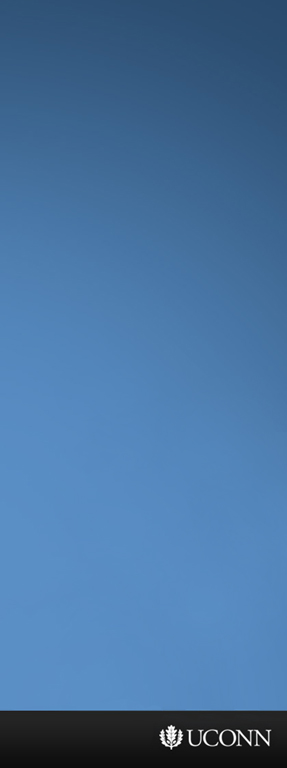 Beck Depression Inventory in Summary…
Multivariate Regressions
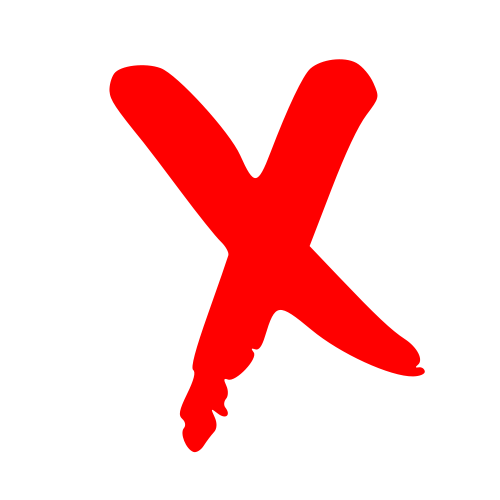 Model summaries are significant for
all dependent variables (TC, HDL,
LDL, TG, TG/HDL, TC/HDL)
 
BDI is not significant in any model
 
Significance driven by covariates
(gender, waist circumference, age)
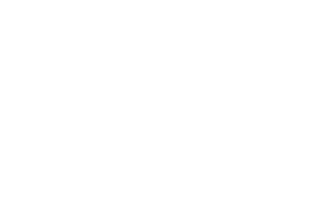 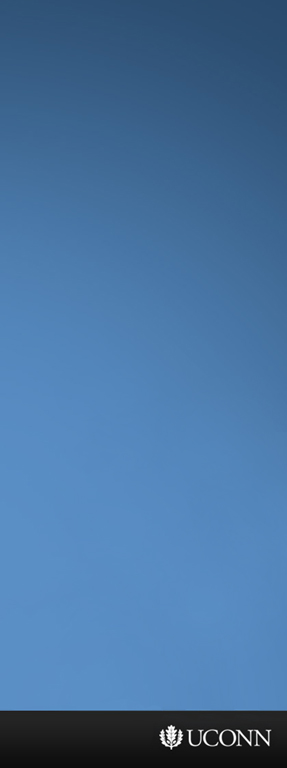 Beck Depression Inventory in Summary…
Linear Regressions
The closest model to significance is
TC/HDL predicting BDI score (p=0.09)

As TC/HDL increases, BDI score worsens

No covariate is close to significance


R2 = 0.03       Adjusted R2 = 0.02
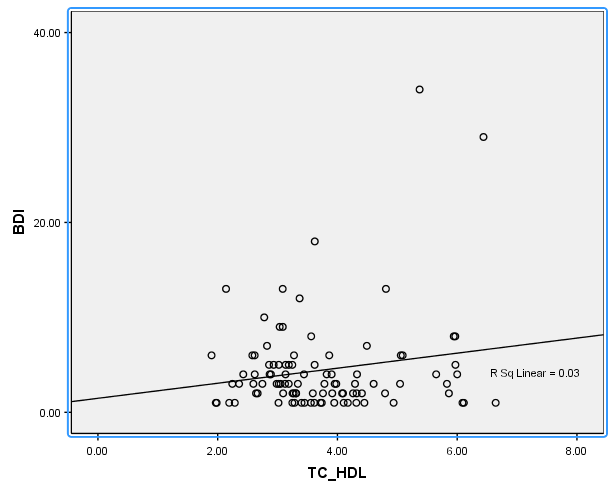 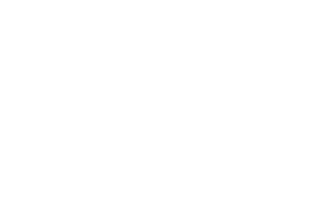 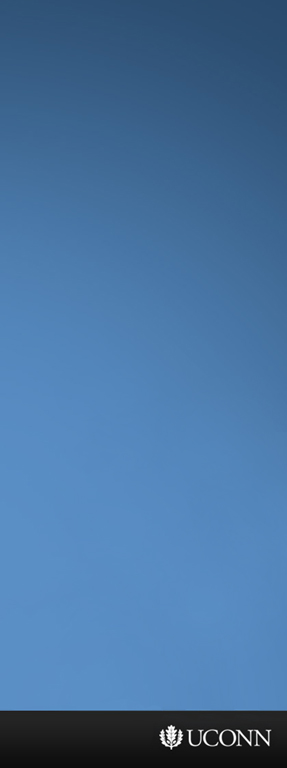 Beck Depression Inventory in Summary…
Linear Regressions
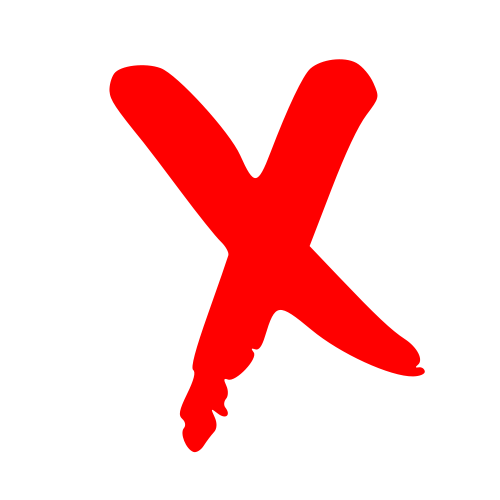 The closest model to significance is
TC/HDL predicting BDI score (p=0.09)

As TC/HDL increases, BDI score worsens

No covariate is close to significance


R2 = 0.03       Adjusted R2 = 0.02
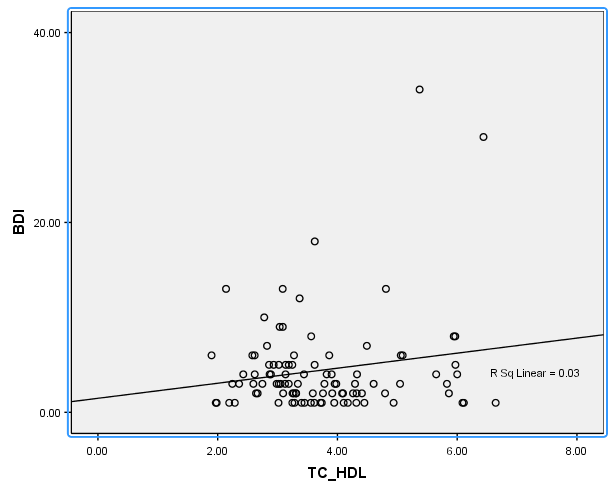 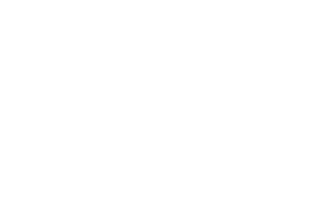 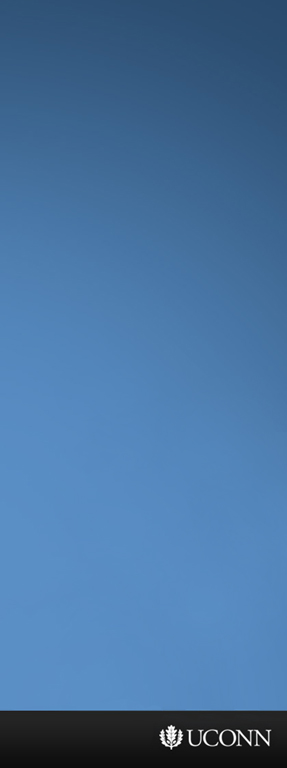 Beck Depression Inventory in Summary…
Binary Logistic Regressions
There is one trending model and one significant:

1.  Total cholesterol predicting depression status
     (depressed=8; not depressed=89): p=0.069 

2.  Total cholesterol predicting BDI mean score
     (above or below the mean score): p=0.041
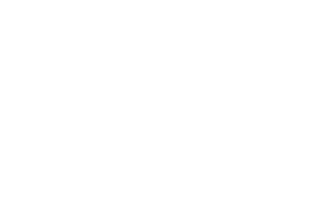 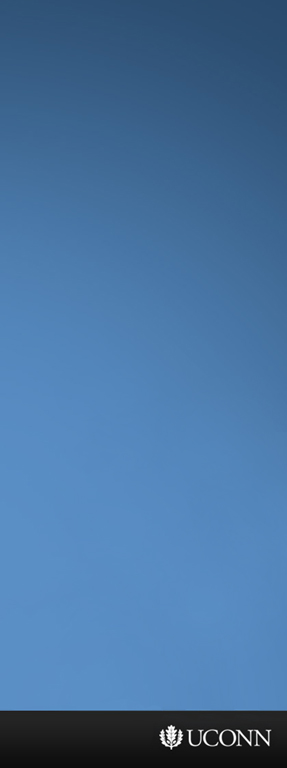 Beck Depression Inventory in Summary…
Binary Logistic Regressions
Total cholesterol predicting depression status
No covariate (age, gender, WC, or BMI) is significant
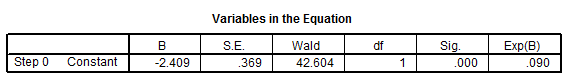 8 depression cases
____________________
 89 non-depression cases
Exp(B) is the odds ratio:
=   0.90
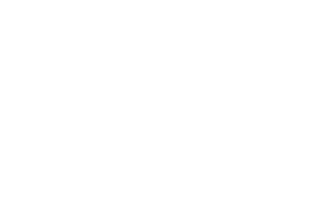 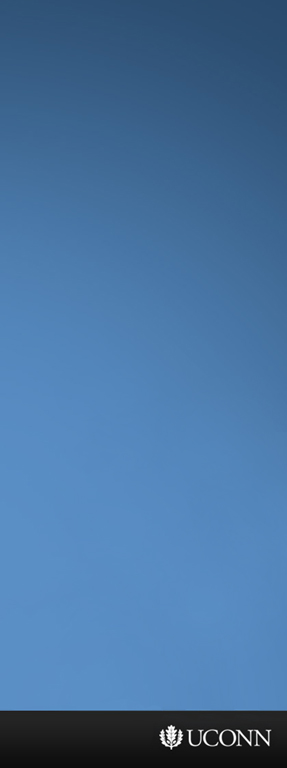 Beck Depression Inventory in Summary…
Binary Logistic Regressions
Total cholesterol predicting depression status
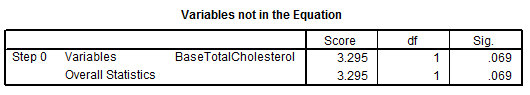 This determines whether or not a variable
would be significant in the model: p=0.07
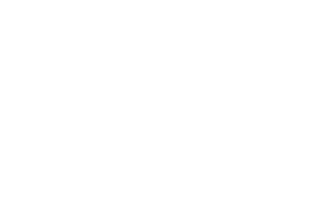 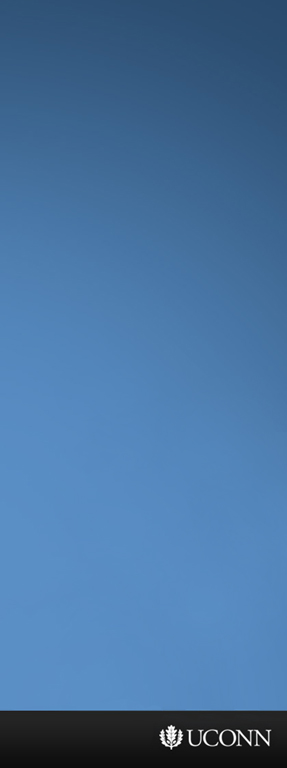 Beck Depression Inventory in Summary…
Binary Logistic Regressions
Total cholesterol predicting depression status
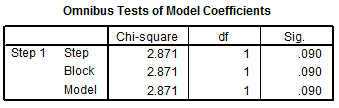 Testing the null hypothesis that total cholesterol does not predict depression; If significant, accept null hypothesis
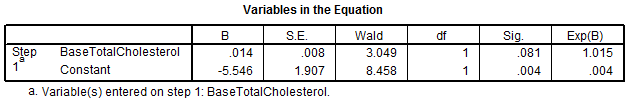 Testing null hypothesis that the coefficient is 0;
If significant, reject null hypothesis
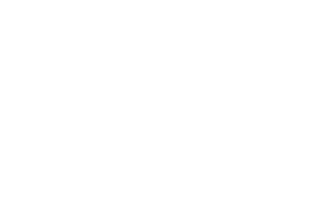 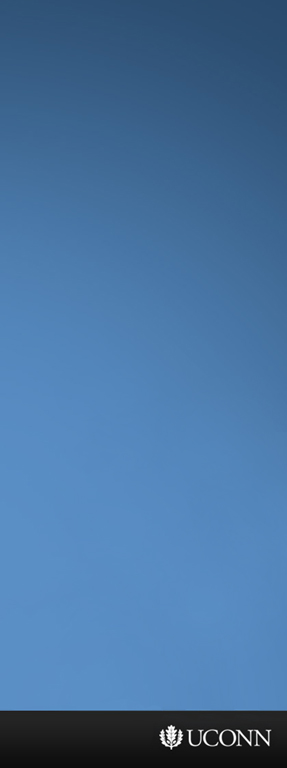 Beck Depression Inventory in Summary…
Binary Logistic Regressions
Total cholesterol predicting depression status
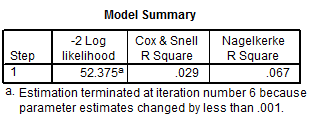 Pseudo-R2 values range from 0.03 to 0.07
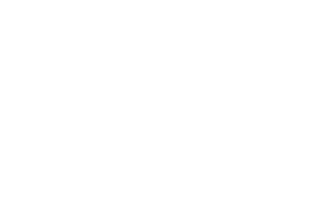 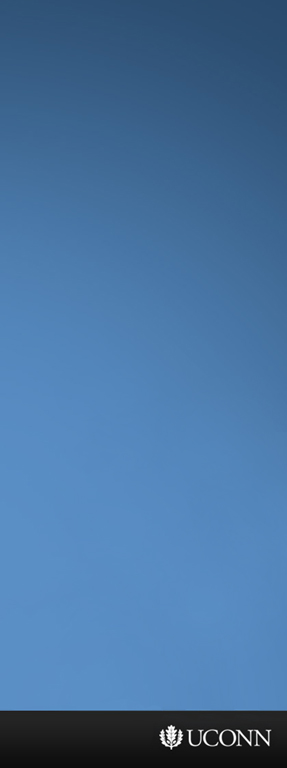 Beck Depression Inventory in Summary…
Binary Logistic Regressions
Total cholesterol predicting depression status
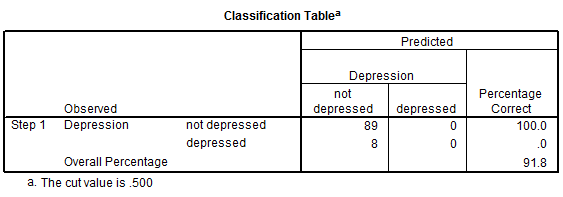 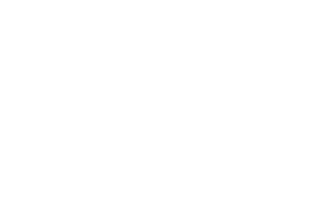 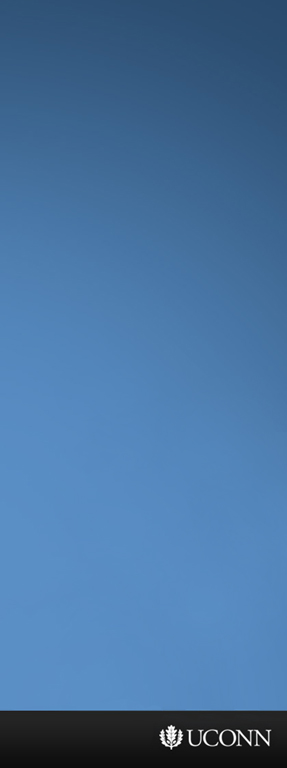 Beck Depression Inventory in Summary…
Binary Logistic Regressions
Total cholesterol predicting depression status
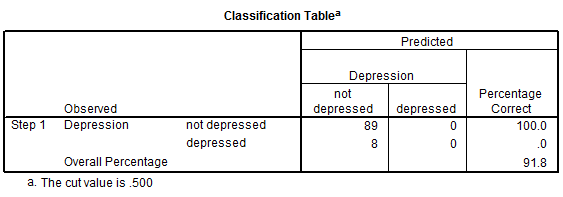 89 cases are correctly predicted to be not depressed
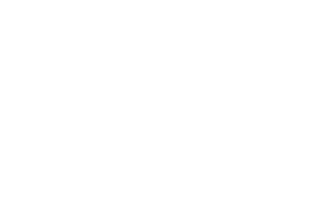 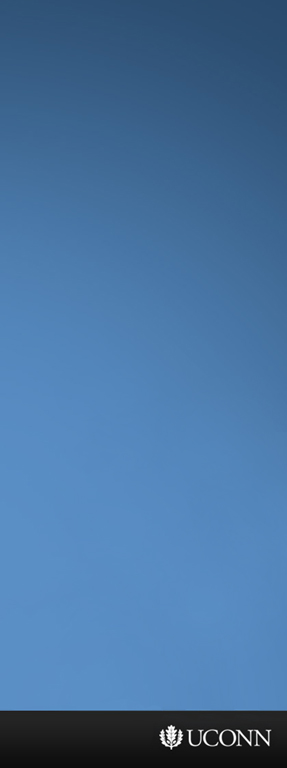 Beck Depression Inventory in Summary…
Binary Logistic Regressions
Total cholesterol predicting depression status
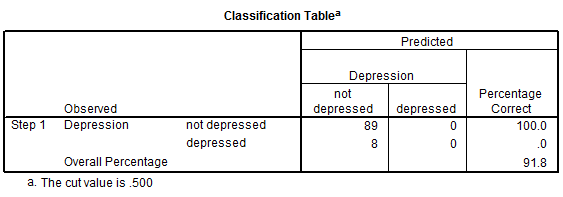 No cases are observed to be not depressed but predicted to be depressed
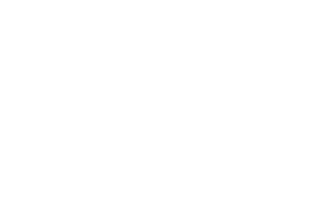 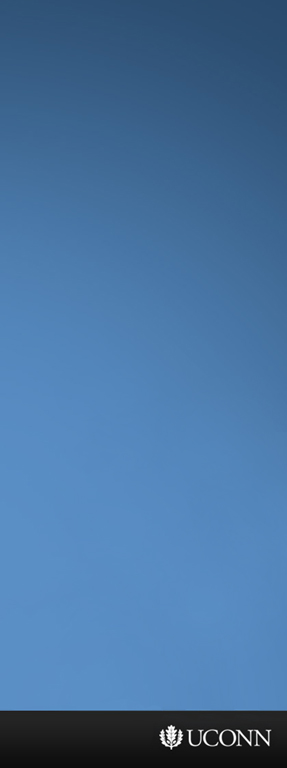 Beck Depression Inventory in Summary…
Binary Logistic Regressions
Total cholesterol predicting depression status
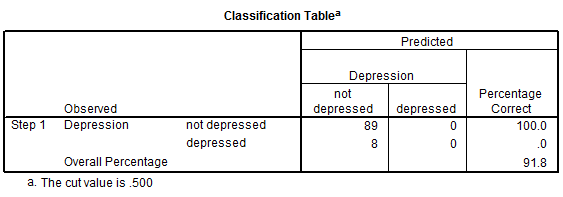 No cases are observed to be depressed and correctly predicted
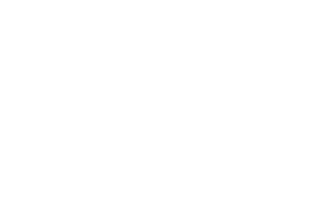 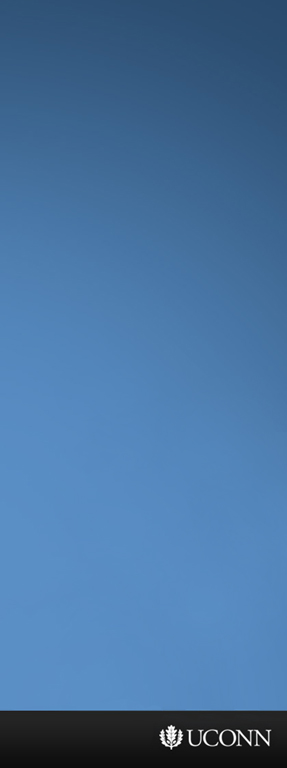 Beck Depression Inventory in Summary…
Binary Logistic Regressions
Total cholesterol predicting depression status
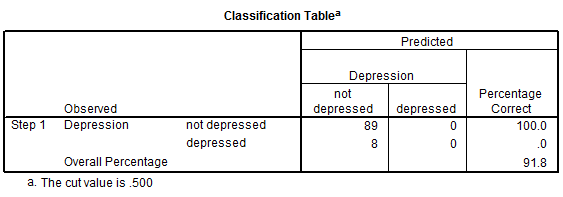 8 cases are observed to be depressed, but predicted to be not depressed
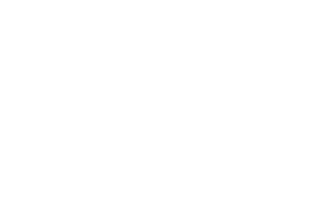 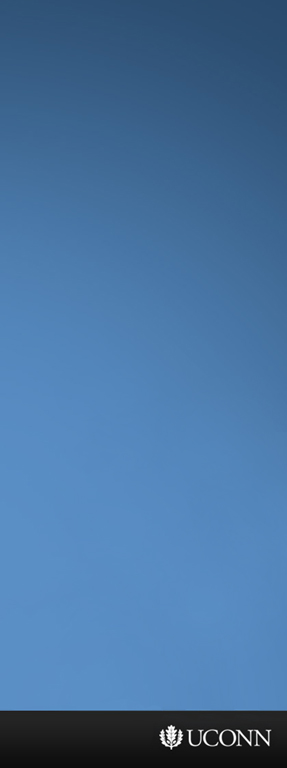 Beck Depression Inventory in Summary…
Binary Logistic Regressions
Total cholesterol predicting depression status
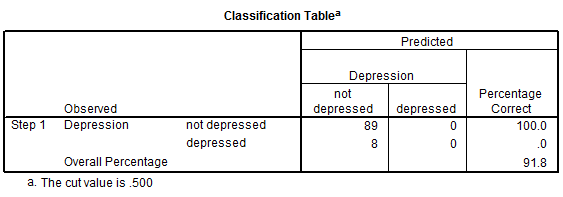 While total cholesterol accurately predicts 91.8% of all cases,
it fails to predict 100% of all instances of depression
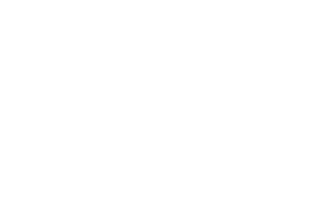 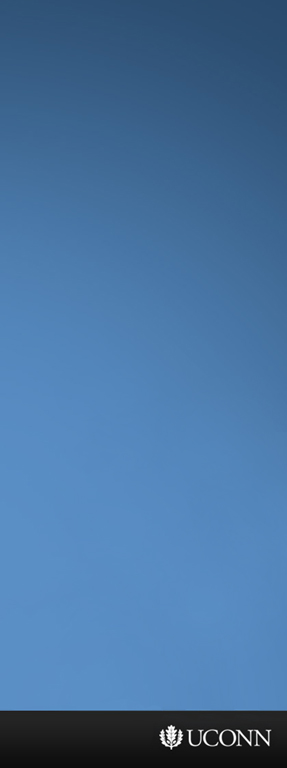 Beck Depression Inventory in Summary…
Binary Logistic Regressions
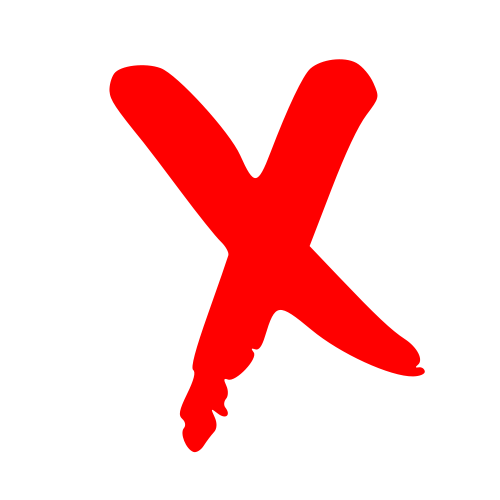 Total cholesterol predicting depression status
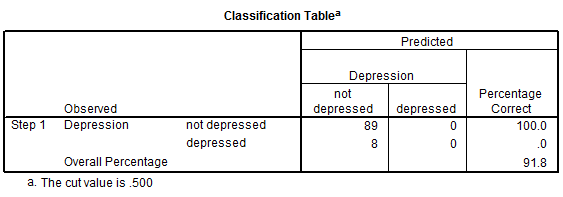 While total cholesterol accurately predicts 91.8% of all cases,
it fails to predict 100% of all instances of depression
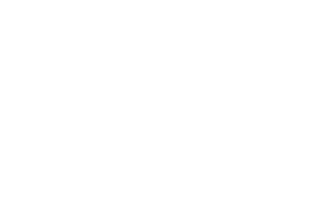 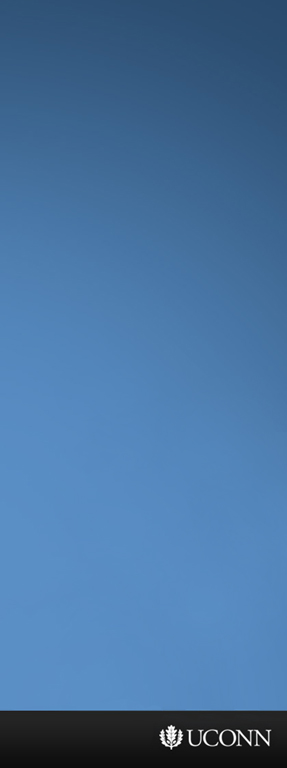 Beck Depression Inventory in Summary…
Binary Logistic Regressions
Total cholesterol predicting BDI mean score
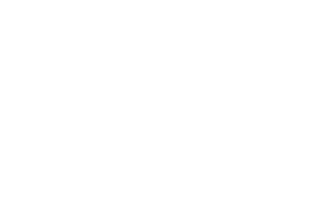 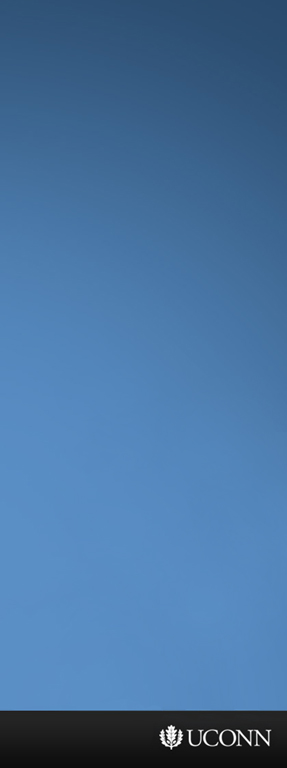 Beck Depression Inventory in Summary…
Binary Logistic Regressions
Total cholesterol predicting BDI mean score
No covariate (age, gender, WC, or BMI) is significant
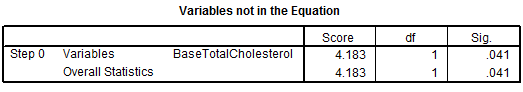 Determining whether or not a variable
would be significant in the model: p=0.04
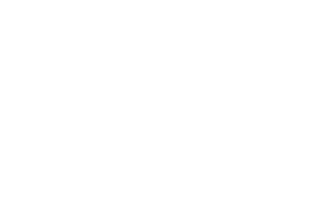 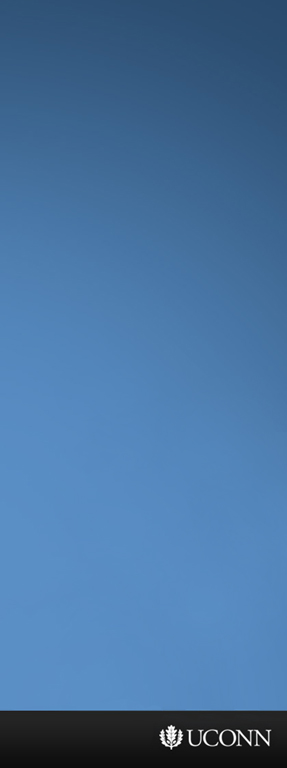 Beck Depression Inventory in Summary…
Binary Logistic Regressions
Total cholesterol predicting BDI mean score
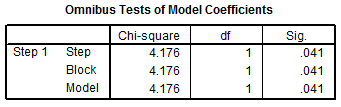 Testing the null hypothesis that total cholesterol does not predict BDI mean; If significant, accept null hypothesis
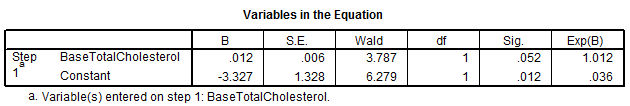 Testing null hypothesis that the coefficient is 0;
If significant, reject null hypothesis
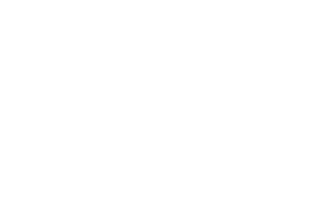 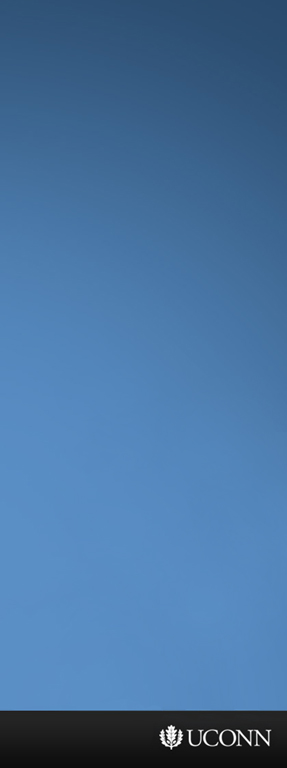 Beck Depression Inventory in Summary…
Binary Logistic Regressions
Total cholesterol predicting BDI mean score
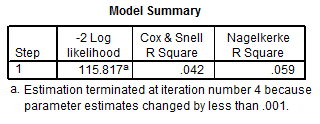 Pseudo-R2 values range from 0.04 to 0.06
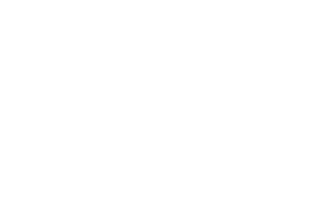 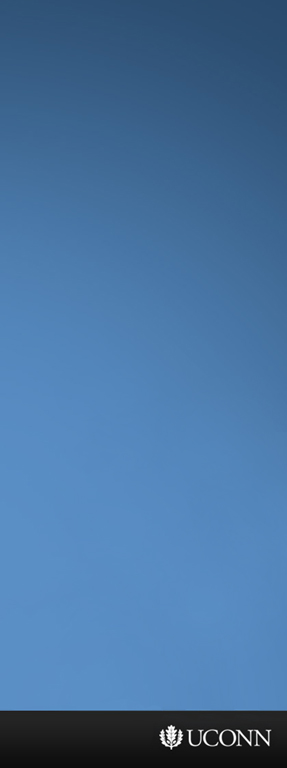 Beck Depression Inventory in Summary…
Binary Logistic Regressions
Total cholesterol predicting BDI mean score
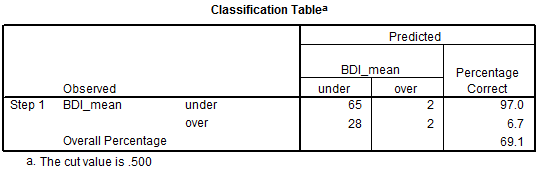 65 cases were correctly predicted to be under the mean
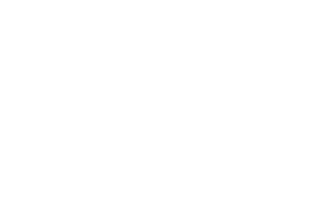 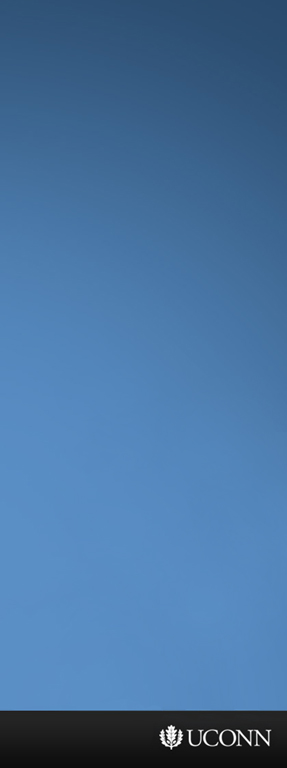 Beck Depression Inventory in Summary…
Binary Logistic Regressions
Total cholesterol predicting BDI mean score
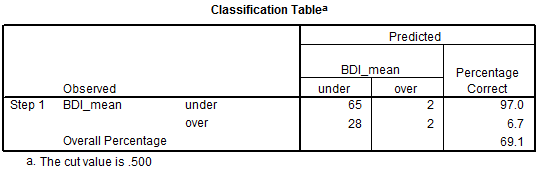 2 cases were observed to be under the mean, but predicted to be over
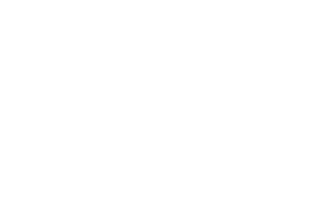 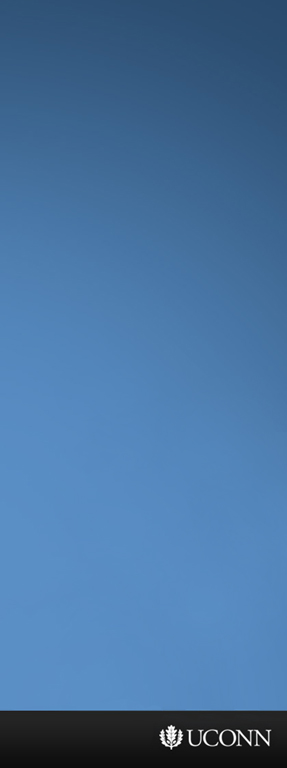 Beck Depression Inventory in Summary…
Binary Logistic Regressions
Total cholesterol predicting BDI mean score
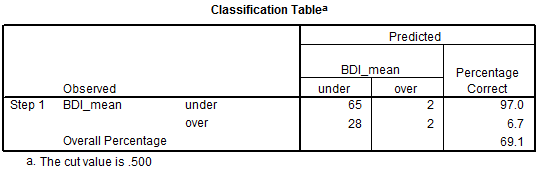 2 cases were correctly predicted to be over the mean
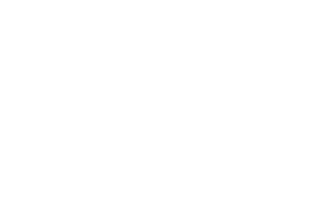 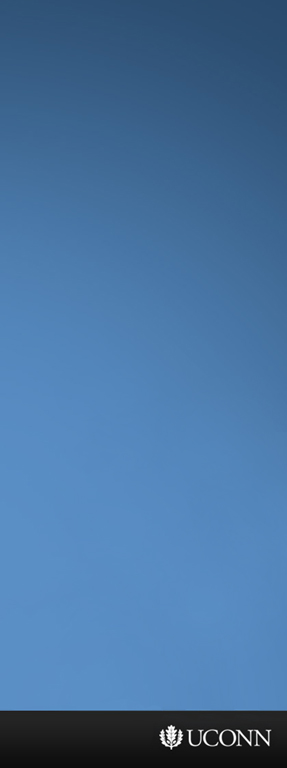 Beck Depression Inventory in Summary…
Binary Logistic Regressions
Total cholesterol predicting BDI mean score
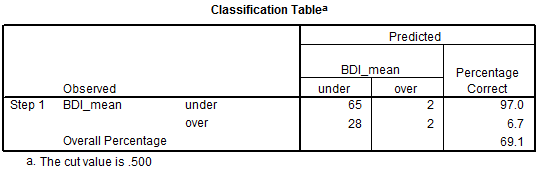 28 cases were observed to be over the mean, but predicted to be under
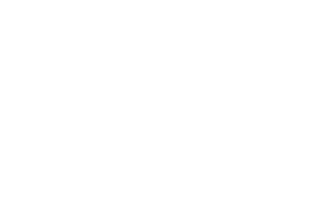 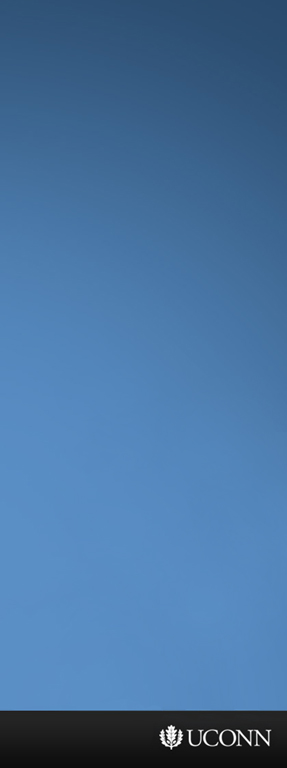 Beck Depression Inventory in Summary…
Binary Logistic Regressions
Total cholesterol predicting BDI mean score
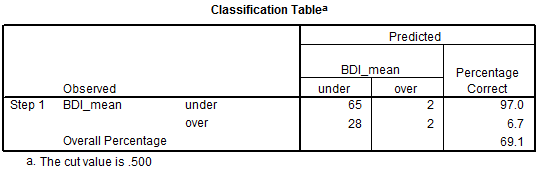 Total cholesterol accurately predicts 69.1% of all cases
It only predicted 2 “over the mean” cases correctly
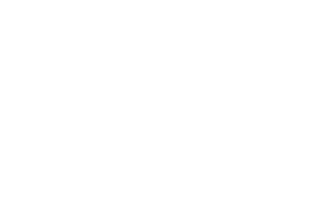 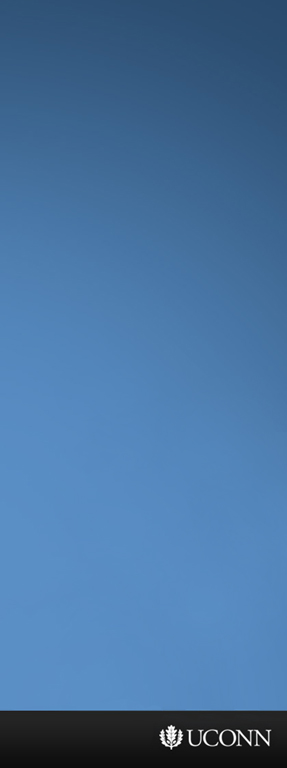 Beck Depression Inventory in Summary…
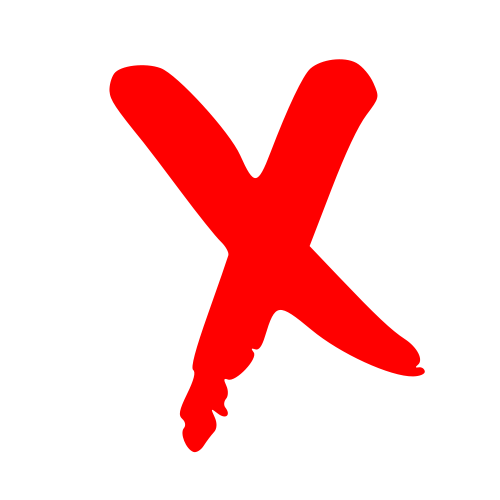 Binary Logistic Regressions
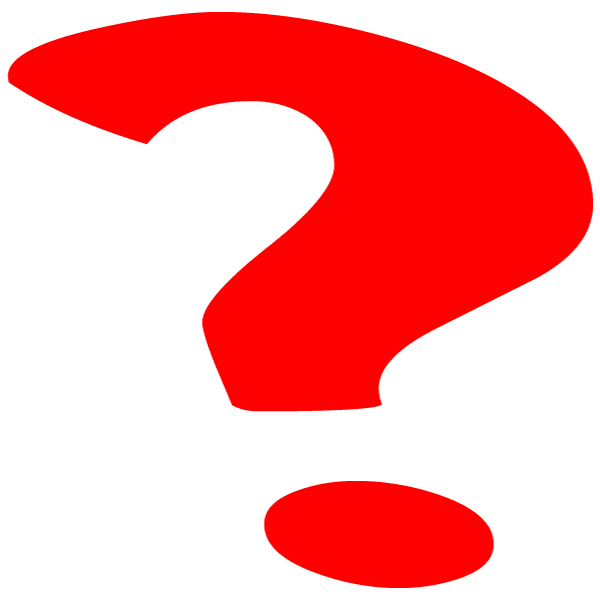 Total cholesterol predicting BDI mean score
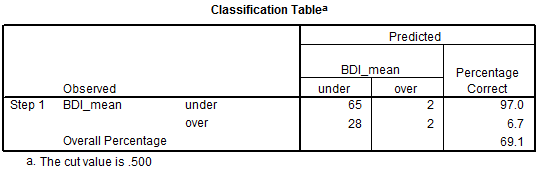 Total cholesterol accurately predicts 69.1% of all cases
It only predicted 2 “over the mean” cases correctly
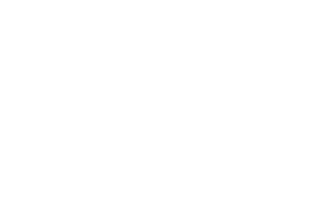 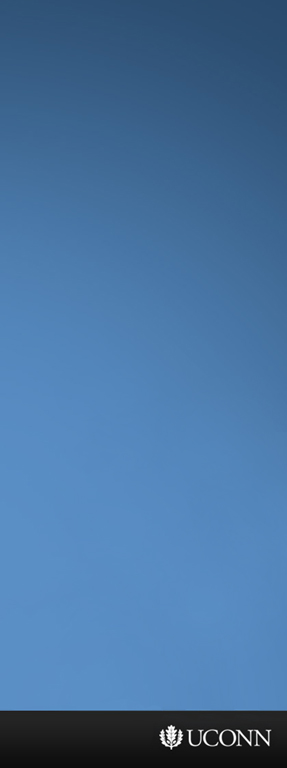 Beck Depression Inventory in Summary…
Multinomial Logistic Regressions
There are two significant models:

Total cholesterol, gender, and waist circumference predict BDI Rating (p=0.035)

TC/HDL and BMI predict BDI rating (p=0.015)
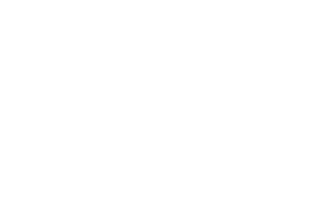 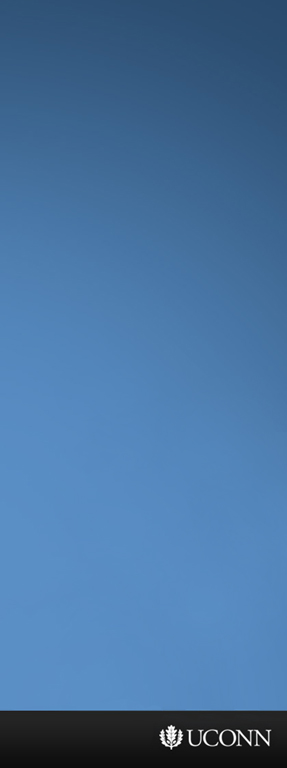 Beck Depression Inventory in Summary…
Multinomial Logistic Regressions
In both models, “goodness-of-fit” is found in:
 
   -2 Log Likelihood

   Chi-Square test

   Pseudo R2 values

The likelihood Ratio Tests show each predictor included to contribute significantly to the full effect
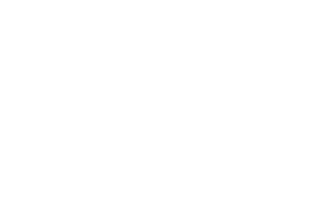 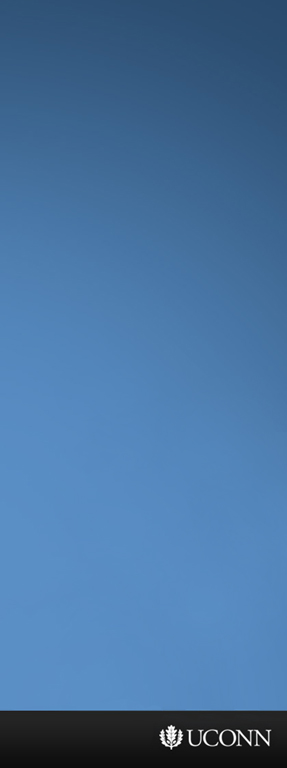 Beck Depression Inventory in Summary…
Multinomial Logistic Regressions
The problem is in the n:
 
   89 subjects without depression
   6 mildly depressed subjects
   1 moderately depressed subject
   1 severely depressed subject
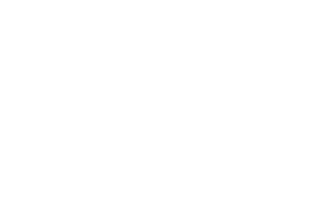 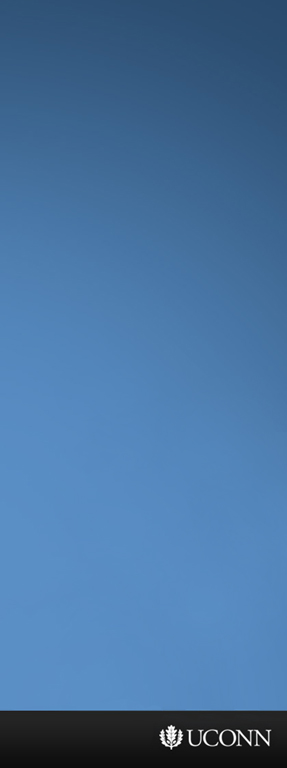 Beck Depression Inventory in Summary…
Multinomial Logistic Regressions
Both models predicted 100% of the non-depressed subjects
by predicting every subject but 1 to be non-depressed

They failed to predict 100% of both mild and severe cases
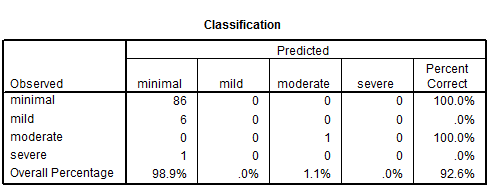 Total cholesterol, gender, 
and waist circumference
predict BDI Rating
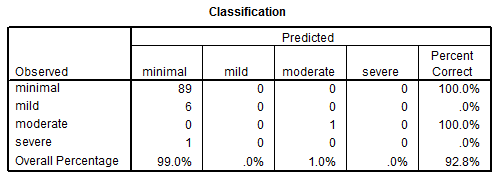 TC/HDL and BMI predict
BDI rating
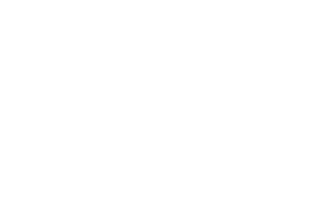 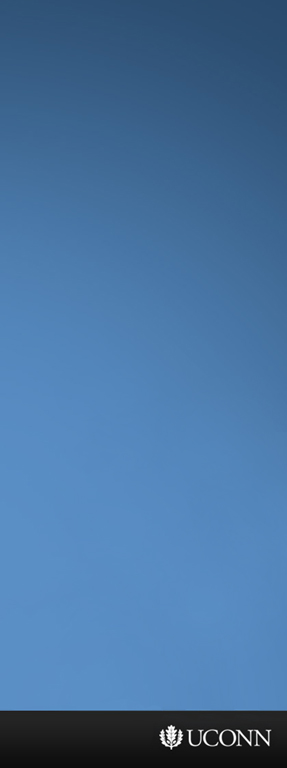 Beck Depression Inventory in Summary…
Multinomial Logistic Regressions
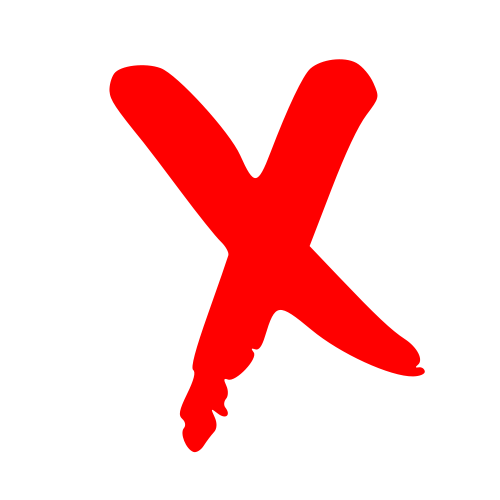 Both models predicted 100% of the non-depressed subjects
by predicting every subject but 1 to be non-depressed

They failed to predict 100% of both mild and severe cases
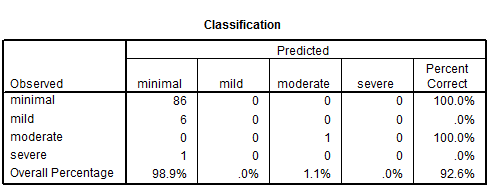 Total cholesterol, gender, 
and waist circumference
predict BDI Rating
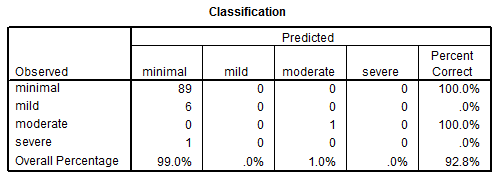 TC/HDL and BMI predict
BDI rating
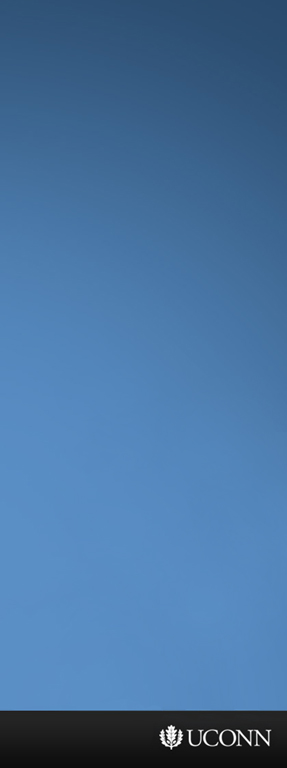 Baseline Values (Men vs. Women)
Beck Depression Inventory
Psychological General Well Being Index
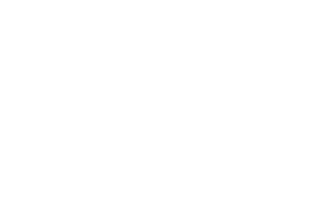 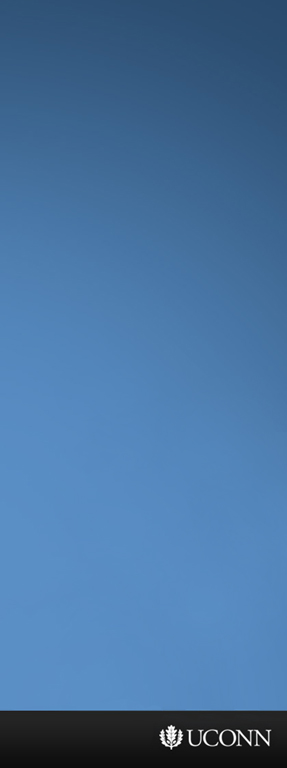 Psychological General Well Being Index (PGWBI)
1. Dupuy, 1984  2. Grossi et al., 2011; Sacco et al., 2009  3. Chassany et al., 2004
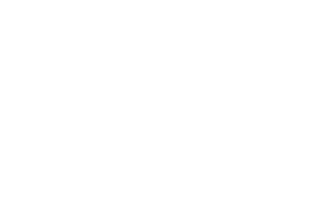 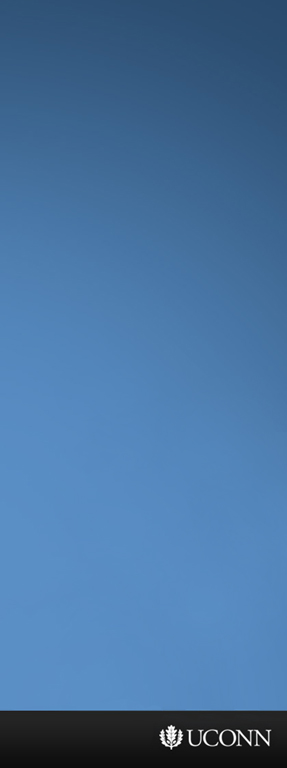 Psychological General Well Being Index (PGWBI)
22-question multiple choice assessment of one’s general well being1
1. Dupuy, 1984  2. Grossi et al., 2011; Sacco et al., 2009  3. Chassany et al., 2004
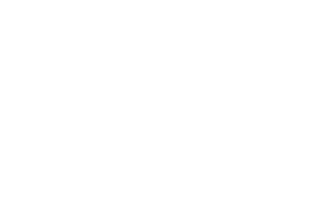 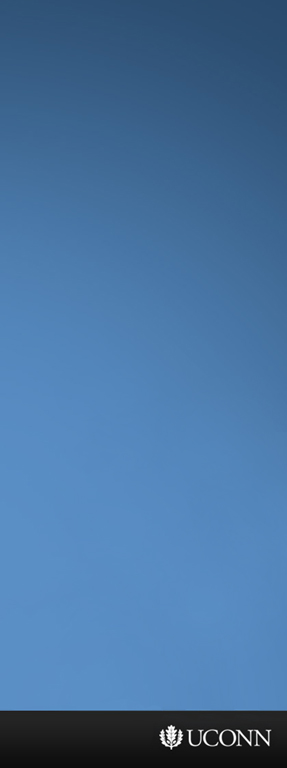 Psychological General Well Being Index (PGWBI)
22-question multiple choice assessment of one’s general well being1

Each question receives a score of 0-5
1. Dupuy, 1984  2. Grossi et al., 2011; Sacco et al., 2009  3. Chassany et al., 2004
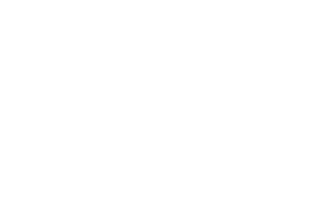 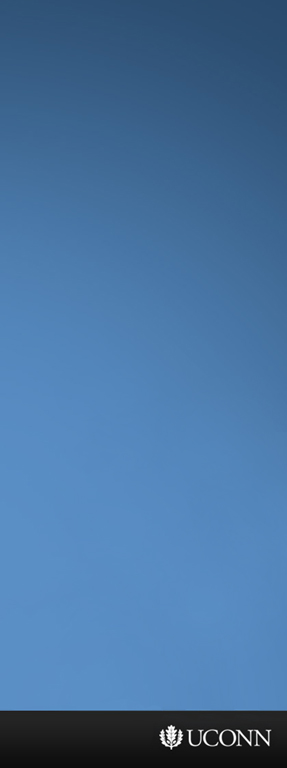 Psychological General Well Being Index (PGWBI)
22-question multiple choice assessment of one’s general well being1

Each question receives a score of 0-5

Scores summed to form a composite score of 0-110
1. Dupuy, 1984  2. Grossi et al., 2011; Sacco et al., 2009  3. Chassany et al., 2004
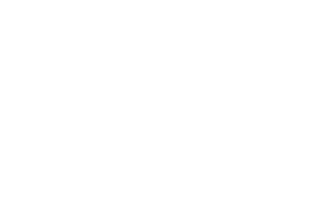 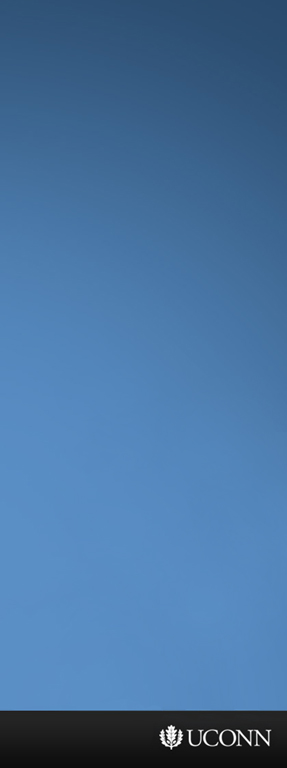 Psychological General Well Being Index (PGWBI)
22-question multiple choice assessment of one’s general well being1

Each question receives a score of 0-5

Scores summed to form a composite score of 0-110

0-60:	Severe psychological distress
61-72:  	Moderate psychological distress
73-110:  	Positive wellbeing
1. Dupuy, 1984  2. Grossi et al., 2011; Sacco et al., 2009  3. Chassany et al., 2004
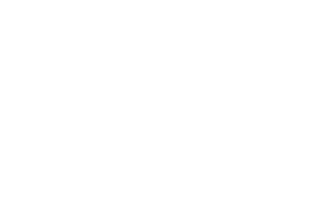 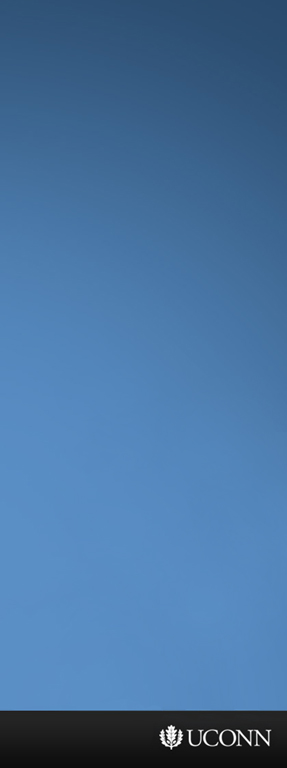 Psychological General Well Being Index (PGWBI)
22-question multiple choice assessment of one’s general well being1

Each question receives a score of 0-5

Scores summed to form a composite score of 0-110

0-60:	Severe psychological distress
61-72:  	Moderate psychological distress
73-110:  	Positive wellbeing

Others2 have used different cutoff points,  but these appear to be selected arbitrarily while those listed above come from the PGWBI User Manual and result from intensive validation analyses3
1. Dupuy, 1984  2. Grossi et al., 2011; Sacco et al., 2009  3. Chassany et al., 2004
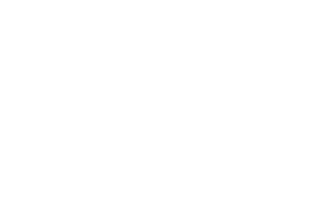 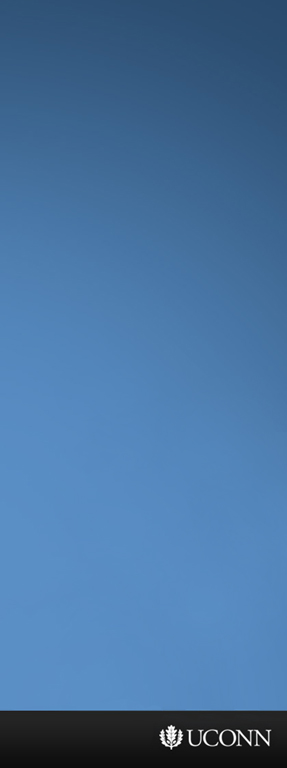 PGWBI data were collected on 147 subjects
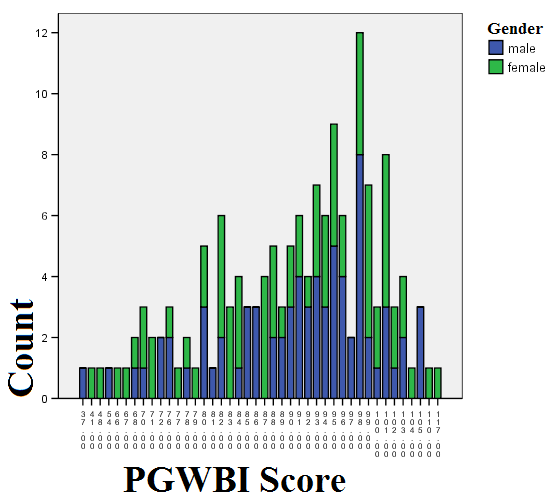 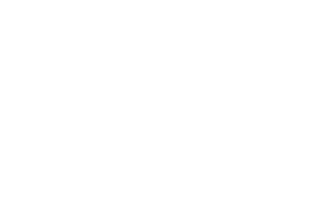 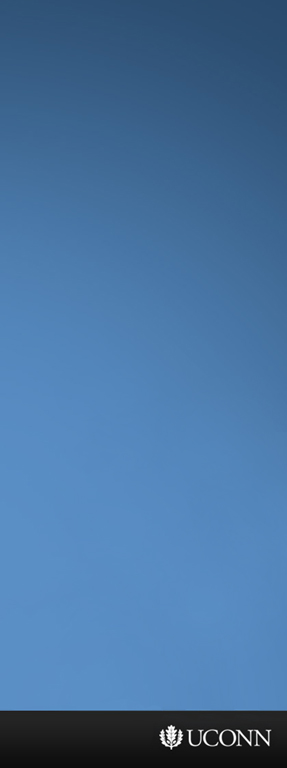 132 subjects had positive wellbeing (90%)
11 subjects were under moderate distress
4 subject was qualified as severely distressed
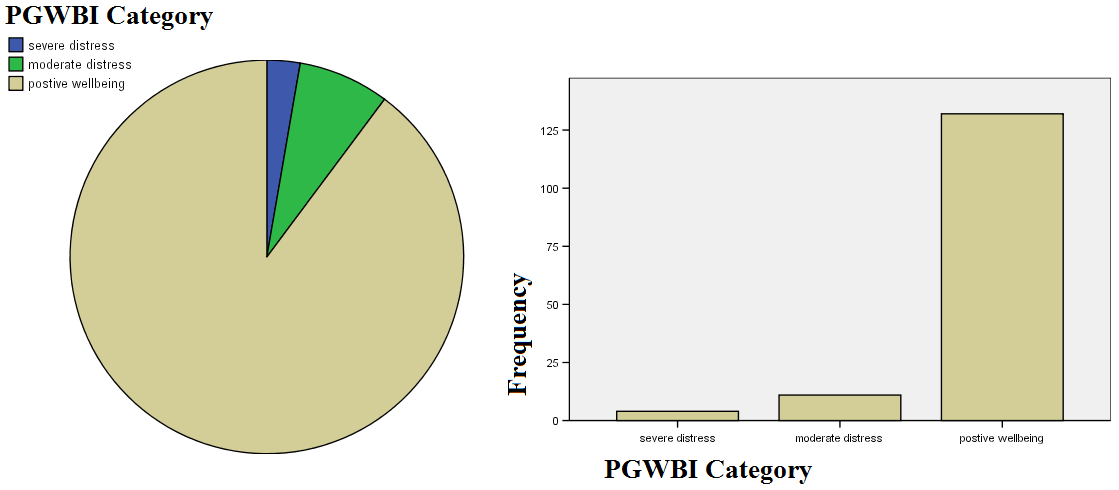 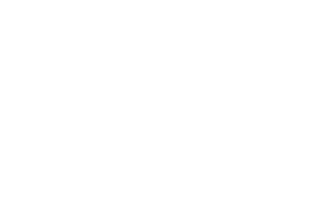 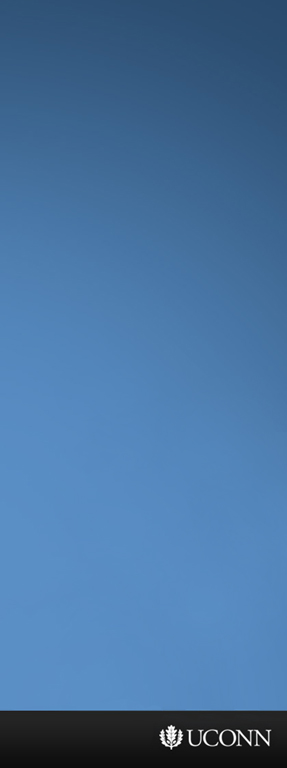 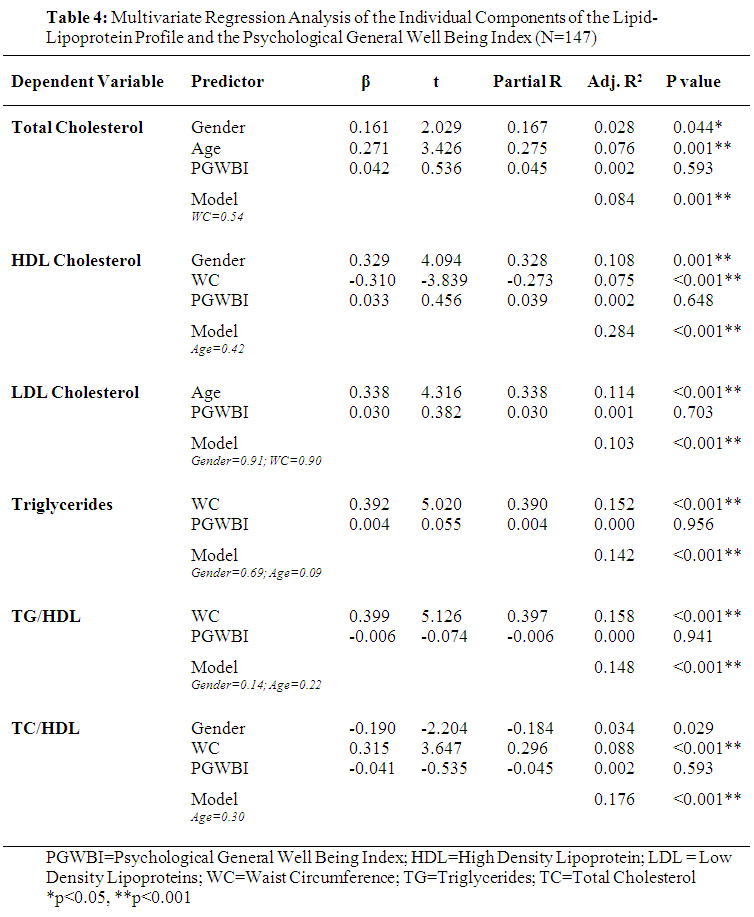 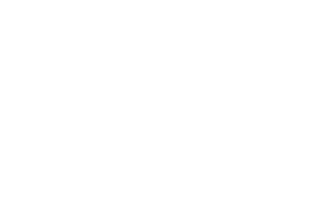 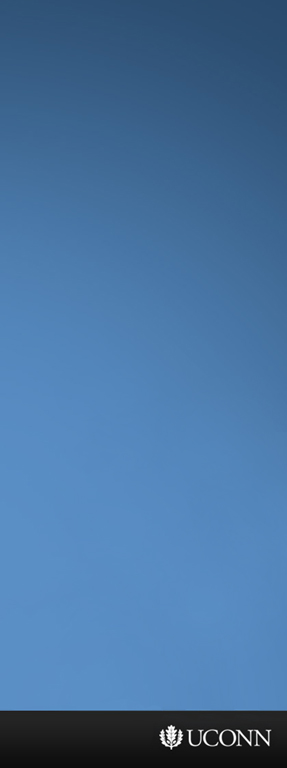 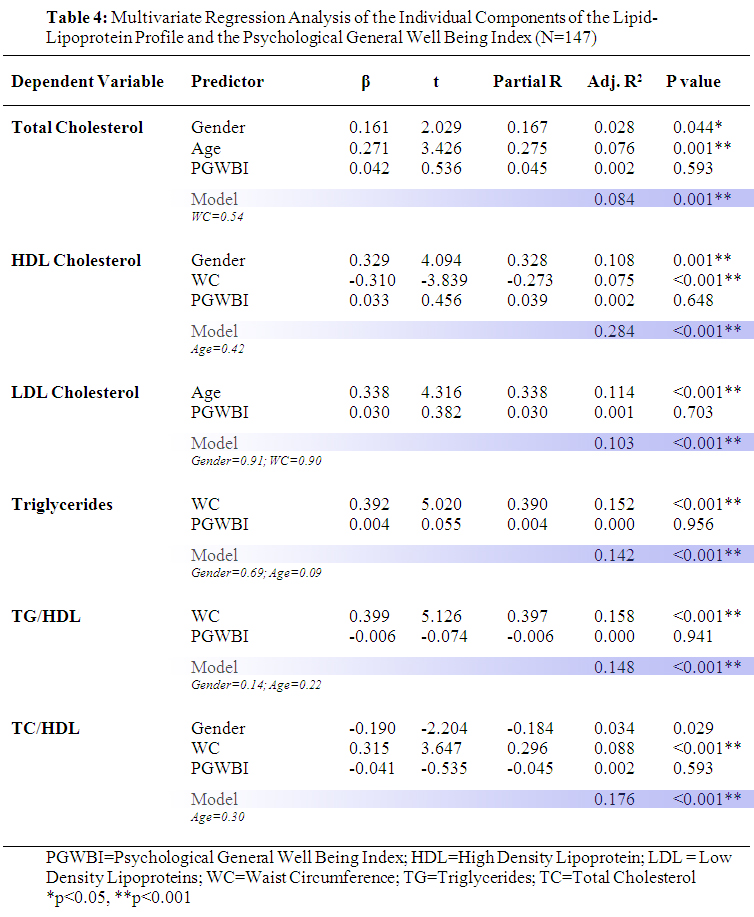 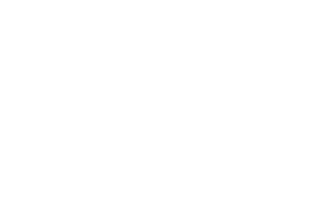 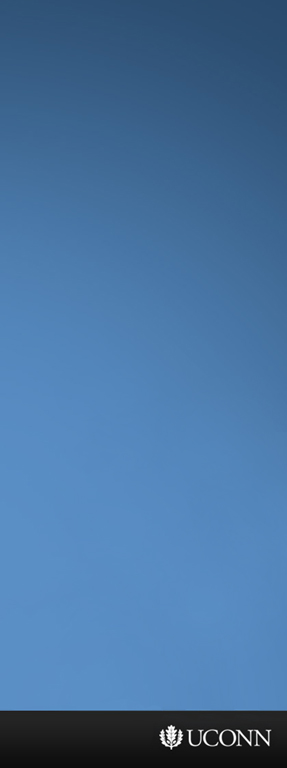 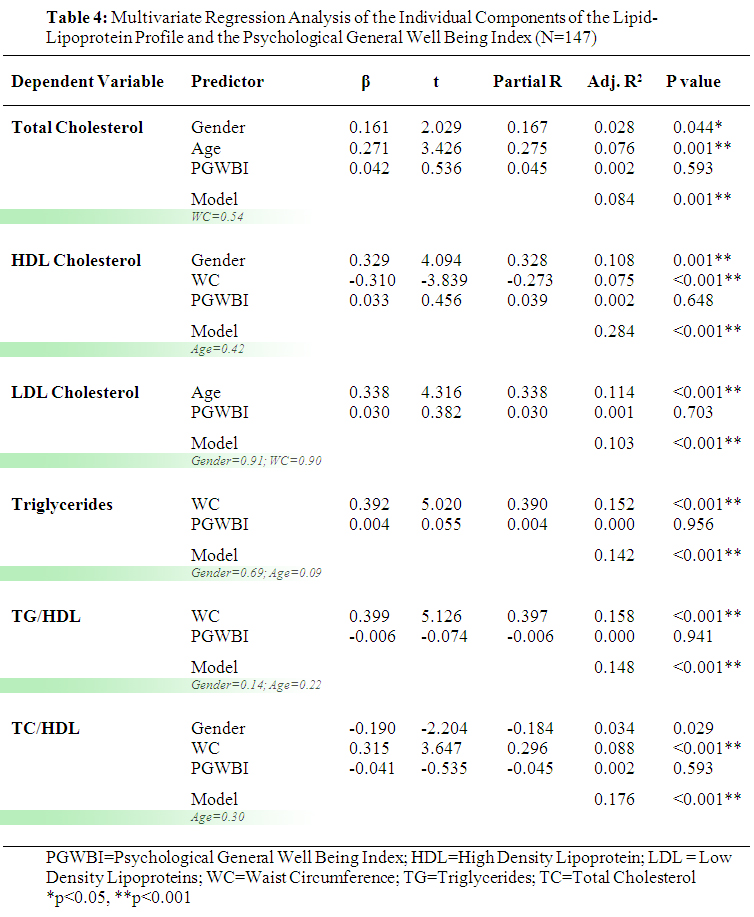 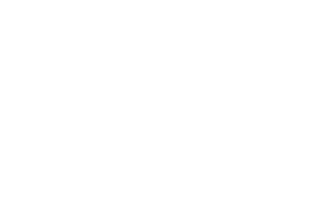 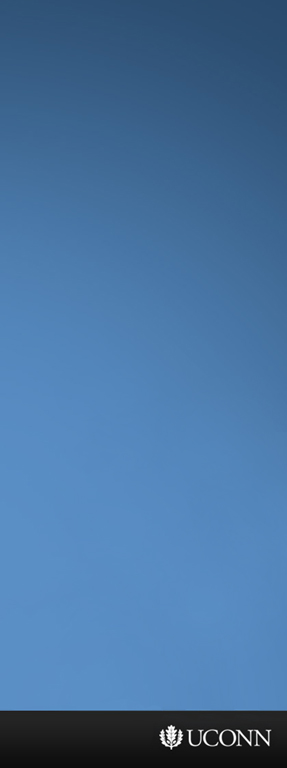 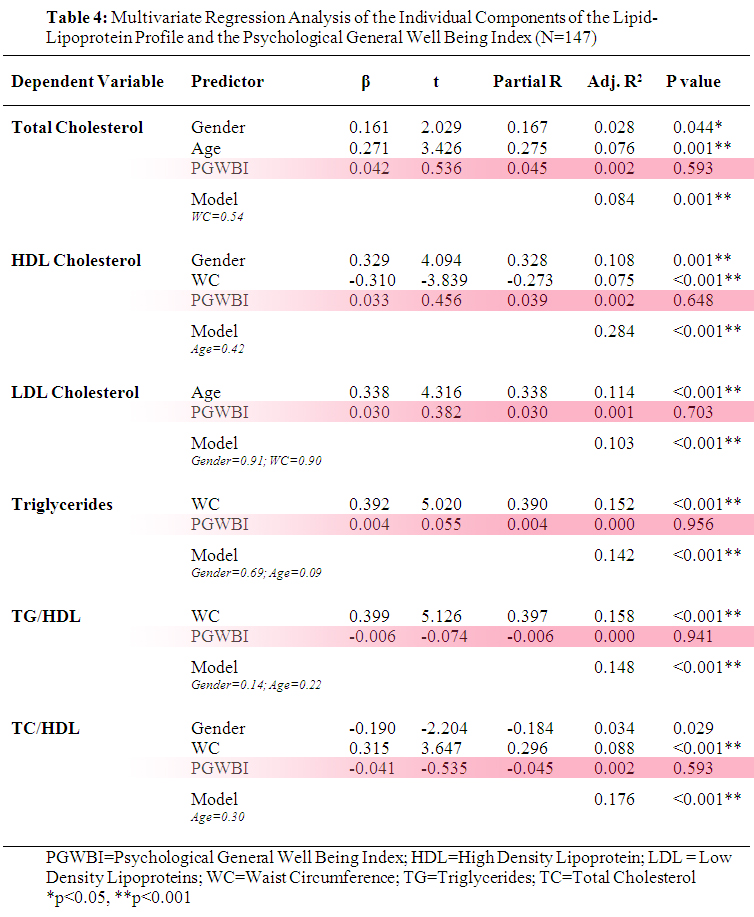 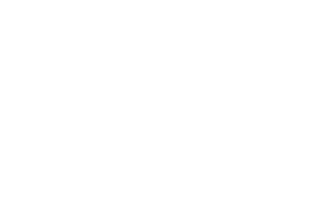 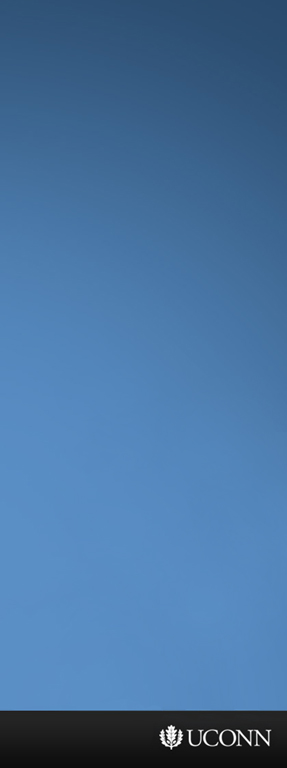 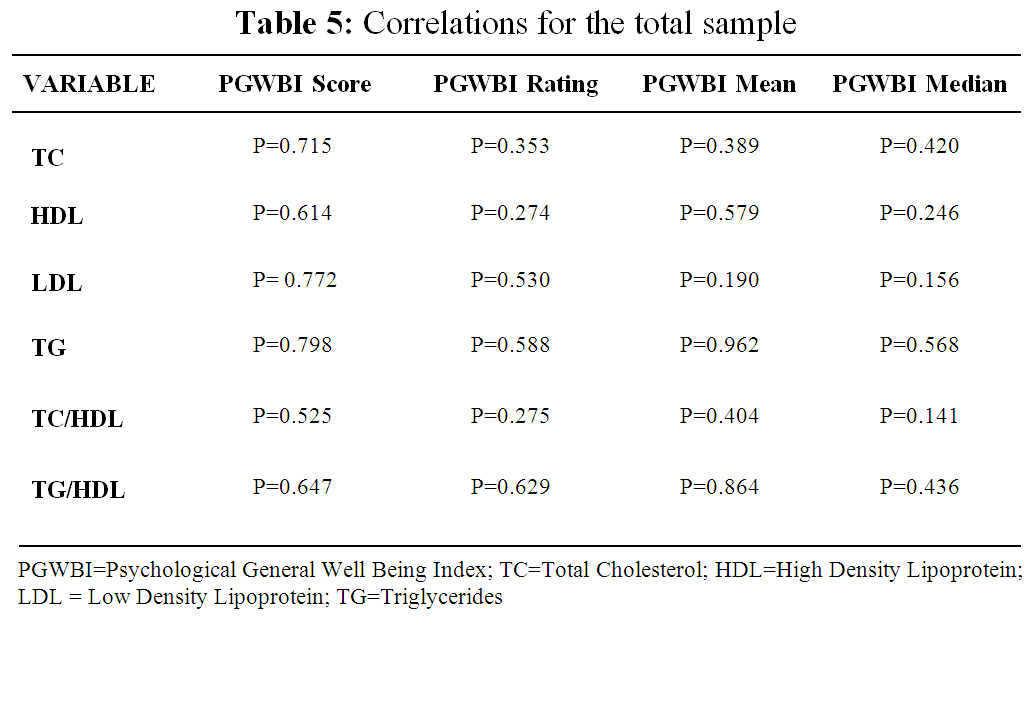 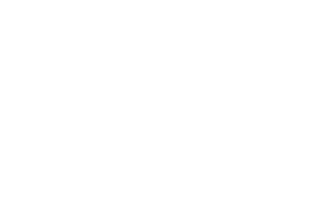 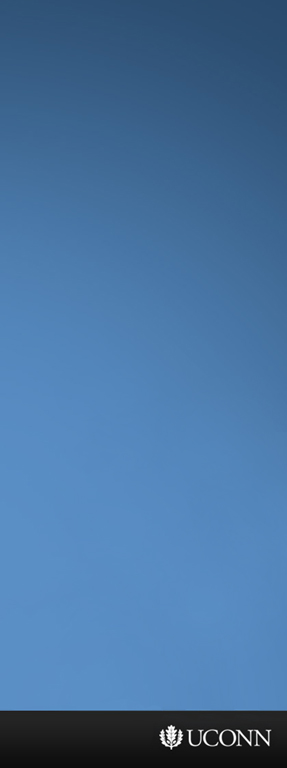 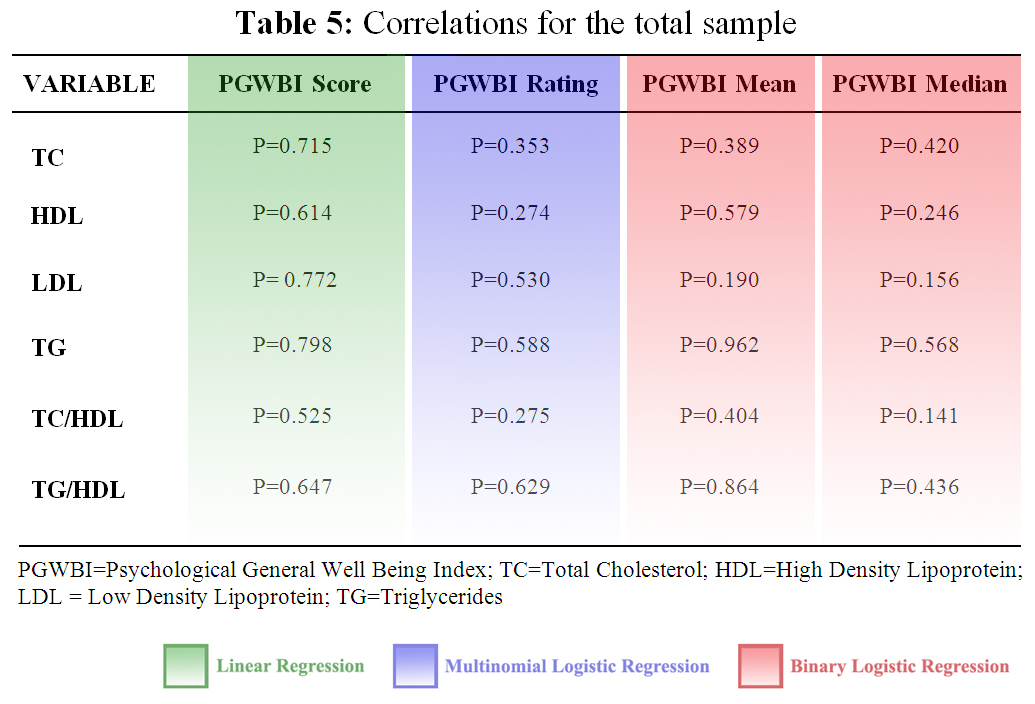 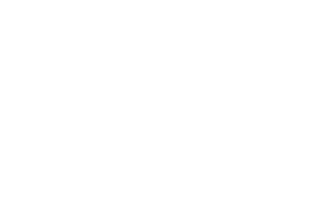 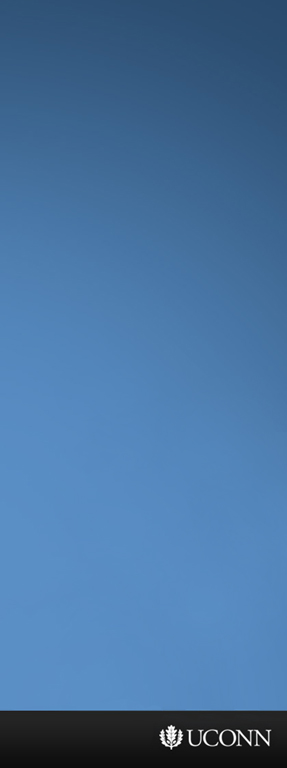 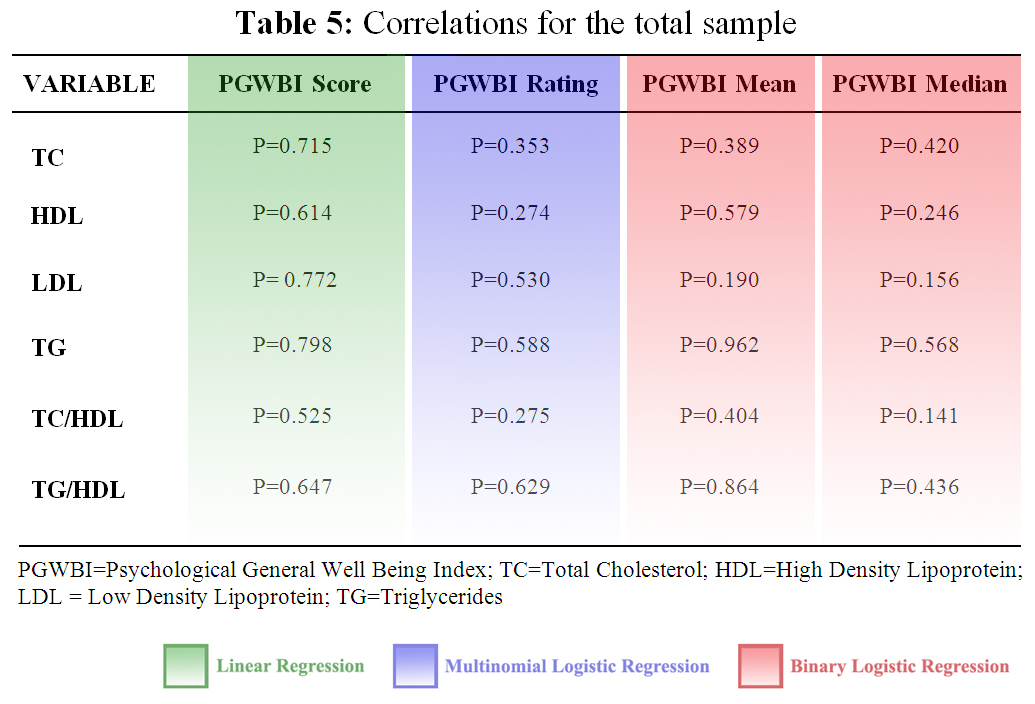 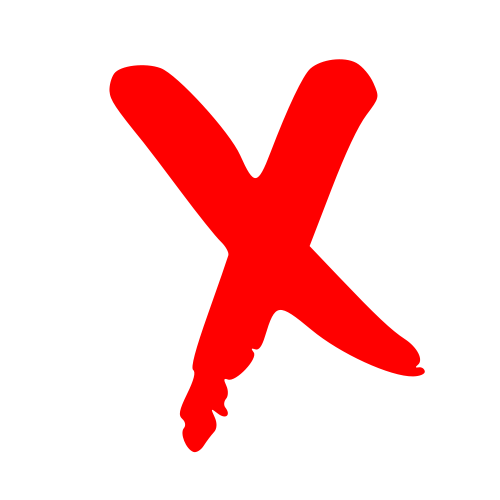 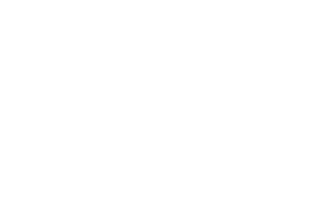 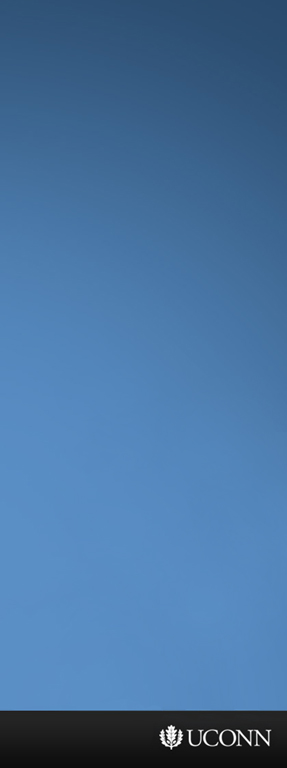 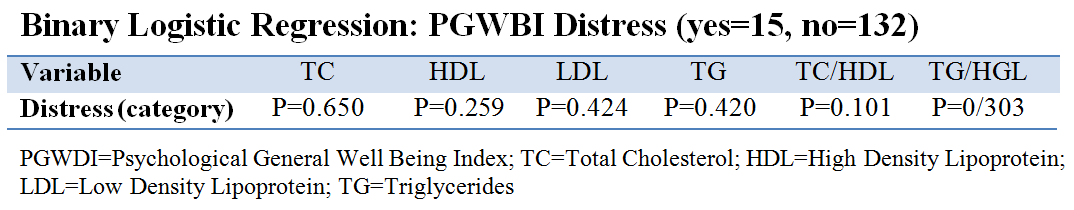 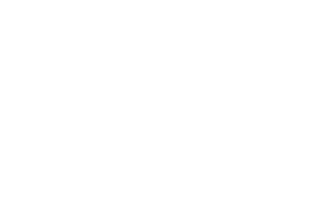 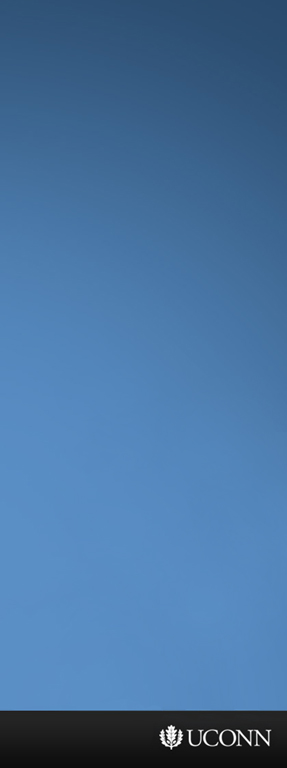 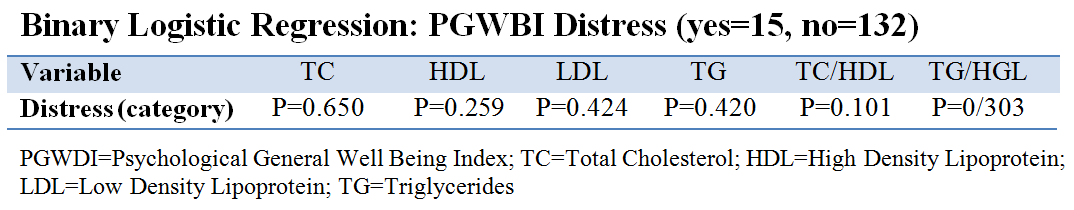 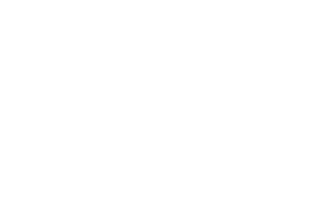 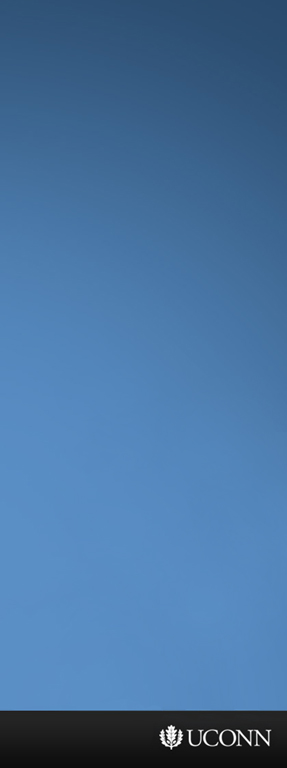 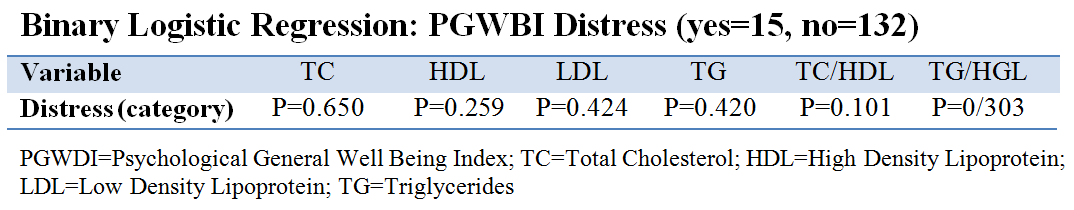 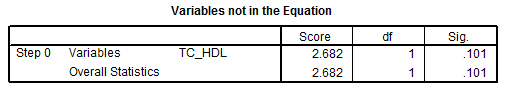 Whether or not the variable
Would be significant in the
model
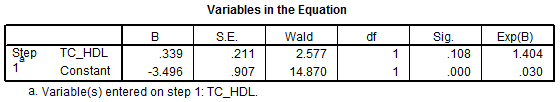 Testing null hypothesis that the coefficient is 0;
If significant, reject null hypothesis
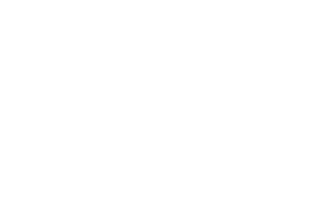 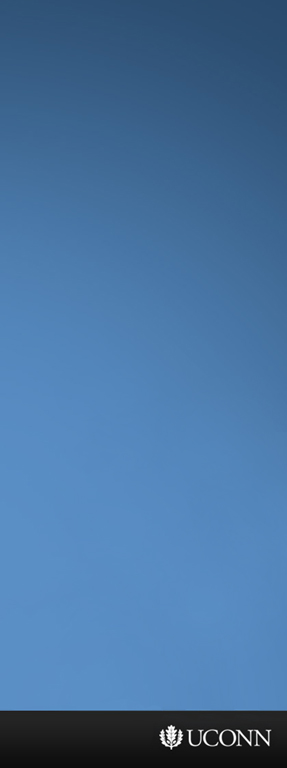 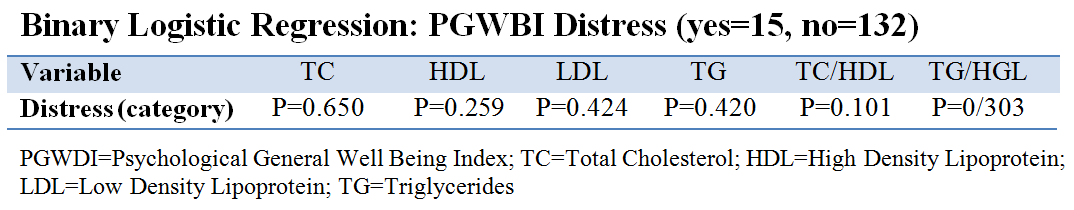 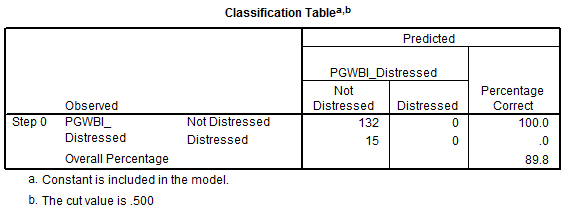 132 cases are correctly predicted to be not distressed
15 cases are observed to be distressed, but predicted to be not distressed
This model just predicts 0% of the subjects to be distressed
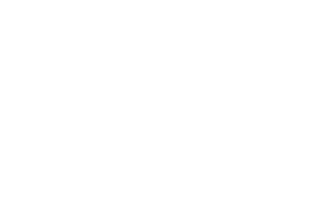 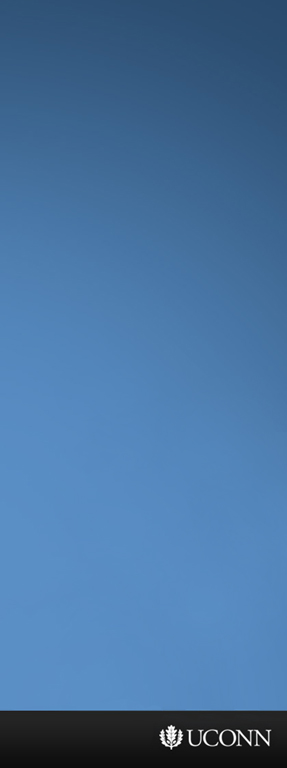 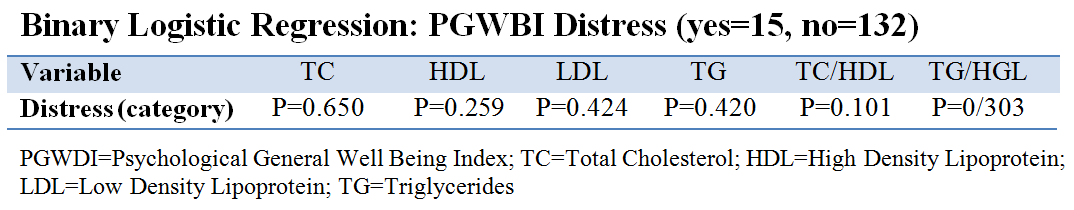 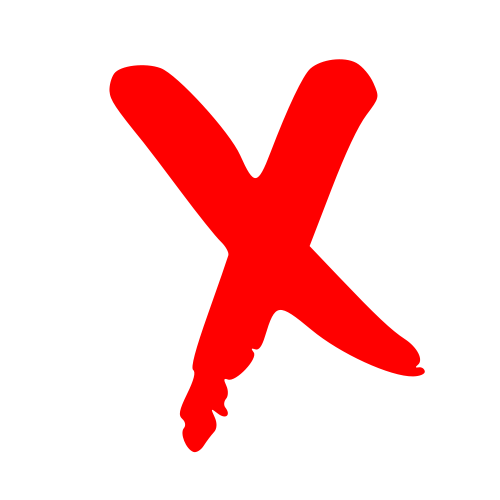 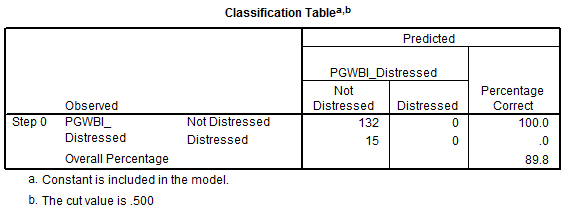 132 cases are correctly predicted to be not distressed
15 cases are observed to be distressed, but predicted to be not distressed
This model just predicts 0% of the subjects to be distressed
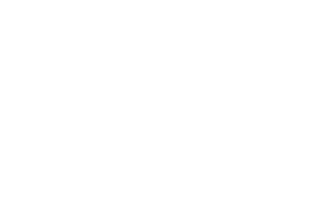 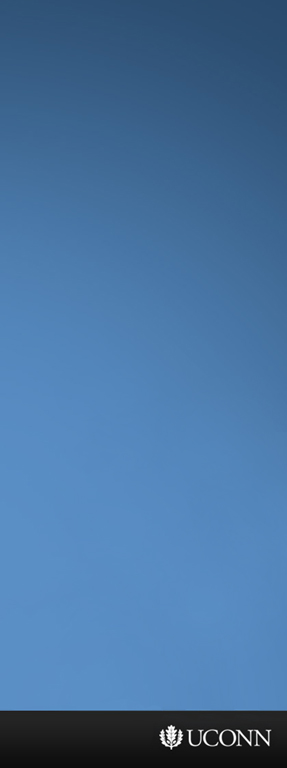 New Analyses
Based on Dr. P.’s suggestions
1. Metabolic Syndrome
  Number of ATP III components

2. Rerun Table 4 with WC as the dependent variable
  PGWBI and BDI as independent variables
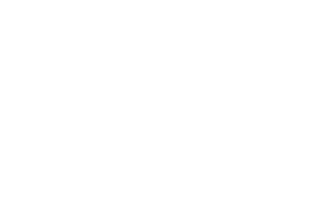 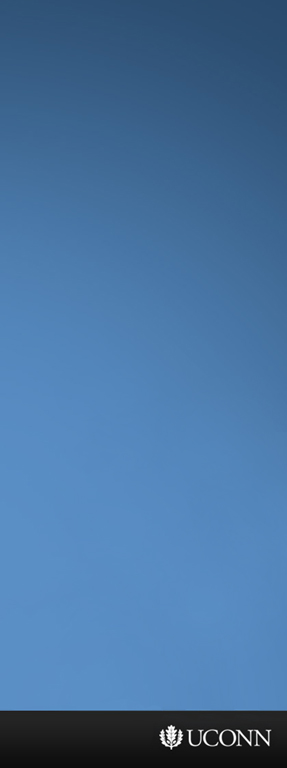 New Analyses
Based on Dr. P.’s suggestions
1. Metabolic Syndrome
  Number of ATP III components

2. Rerun Table 4 with WC as the dependent variable
  PGWBI and BDI as independent variables
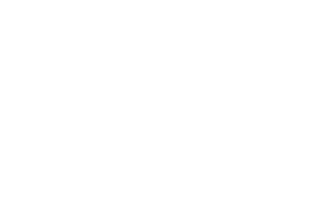 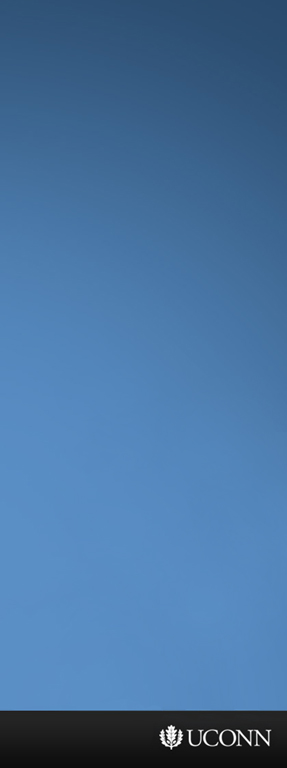 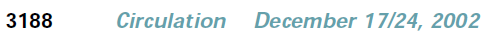 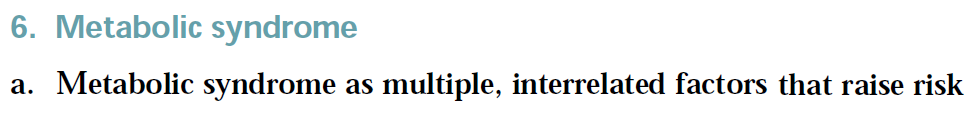 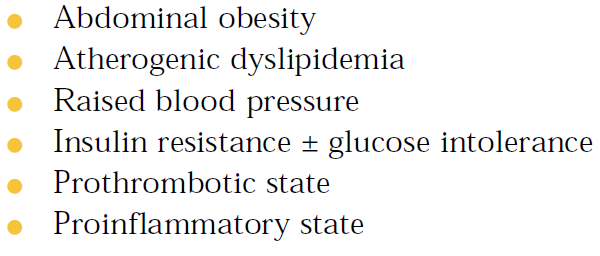 Third report of the National Cholesterol Education Program (NCEP) expert panel on detection, evaluation, and treatment of high blood cholesterol in adults (Adult Treatment Panel III). Final Report. Circulation, 2002; 106: 3143–3421
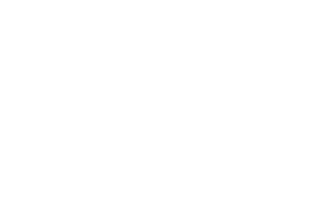 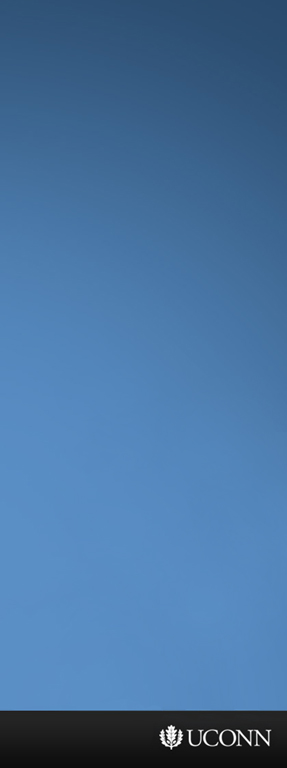 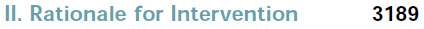 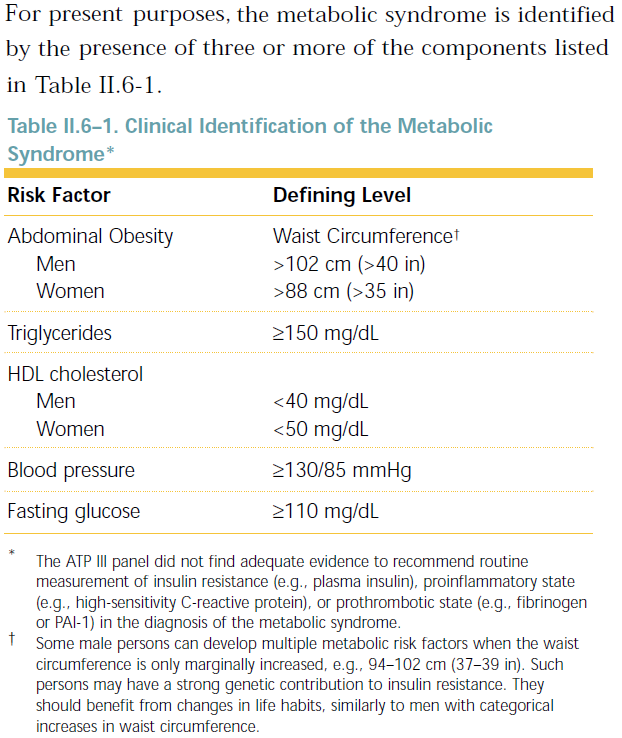 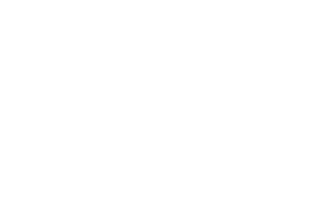 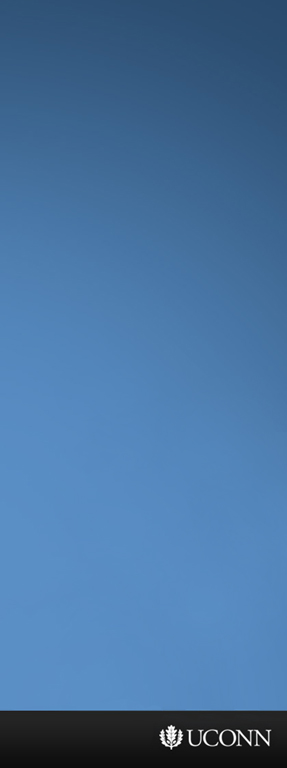 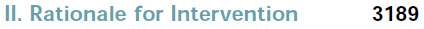 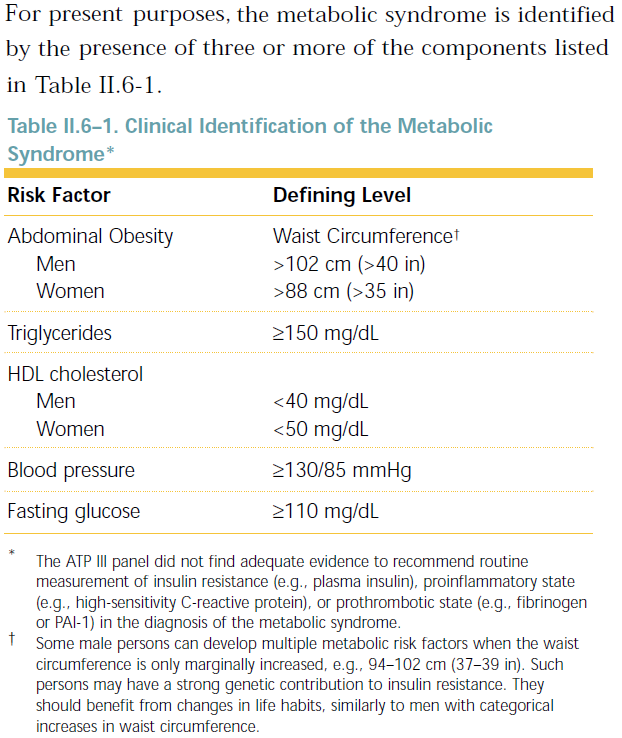 The STOMP database contains
    data for 4 out of 5 variables

  Metabolic Syndrome cannot be
    diagnosed

  All subjects were stratified into the
    appropriate classes (yes or no) for
    each variable that is available

  The total number of risk variables
    was summed for each subject
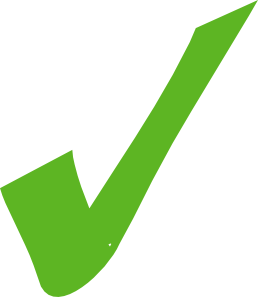 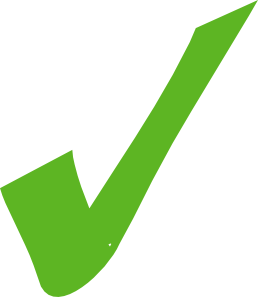 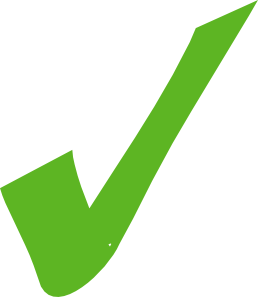 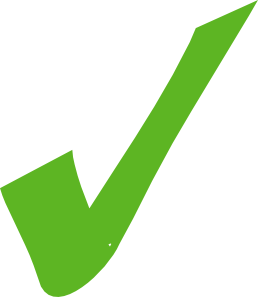 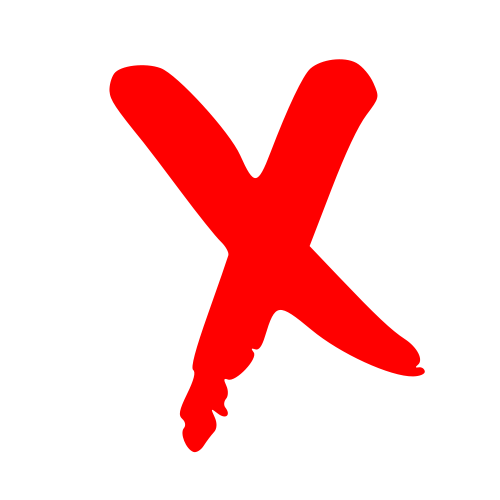 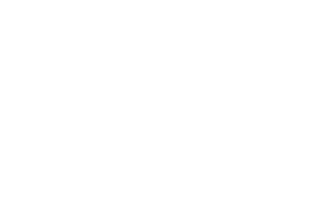 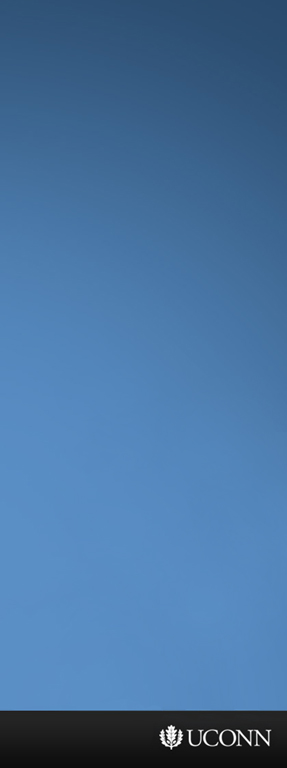 Summation of risk variables for Metabolic Syndrome
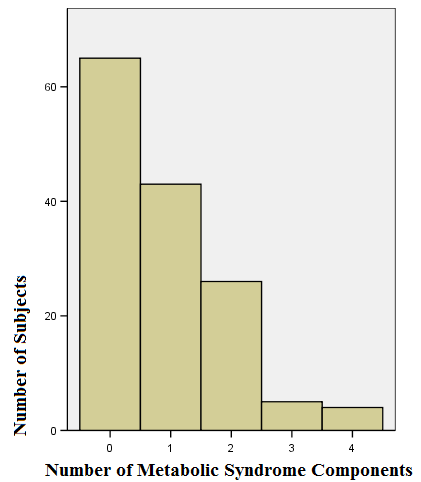 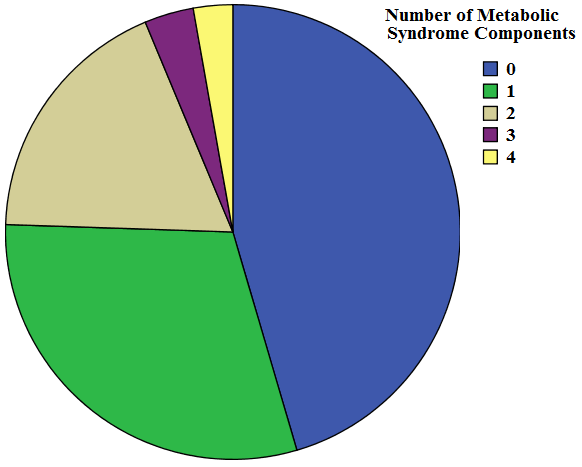 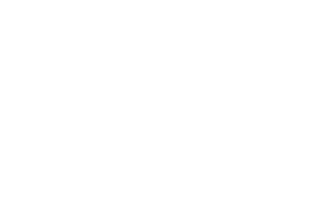 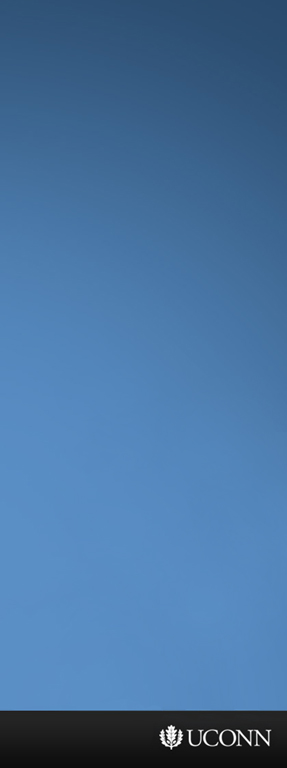 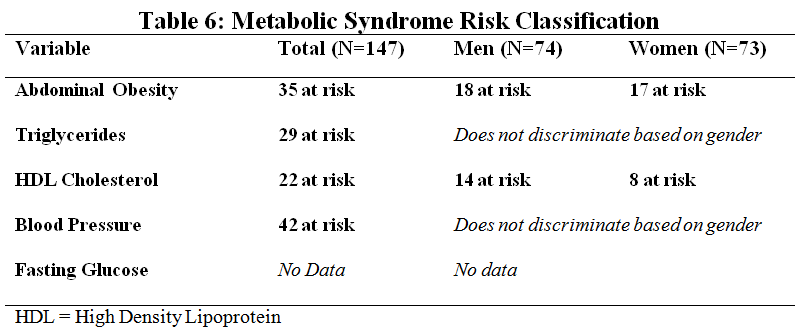 No significant differences between men and women. . .
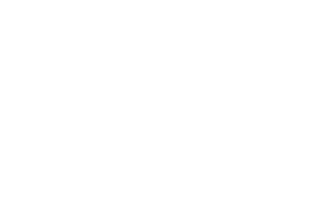 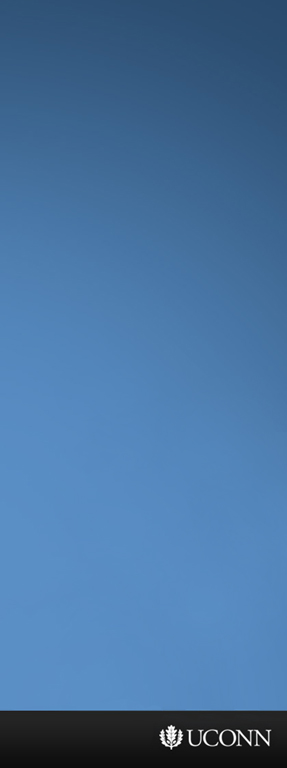 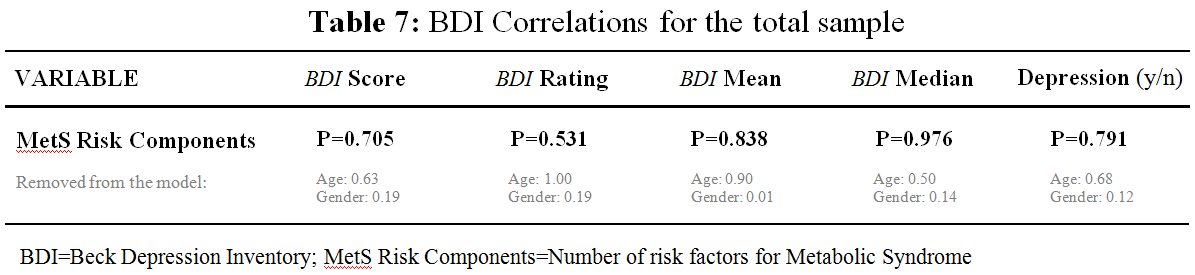 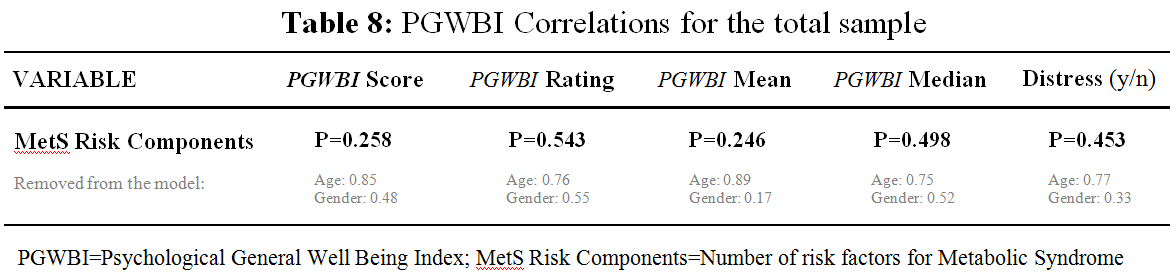 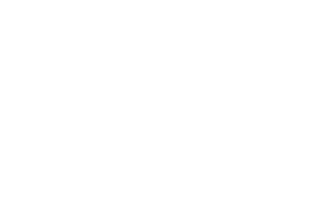 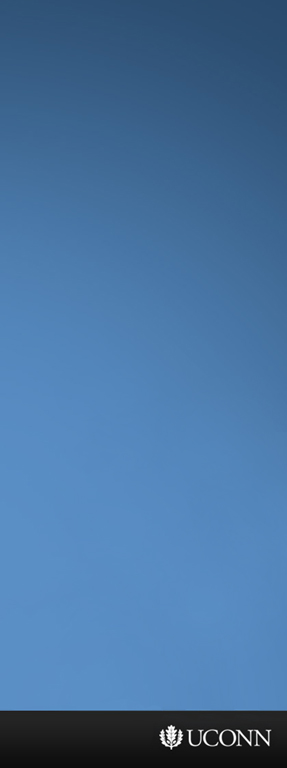 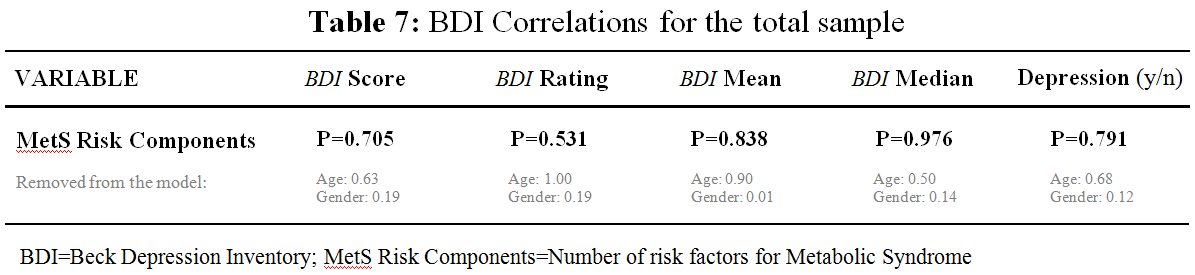 No significance anywhere except Gender in BDI Mean score
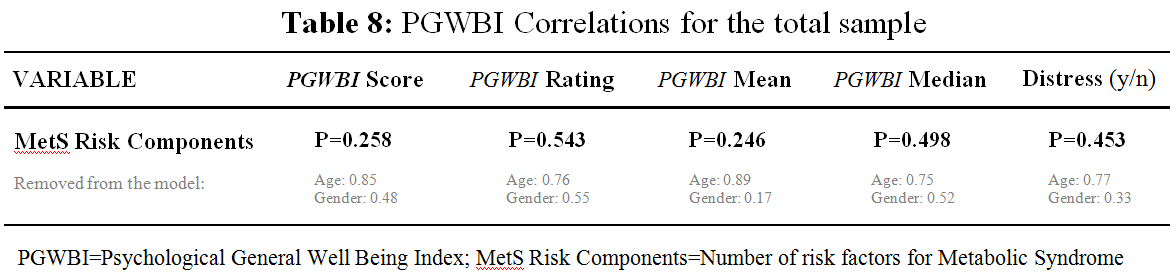 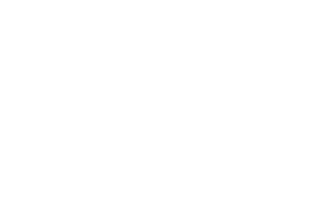 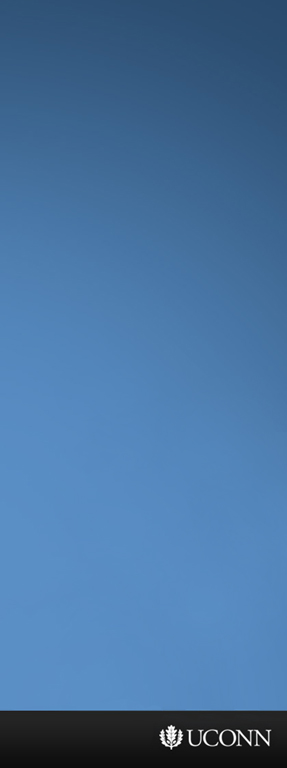 Binary Logistic Regression
Dependent variable: BDI mean score
Covariate: Number of Metabolic Syndrome risks

Sample: Men
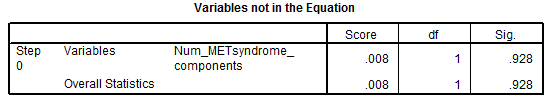 Determines whether or not a variable would be significant
in the model: P=0.93
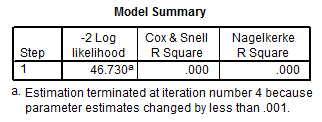 Number of MetS risks accounts for less than 0.1% of the explanation for BDI mean score
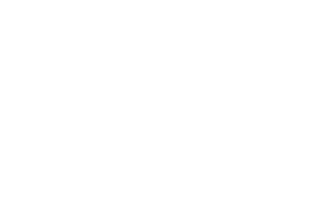 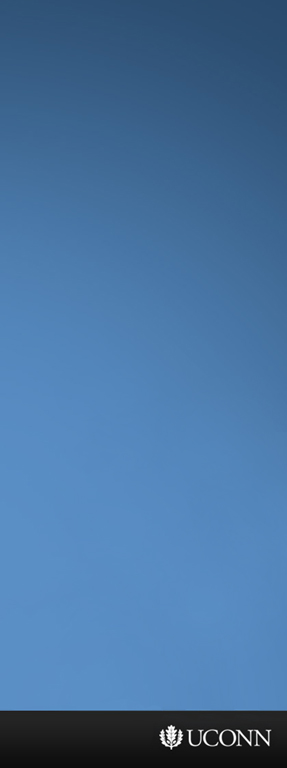 Binary Logistic Regression
Dependent variable: BDI mean score
Covariate: Number of Metabolic Syndrome risks

Sample: Men
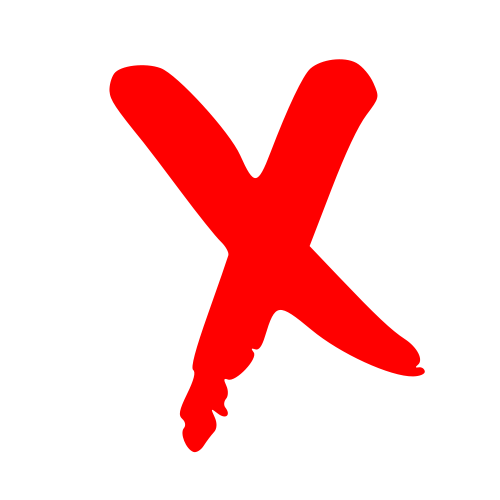 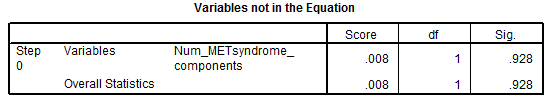 Determines whether or not a variable would be significant
in the model: P=0.93
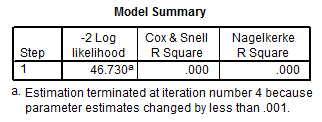 Number of MetS risks accounts for less than 0.1% of the explanation for BDI mean score
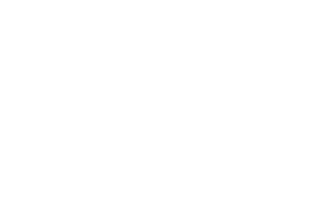 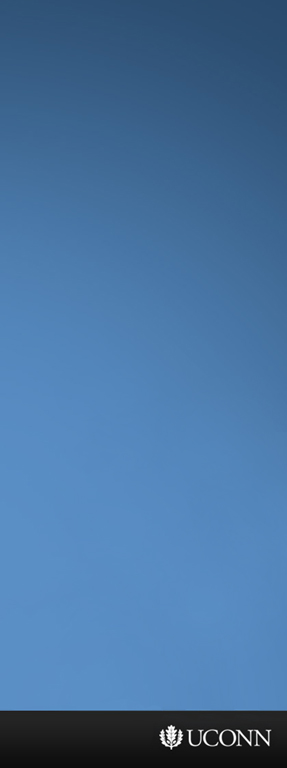 Binary Logistic Regression
Dependent variable: BDI mean score
Covariate: Number of Metabolic Syndrome risks

Sample: Women
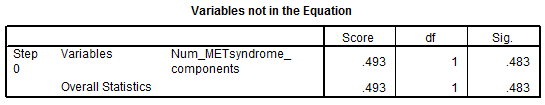 Determines whether or not a variable would be significant
in the model: P=0.48
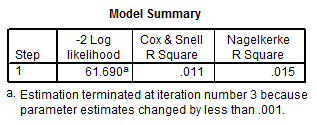 Number of MetS risks accounts for about 1% of the explanation for BDI mean score
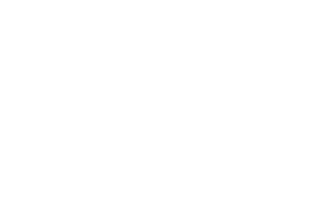 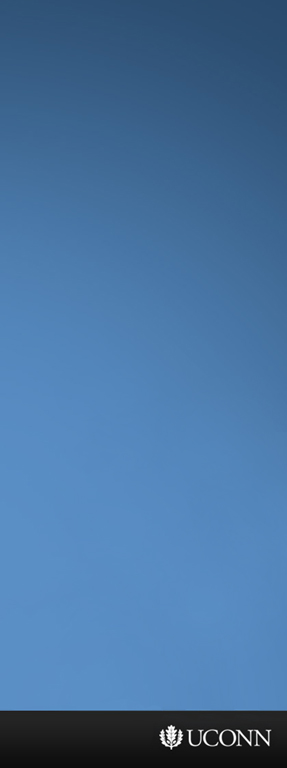 Binary Logistic Regression
Dependent variable: BDI mean score
Covariate: Number of Metabolic Syndrome risks

Sample: Women
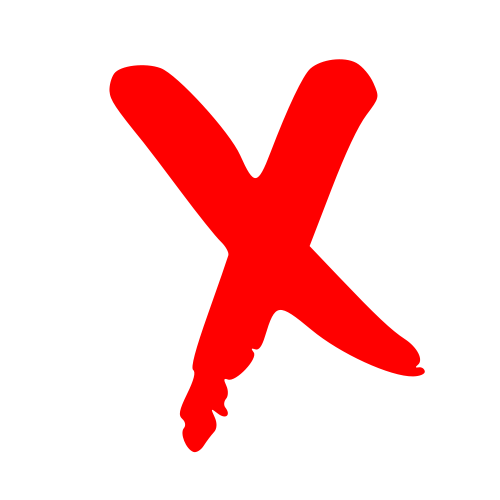 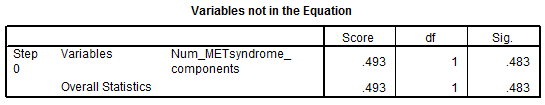 Determines whether or not a variable would be significant
in the model: P=0.48
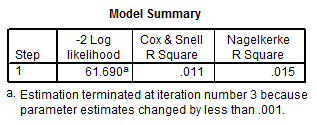 Number of MetS risks accounts for about 1% of the explanation for BDI mean score
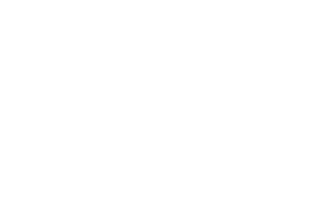 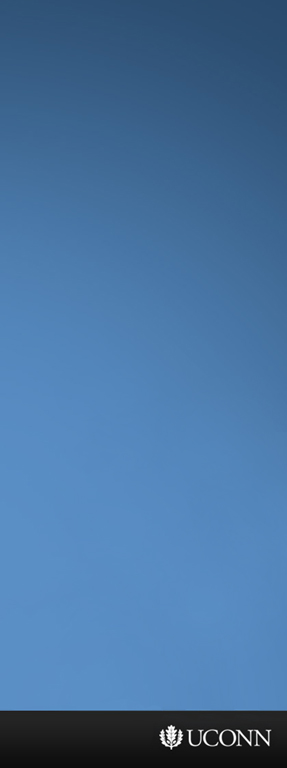 New Analyses
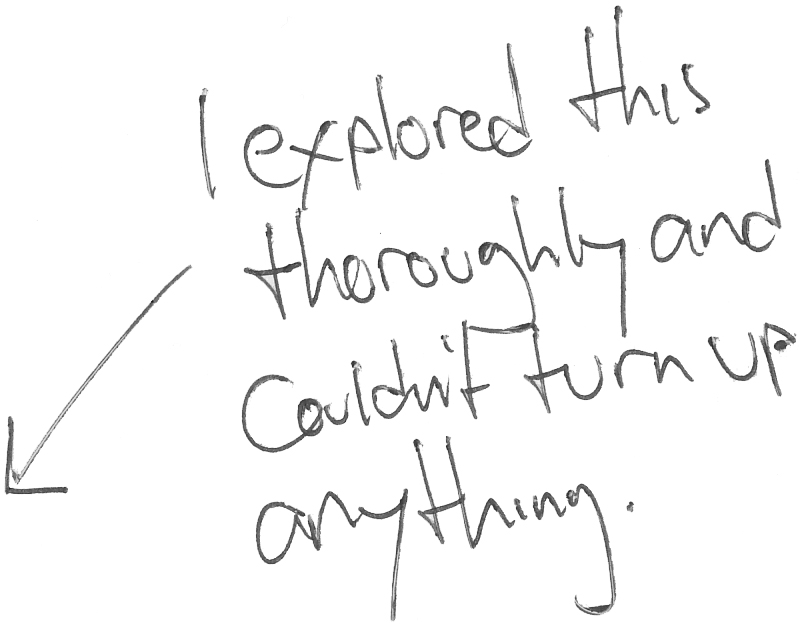 Based on Dr. P.’s suggestions
1. Metabolic Syndrome
  Number of ATP III components


2. Rerun Table 4 with WC as the dependent variable
  PGWBI and BDI as independent variables
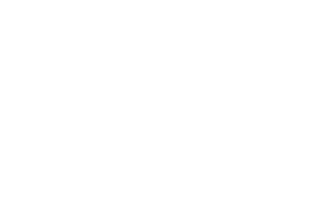 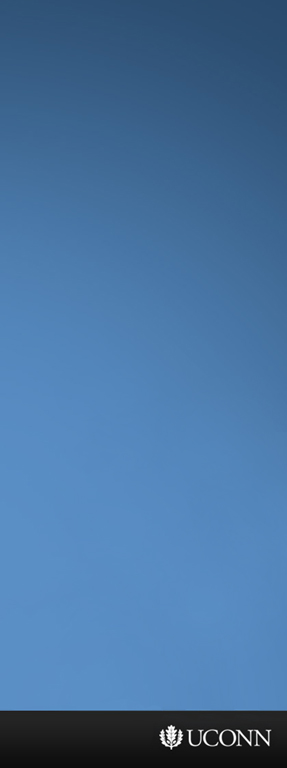 New Analyses
Based on Dr. P.’s suggestions
1. Metabolic Syndrome
  Number of ATP III components


2. Rerun Table 4 with WC as the dependent variable
  PGWBI and BDI as independent variables
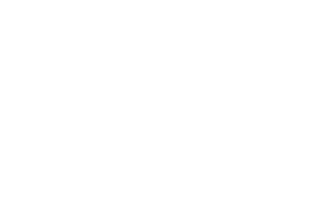 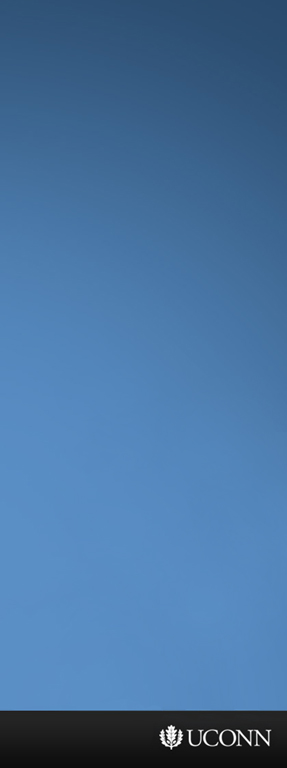 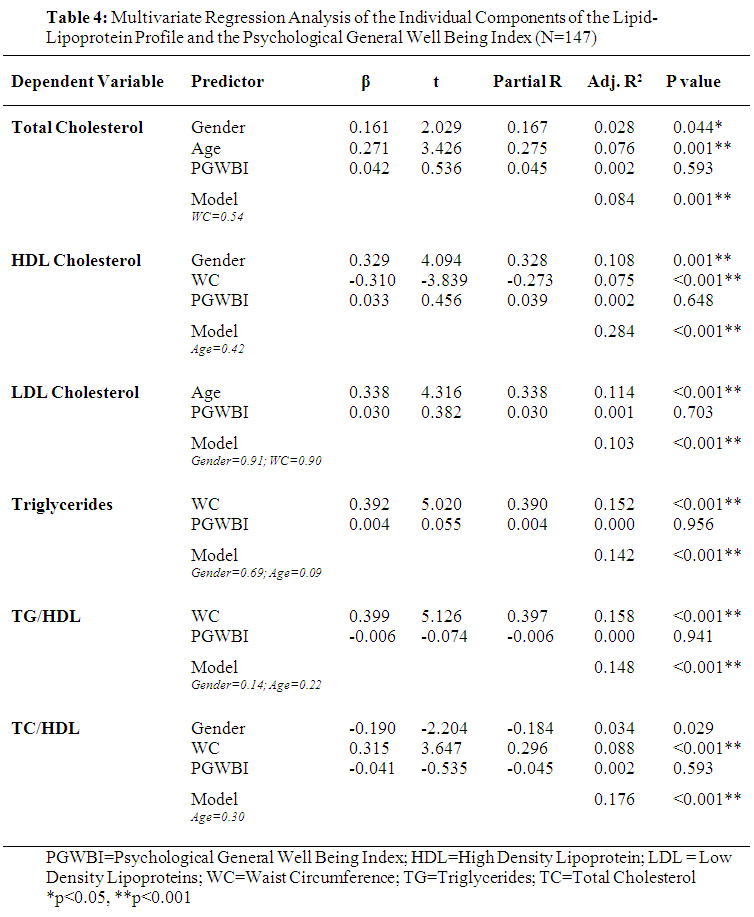 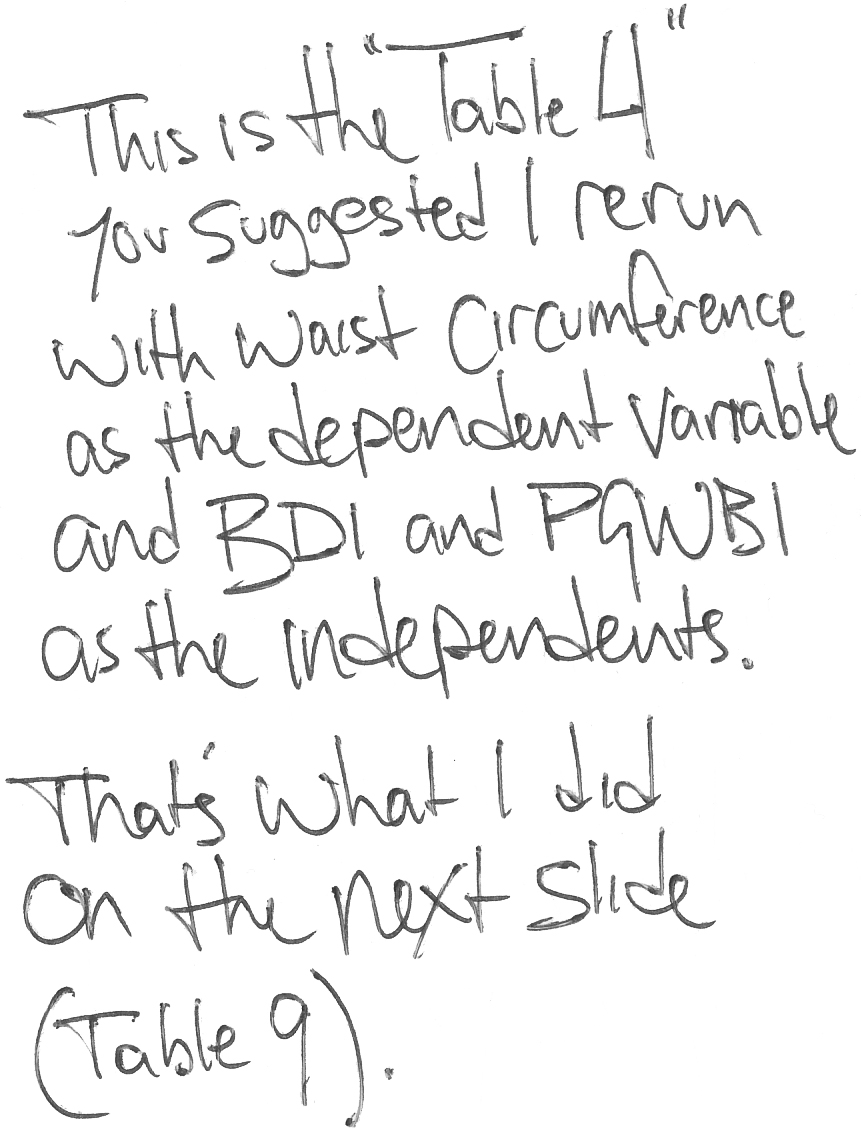 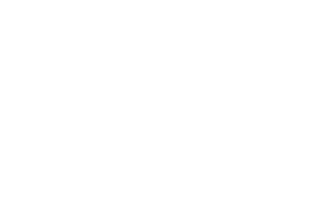 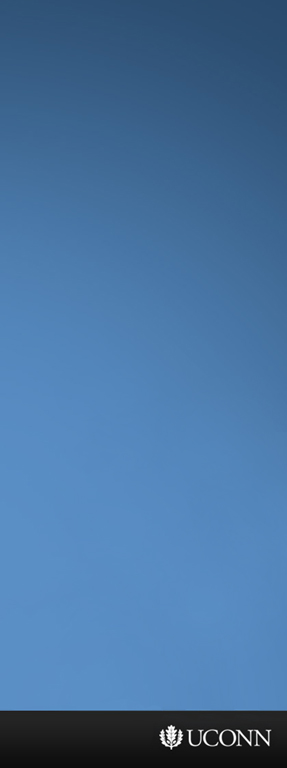 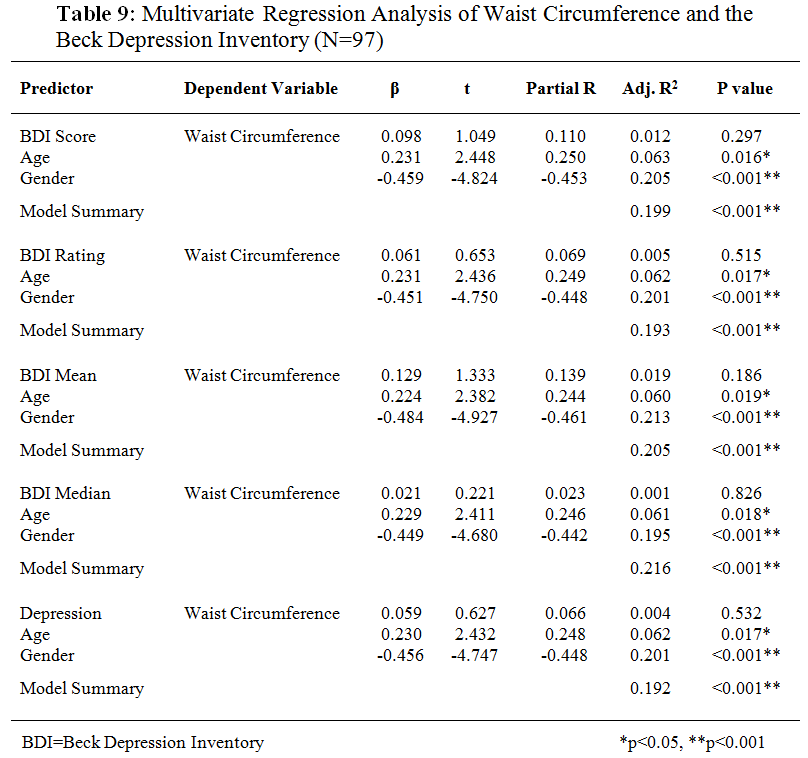 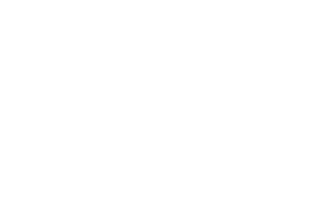 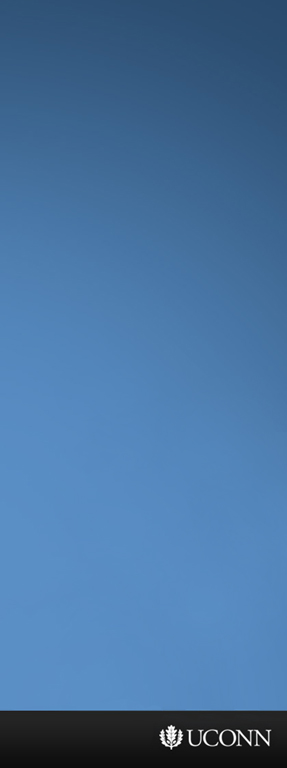 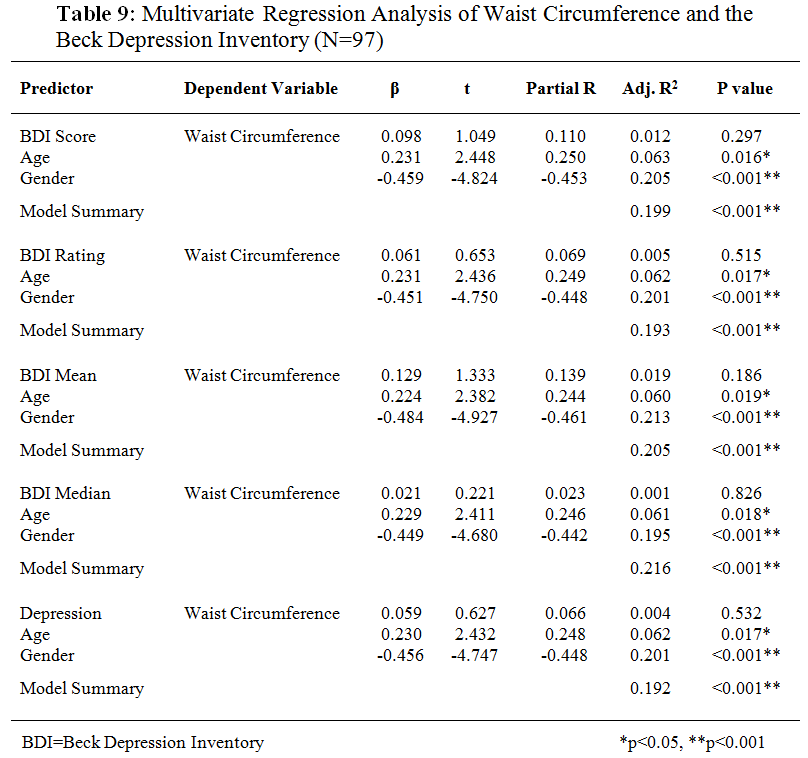 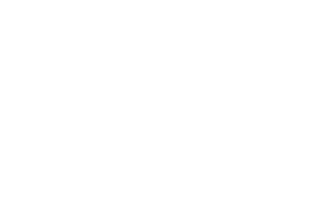 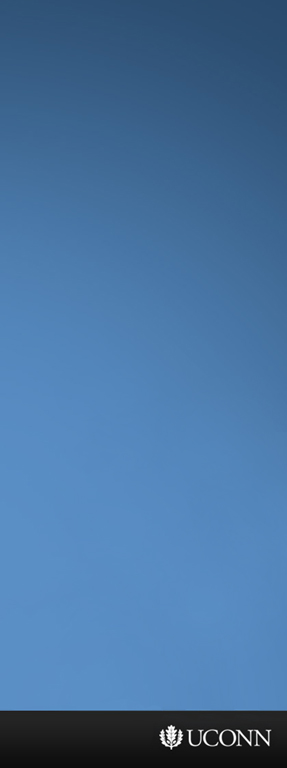 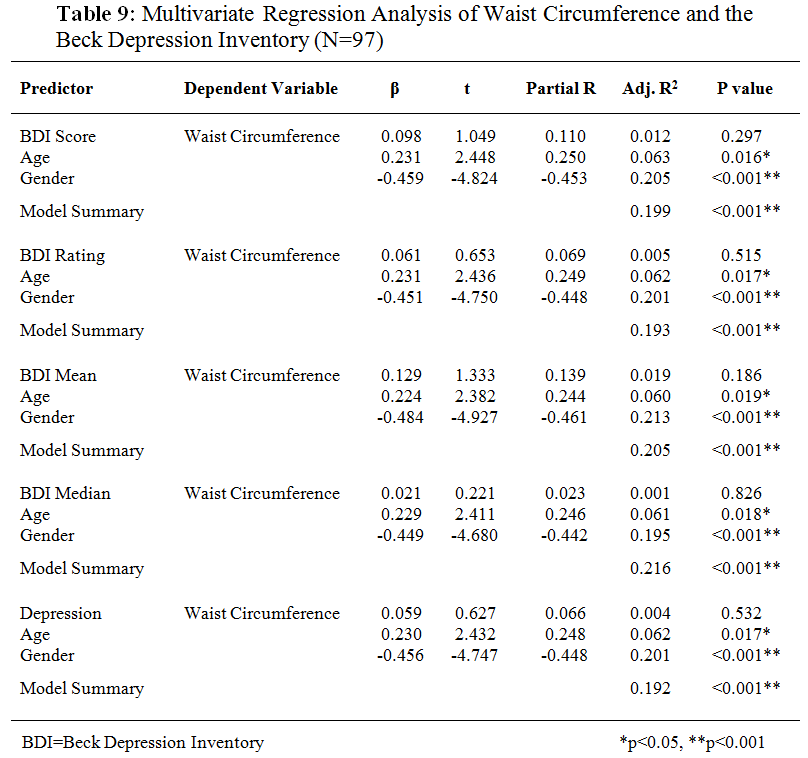 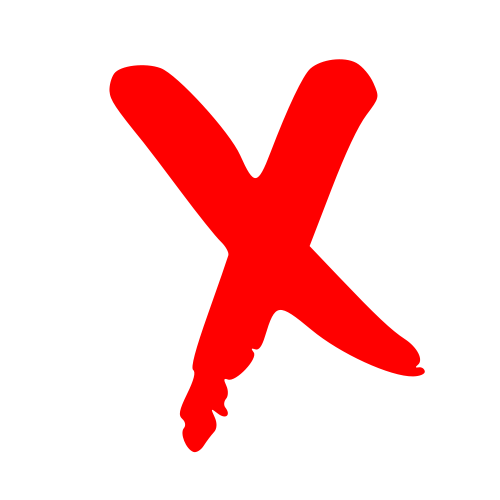 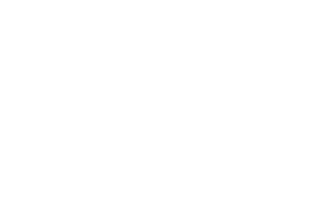 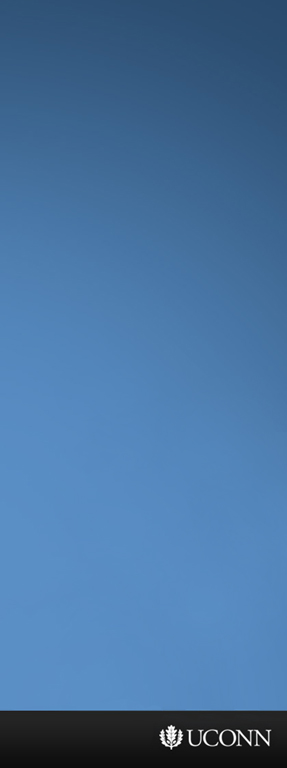 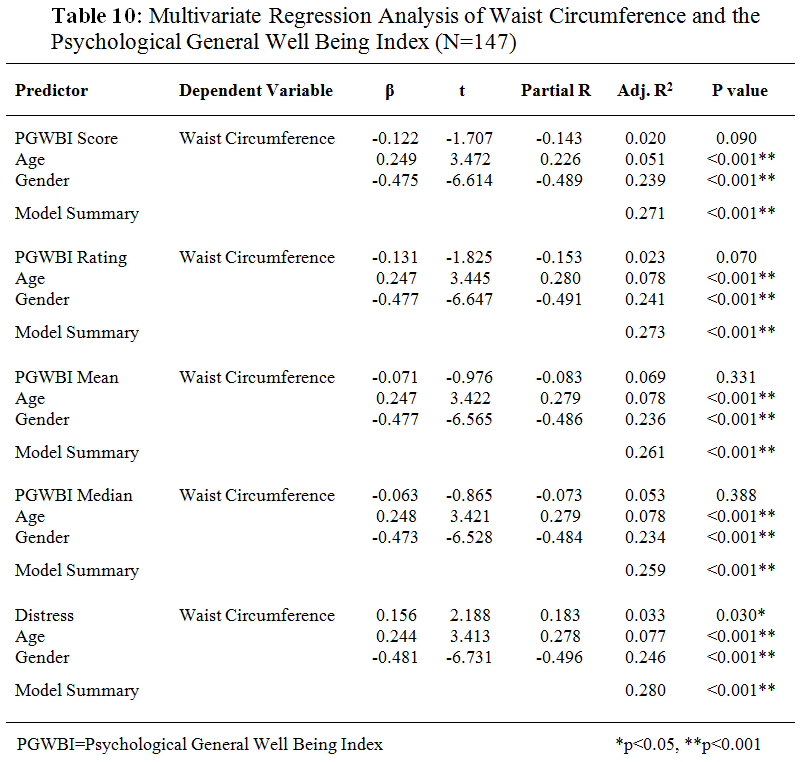 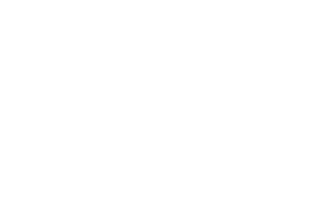 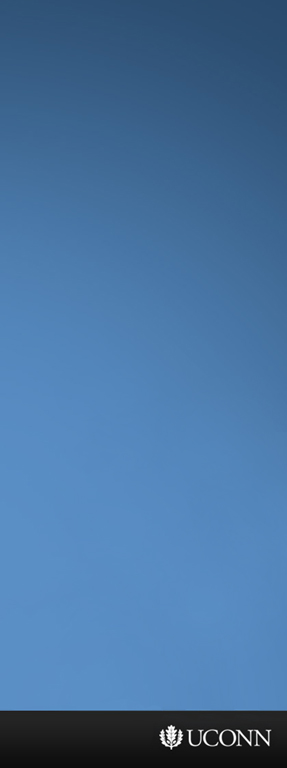 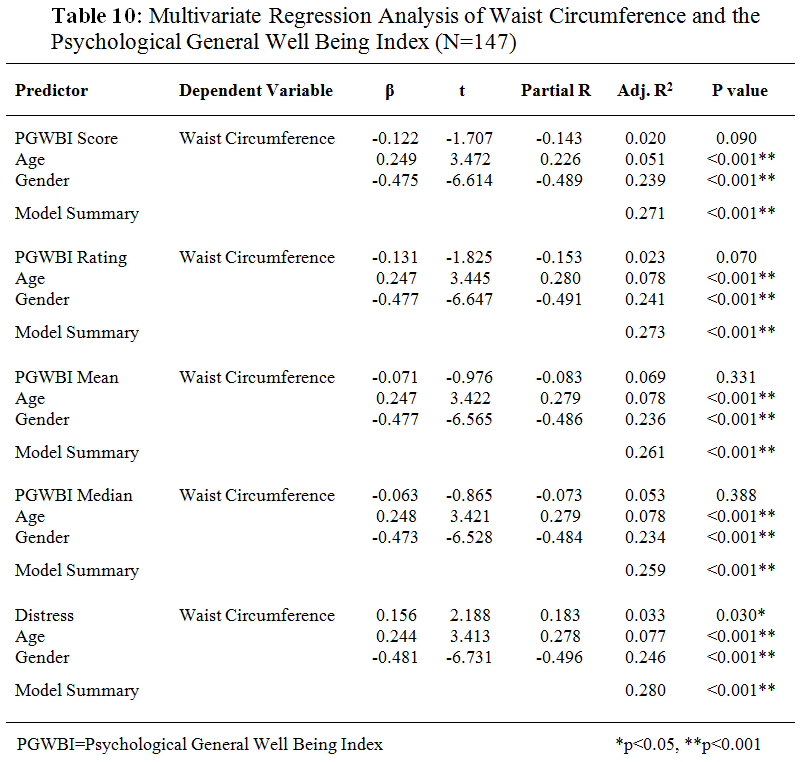 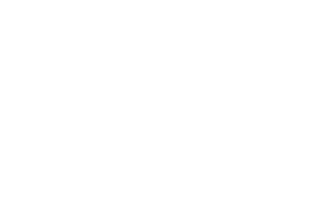 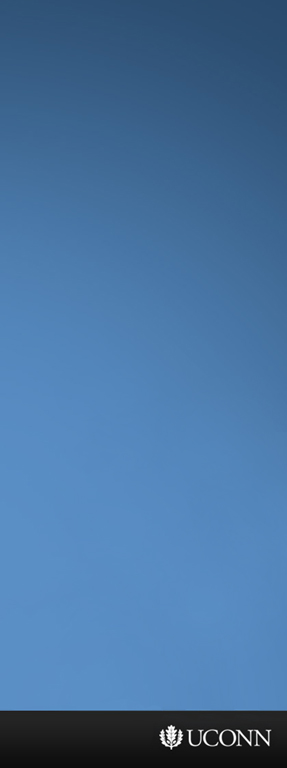 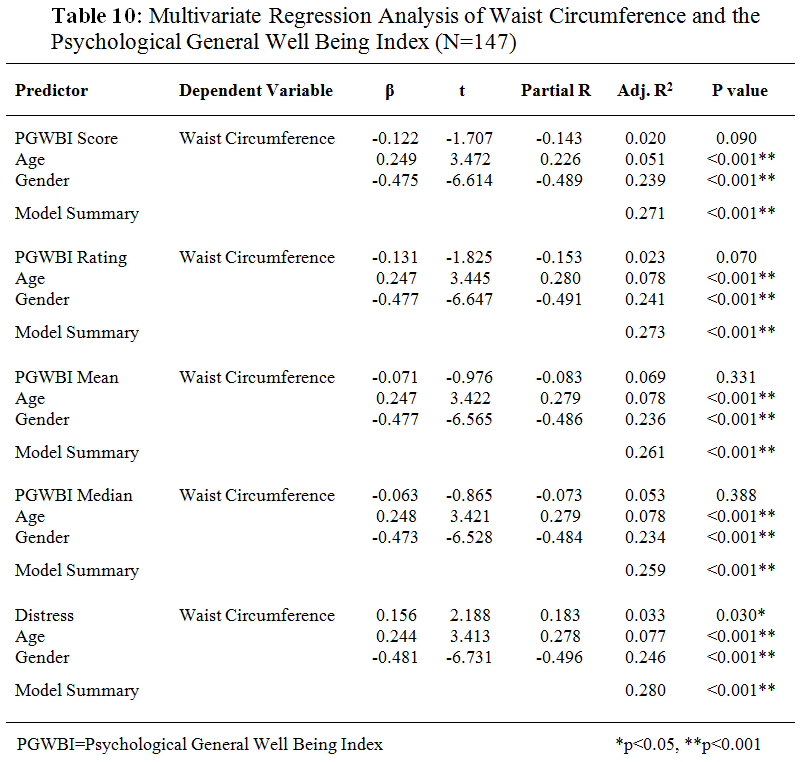 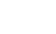 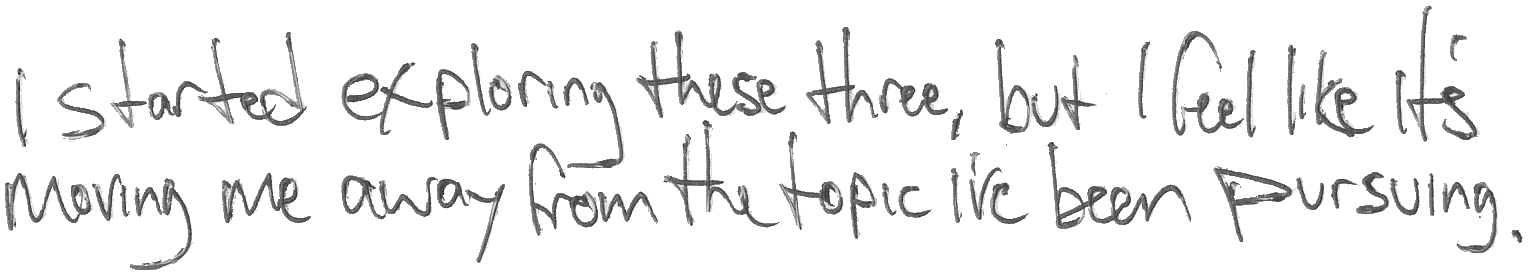 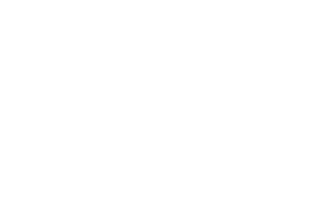 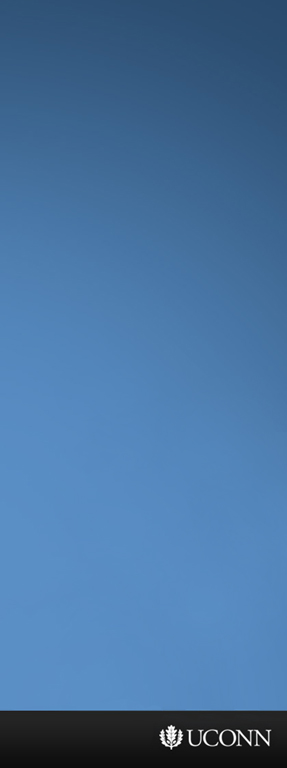 Conclusion and Direction . . .
I’ve put every cholesterol variable through every possible mode of statistical torture, and not one of them confessed significance.  Or even hinted at a trend.

So I feel confident no relationship exists between the blood lipid-lipoprotein profile and psychological wellbeing within the STOMP population.

Being as I have 7 co-authors, I’d like to convert this finding into an abstract as early as possible.  Do I have permission to move forward with it?

In regard to the waist circumference data, there appears to be relationships.  

I’ve done some preliminary exploring (and some background reading), but the proposed mechanisms are completely different (cortisol rather than serotonin) and it’s a completely different set of researchers looking at this.  

So if I were to pursue this subject instead of the cholesterol, I worry I’d be starting over much too late to make any abstract deadlines.
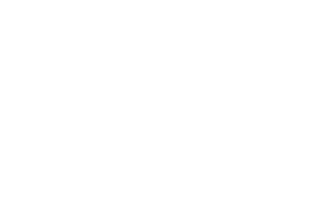 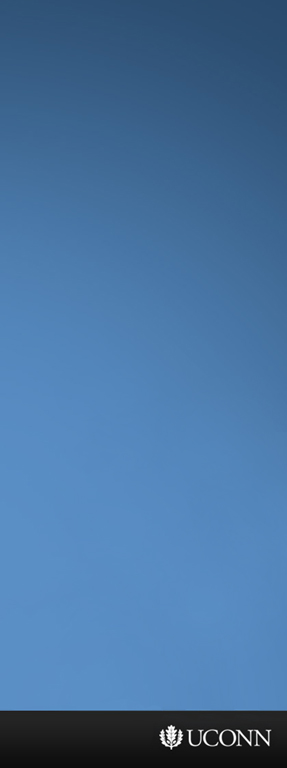 Conclusion and Direction . . .
What I’ve found in my background reading so far (ideally applied to a future abstract/paper):

Zaninotto et al. (2010). BMI and Waist Circumference as Predictors of Well-being in Older Adults: Findings From the English Longitudinal Study of Ageing. Obesity, 18(10): 1981–1987.

Among 8,688 older (late 60’s ± 15 yr) men (46%) and women (54%), increased WC is related to poorer quality of life and among women, depressive symptoms. 

Vogelzangs et al. (2008). Depressive Symptoms and Change in Abdominal Obesity in Older Persons. Archives of General Psychiatry, 65(12): 1386-1393.

This study assesses the relationship in the reverse direction.  Among 2,088 people in their 70’s (53% women), depressive symptoms at baseline result in increasing WC over five years independent of BMI.  36% of the subjects were black and race was a trending variable (p=0.06) in depression predicting waist circumference only in women.
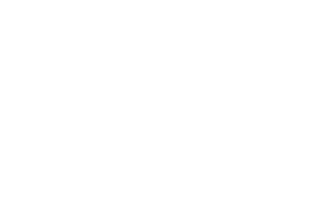 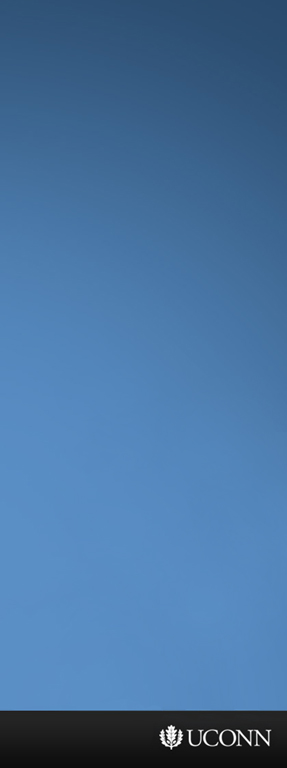 Conclusion and Direction . . .
Weber-Hamann et al. (2006). Metabolic changes in elderly patients with major depression: evidence for increased accumulation of visceral fat at follow-up. Psychoneuroendocrinology, 31 (3): 347- 354.

29 depressed people (22 women and 7 men; 61.5 ± 11 yr) increased their WC more over time than 17 controls (12 women and 5 men; 61.8 ± 9 yr) despite similar amounts of weight gain.  However, the depressed patients were reassessed after 14 months and the controls after 28 months.

Ahlberg et al. (2002). Depression and anxiety symptoms in relation to anthropometry and metabolism in men. Psychiatry Research, 112(2): 101-110.

This study used the Beck Depression Inventory (BDI) and waist-to-hip circumference ratio on 59 men (52.5±3.5 yr) and found ratios greater than 1.0 to associate with more depression (BDI) and anxiety (HAS) compared to the men with ratios lower than 1.0.
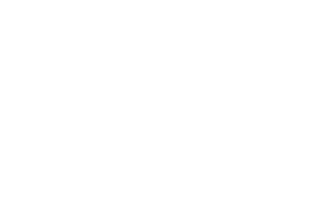 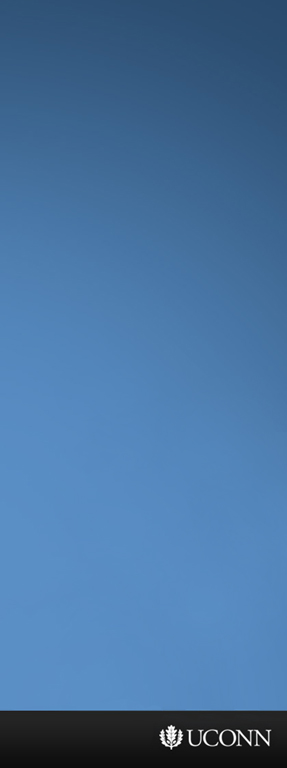 Conclusion and Direction . . .
Rosmond et al. (1996). Mental distress, obesity and body fat distribution in middle-aged men. Obesity Research, 4(3): 245-252.

Waist-to-hip ratio was compared to psychological wellbeing in 1040 men who were born in 1944.  It was found to associate with depression, anxiety, and other measures of quality of life where BMI failed to find relationships.

Hachet al. (2006). Associations between waist circumference and depressive disorders. Journal of Affective Disorders, 92(2-3):305-308.

4181 German adults (49.7% women, mean age: 41.7 yr) showed no relationships between WC and depressive disorders.  They also looked at other mental disorders (substance use, anxiety, etc) and found no relationships.  Nothing changed when they controlled for gender, BMI, and different age groups.
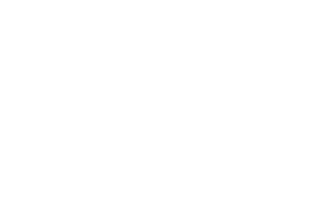 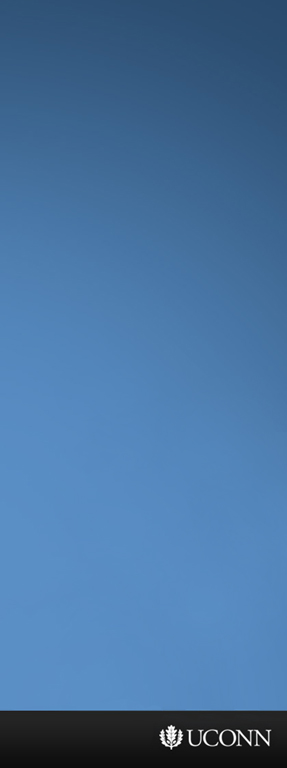 Conclusion and Direction . . .
There appears to be a debate on the relationship between WC and wellbeing.    
 It’s just a different debate from the one concerning cholesterol and wellbeing.

Given the approaching deadline, can I start the cholesterol abstract now and save the other topic for after ACSM?
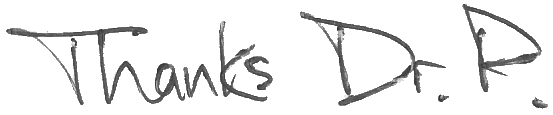 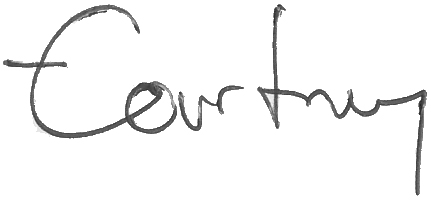 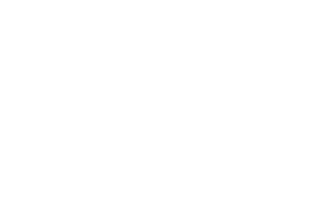 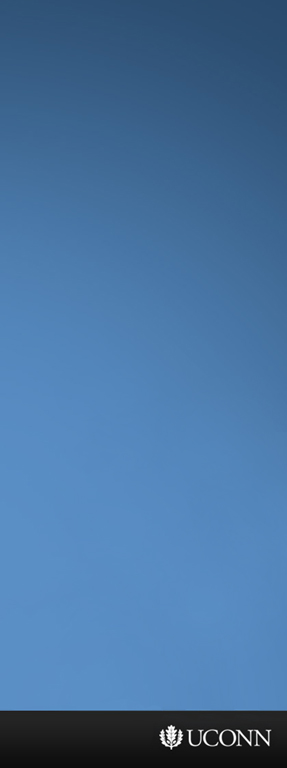 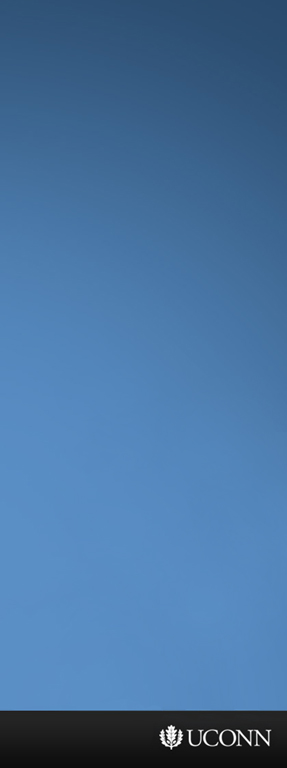 Cardiometabolic Risk Factors
and Their Associations with
Mental Health
C.D. Jensen, K.L. Darragh, B.A. Parker,
J.A. Capizzi, C.M. White, P.M. Clarkson,
P.D. Thompson, & L.S. Pescatello, FACSM




The Effects of Statins on Muscle Performance: NIH R01HL081893-01A2
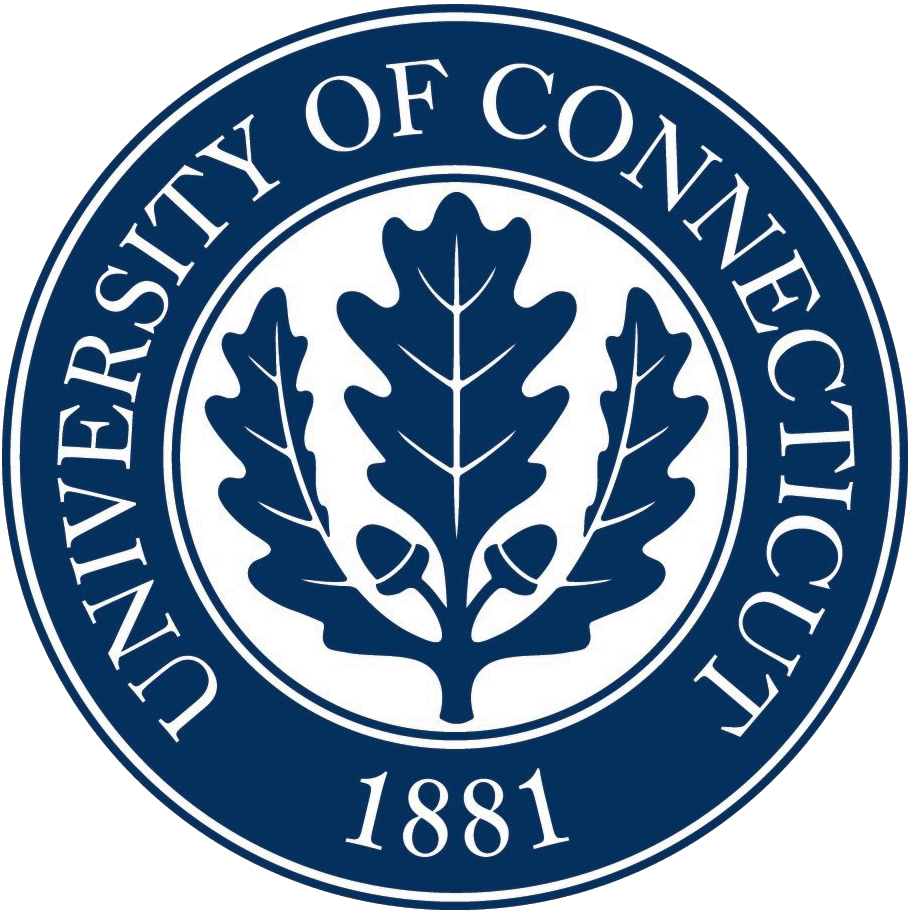 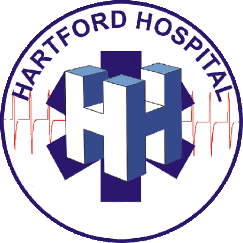 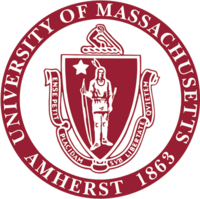 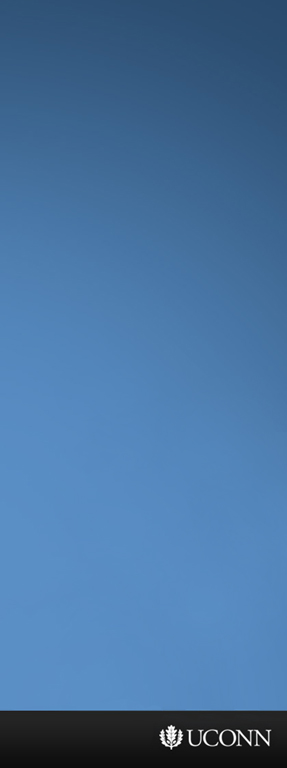 Data Collected
Cardiometabolic                   Mental Health
Total Cholesterol

HDL Cholesterol

LDL Cholesterol

Triglycerides

Blood Pressure

Waist Circumference

Body Mass Index

VO2max
Beck Depression Inventory

Psychological General
Well Being Index
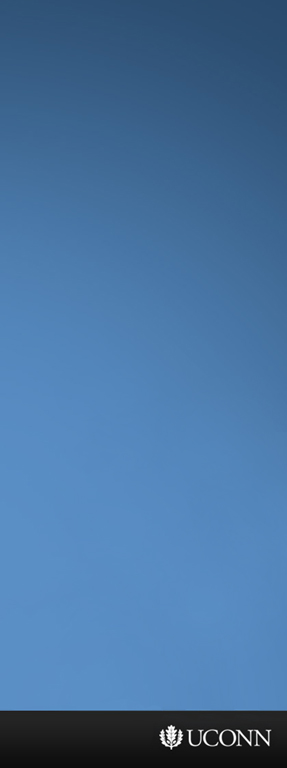 Data Collected
Cardiometabolic                   Mental Health
Total Cholesterol

HDL Cholesterol

LDL Cholesterol

Triglycerides

Blood Pressure

Waist Circumference

Body Mass Index

VO2max
Beck Depression Inventory

Psychological General
Well Being Index
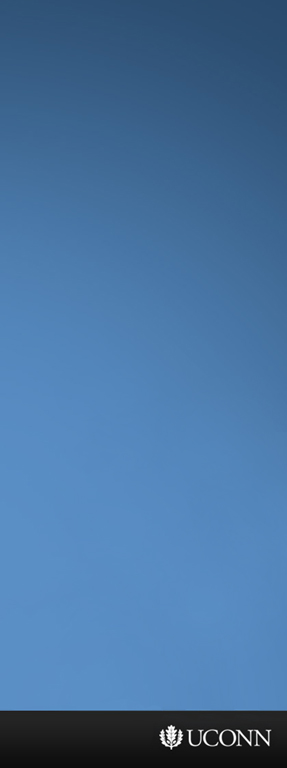 Total Cholesterol

HDL Cholesterol

LDL Cholesterol

Triglycerides

Blood Pressure

Waist Circumference

Body Mass Index

VO2max
Beck Depression Inventory
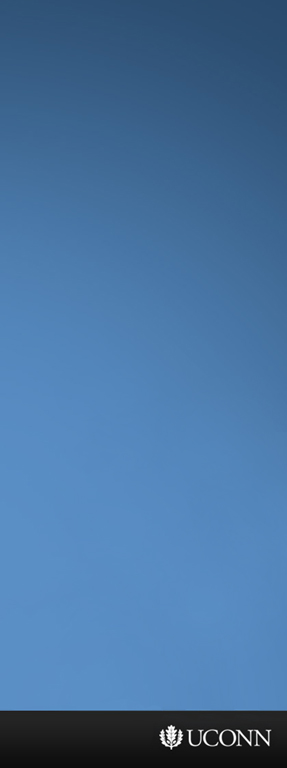 Total Cholesterol

HDL Cholesterol

LDL Cholesterol

Triglycerides

Blood Pressure

Waist Circumference

Body Mass Index

VO2max
Beck Depression Inventory
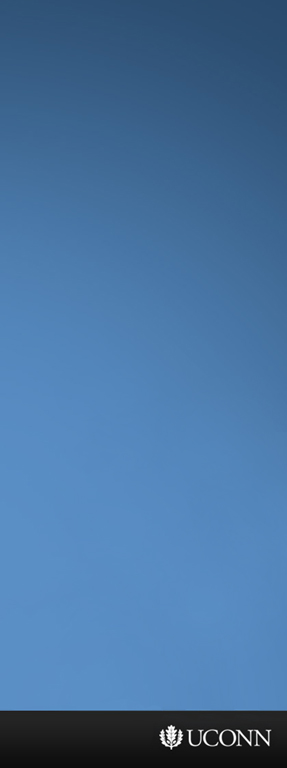 Total Cholesterol

HDL Cholesterol

LDL Cholesterol

Triglycerides

Blood Pressure

Waist Circumference

Body Mass Index

VO2max
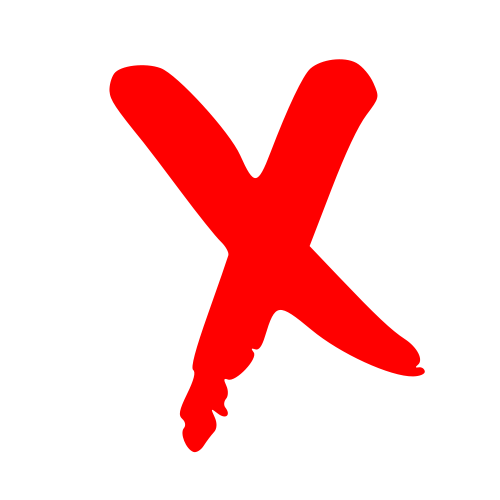 Beck Depression Inventory
The only trending model (p=0.07)    is TC predicting the categorical variable of Depression (yes or no).   If any other variable enters the model, significance > 0.10.  The reason this model trends is because of the small sample size (89 vs. 8).   It predicts 100% of subjects to be asymptomatic, which means 92% correct, though failing to predict 100% of the cases of depression.
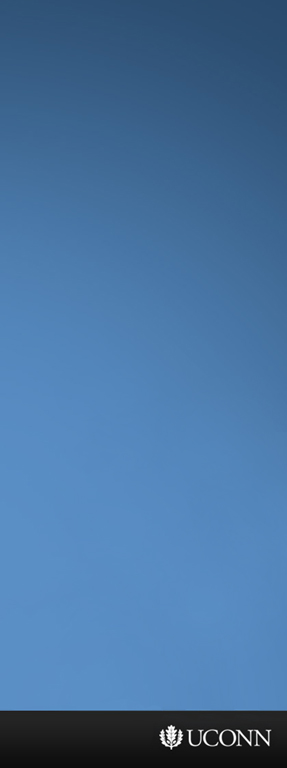 HDL Cholesterol

LDL Cholesterol

Triglycerides

Blood Pressure

Waist Circumference

Body Mass Index

VO2max
Beck Depression Inventory
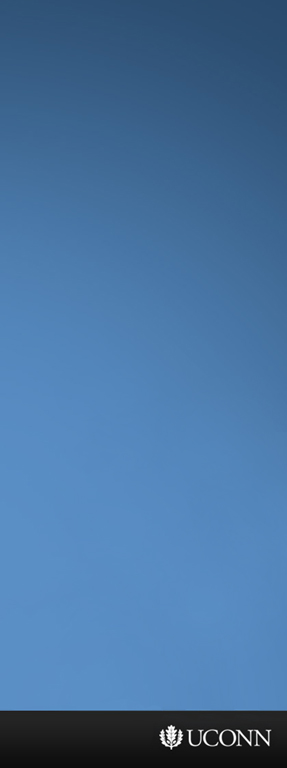 HDL Cholesterol

LDL Cholesterol

Triglycerides

Blood Pressure

Waist Circumference

Body Mass Index

VO2max
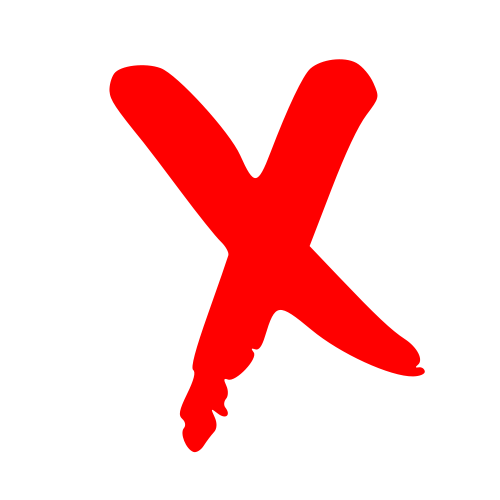 Beck Depression Inventory
The model in which a BDI variable comes closest to significance is a multinomial logistic regression in which HDL cholesterol predicts the BDI category (4 different depression classes; p=0.11).  No other predictors are significant in this model.
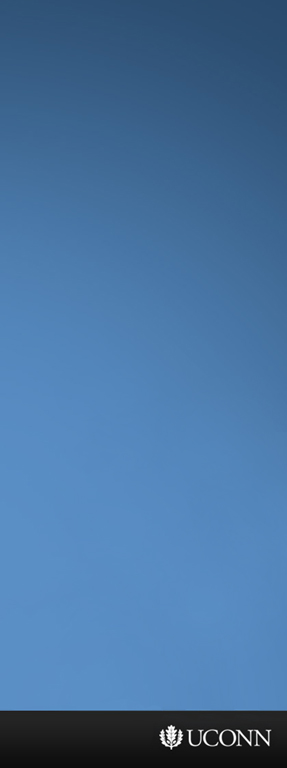 HDL Cholesterol

LDL Cholesterol

Triglycerides

Blood Pressure

Waist Circumference

Body Mass Index

VO2max
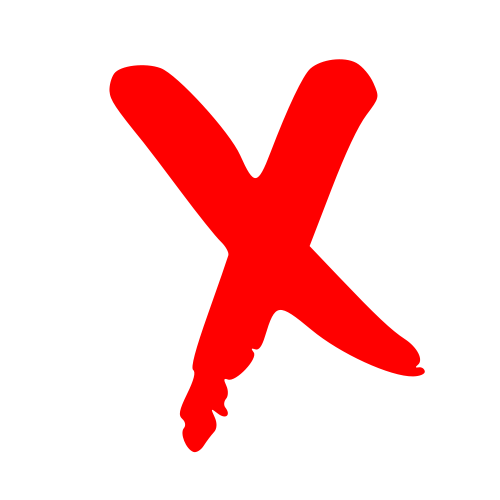 Beck Depression Inventory
The model in which TC/HDL ratio is most significant is linear regression analysis in which BDI rating         and waist circumference are the predictors.   Although the model is significant (p<0.01), BDI rating (which only has an n of 1 in 2 of its 4 groups) is not significant (p=0.09).
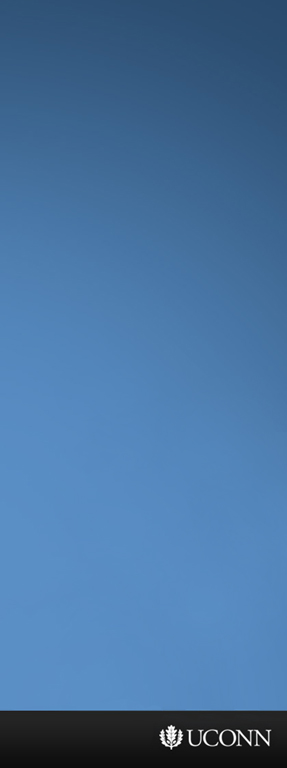 LDL Cholesterol

Triglycerides

Blood Pressure

Waist Circumference

Body Mass Index

VO2max
Beck Depression Inventory
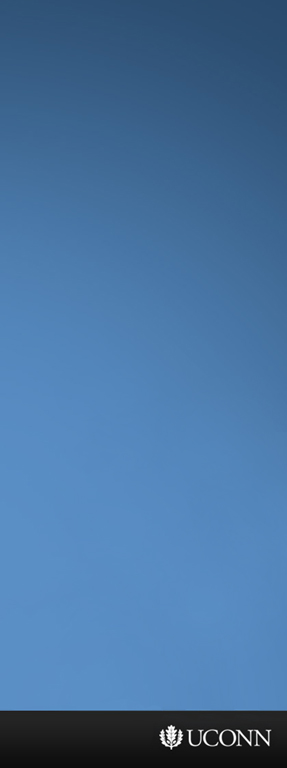 LDL Cholesterol

Triglycerides

Blood Pressure

Waist Circumference

Body Mass Index

VO2max
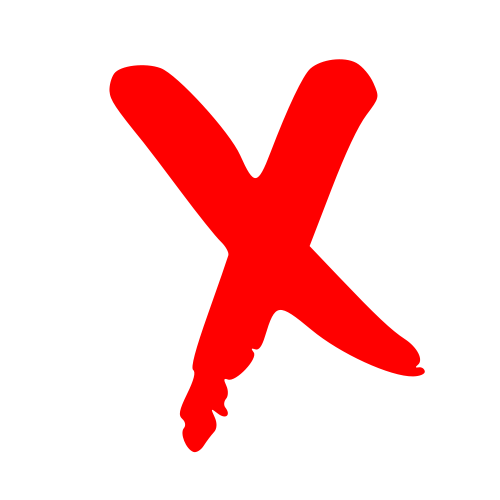 Beck Depression Inventory
The model closest to significance     is a linear regression in which LDL cholesterol predicts BDI composite score (continuous variable; p=0.13).  No other predictors are significant in this model.
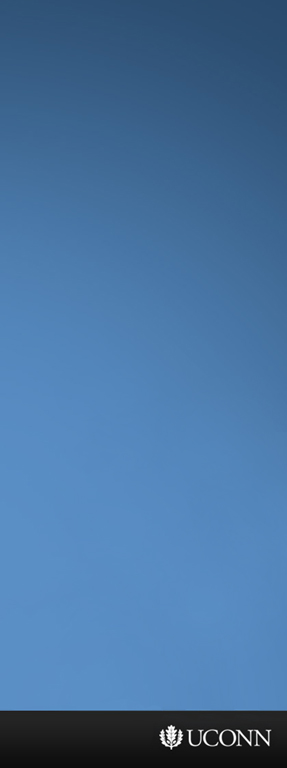 Triglycerides

Blood Pressure

Waist Circumference

Body Mass Index

VO2max
Beck Depression Inventory
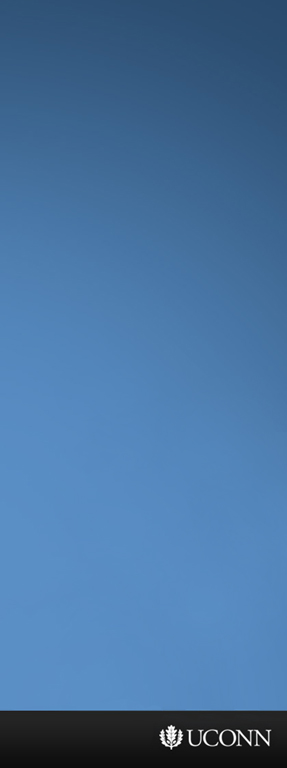 Triglycerides

Blood Pressure

Waist Circumference

Body Mass Index

VO2max
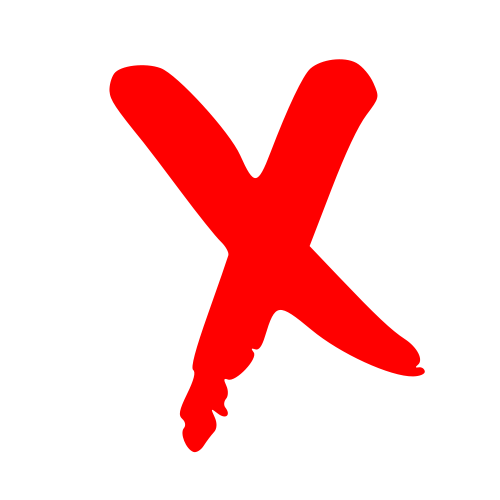 Beck Depression Inventory
The model in which triglycerides are closest to significance is a linear regression in which triglyceride levels predict BDI composite score (continuous variable; p=0.28).  No other predictors are significant in this model.
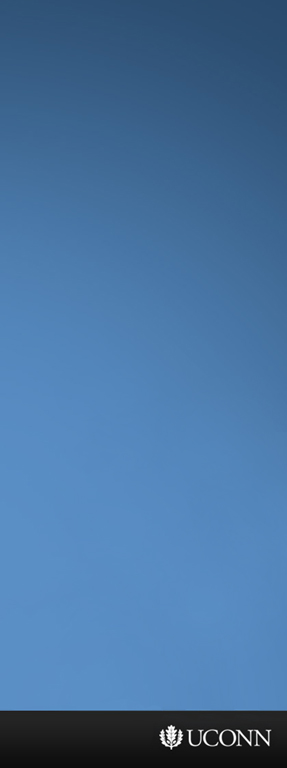 Triglycerides

Blood Pressure

Waist Circumference

Body Mass Index

VO2max
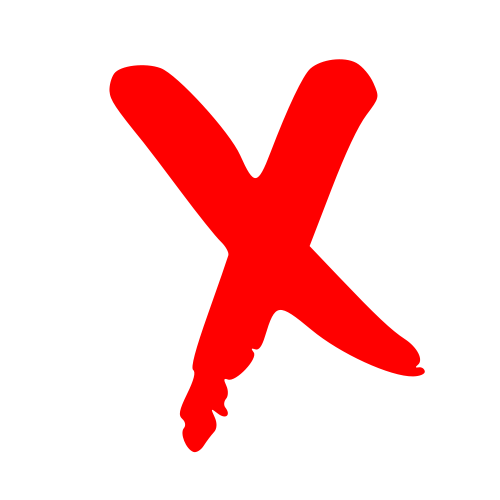 Beck Depression Inventory
The model in which TG/HDL ratio is most significant is a multinomial logistic regression with TG/HDL and gender as the predictors and BDI rating (4 categories) as the dependent variable.  Neither the model (p=0.09)  nor  TG/HDL (p=0.18) is significant.
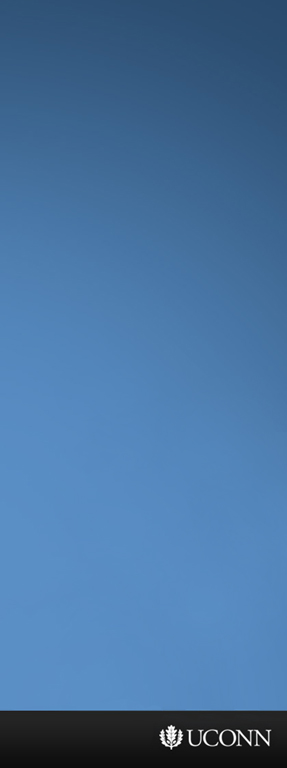 Blood Pressure

Waist Circumference

Body Mass Index

VO2max
Beck Depression Inventory
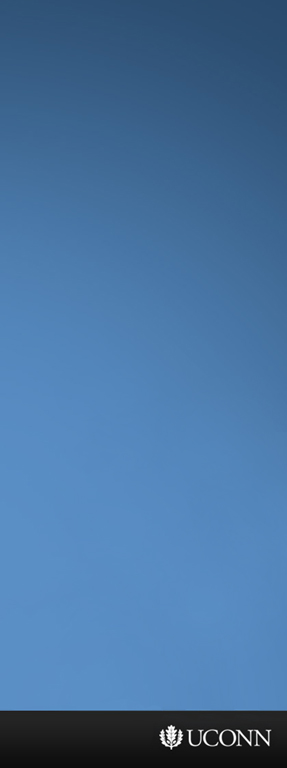 Blood Pressure

Waist Circumference

Body Mass Index

VO2max
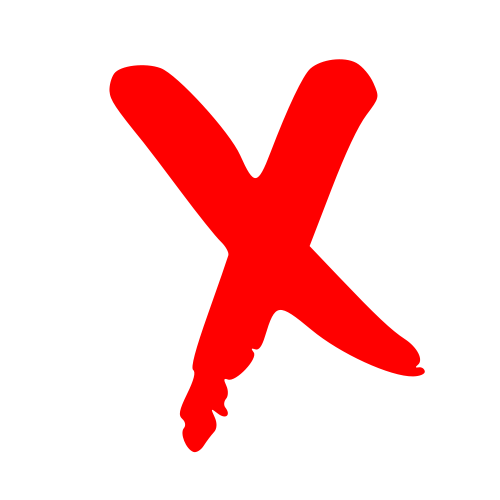 Beck Depression Inventory
The best model for SBP is BDI rating (categorical) predicting SBP with age (p=0.03) and WC (p=0.01) included.  While the overall model is significant (p=0.01), BDI rating is not significant (p=0.82).
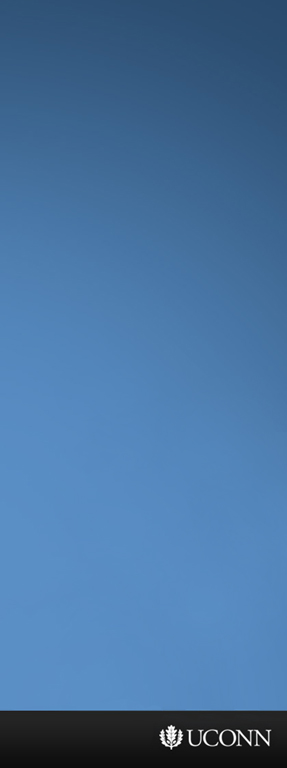 Blood Pressure

Waist Circumference

Body Mass Index

VO2max
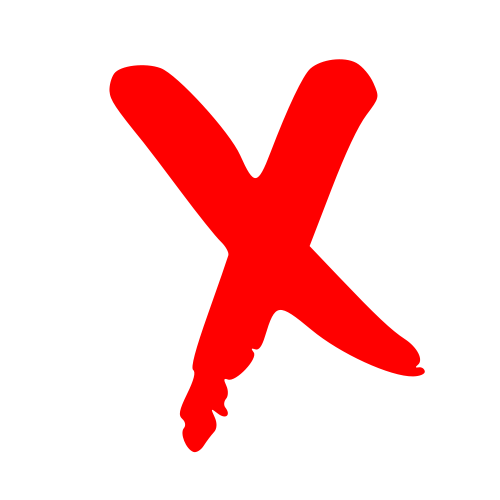 Beck Depression Inventory
The best model for DBP is a linear regression in which DBP predicts BDI composite score (continuous) with no other predictors in the model (p=0.62).
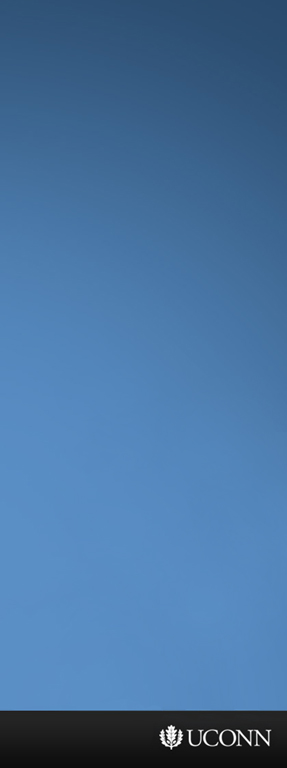 Blood Pressure

Waist Circumference

Body Mass Index

VO2max
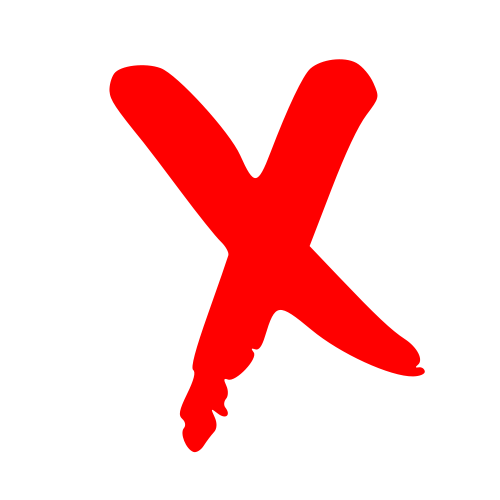 Beck Depression Inventory
The best model for MAP is a linear regression in which WC and BDI composite score predict MAP.  Neither the model (p=0.16) nor BDI score (p=0.64) is significant.
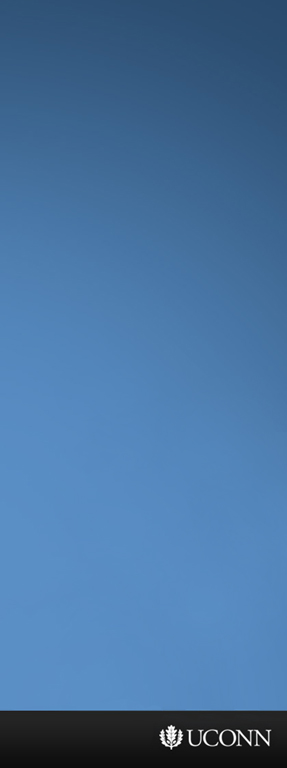 Waist Circumference

Body Mass Index

VO2max
Beck Depression Inventory
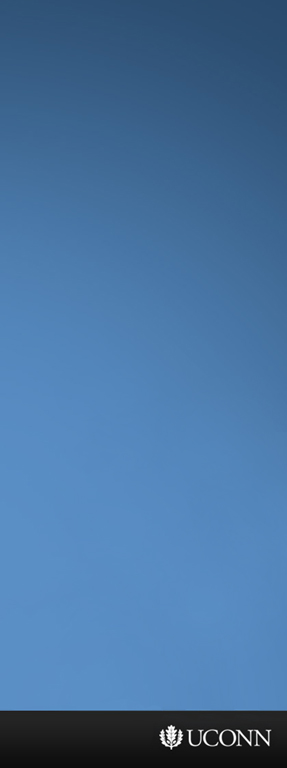 Waist Circumference

Body Mass Index

VO2max
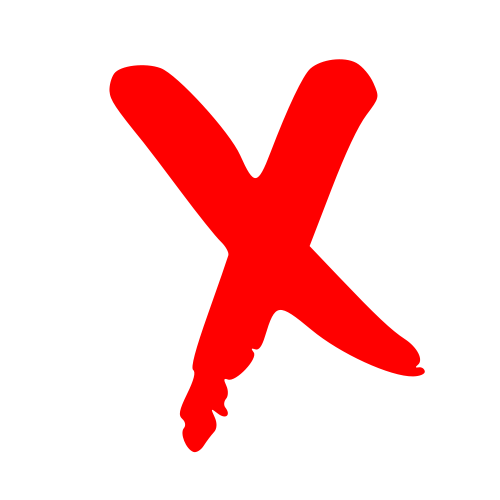 Beck Depression Inventory
The models in which waist circumference is closest to significance are when BDI mean (categorical) is a predictor (p=0.19) or when BDI composite score (continuous) is a predictor (p=0.30).  Age and gender are included in both models.
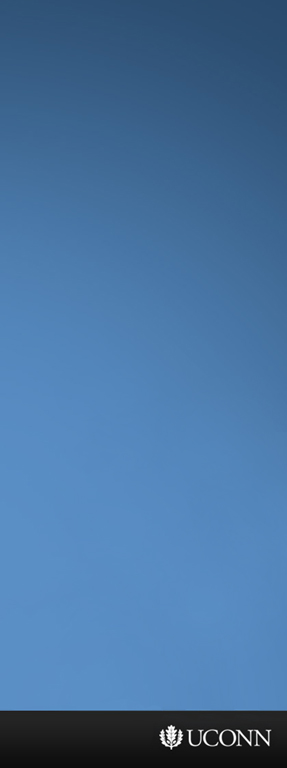 Body Mass Index

VO2max
Beck Depression Inventory
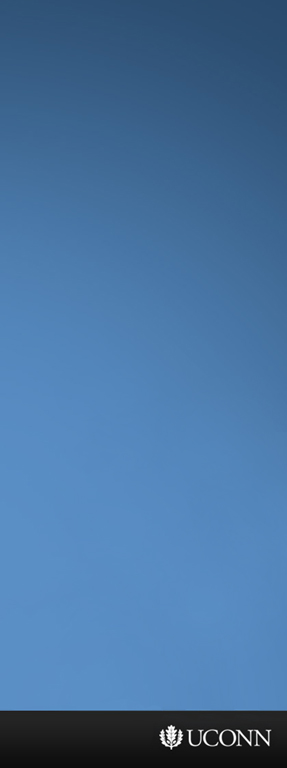 Body Mass Index

VO2max
Beck Depression Inventory
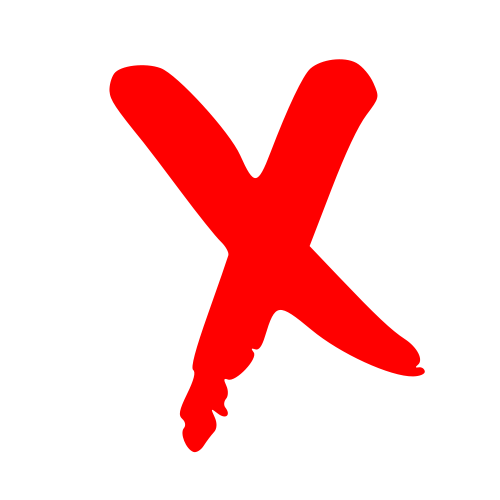 The most significant model is in a linear regression with BMI (p=0.55) and gender (p=0.06) as the predictors for the BDI composite score.
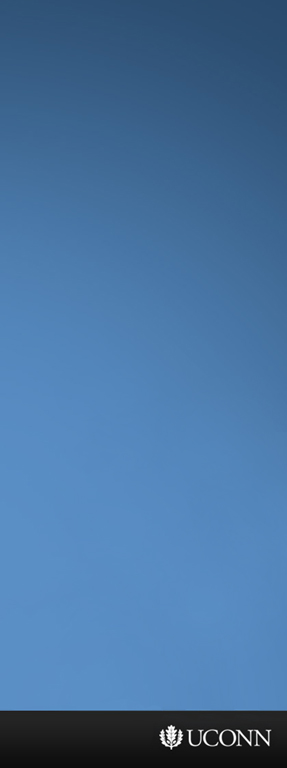 VO2max
Beck Depression Inventory
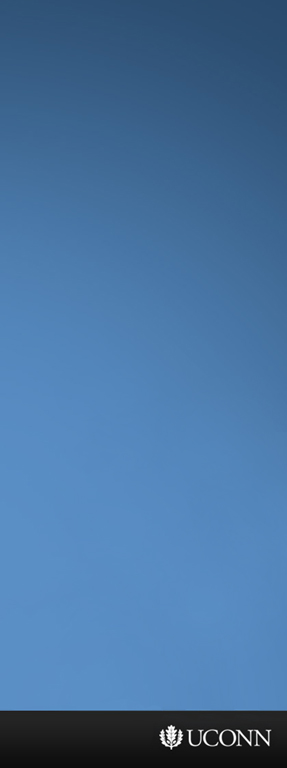 VO2max
Beck Depression Inventory
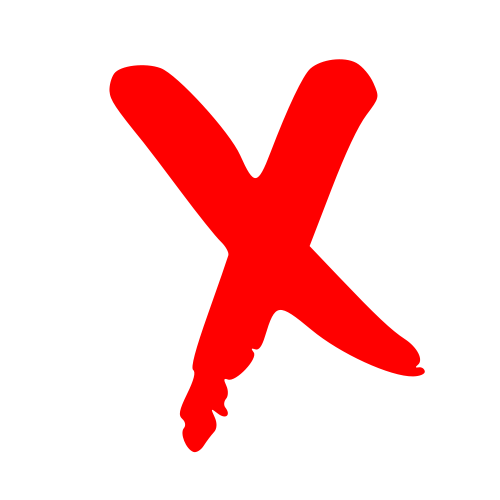 The model closest to significance  (p=0.16) is VO2max predicting BDI composite score with no other predictors.  If VO2max is the dependent variable, the best model is age (p<0.01), gender (p<0.01), and BDI composite score (p=0.21).  VO2max is not related to any BDI measure in any model.
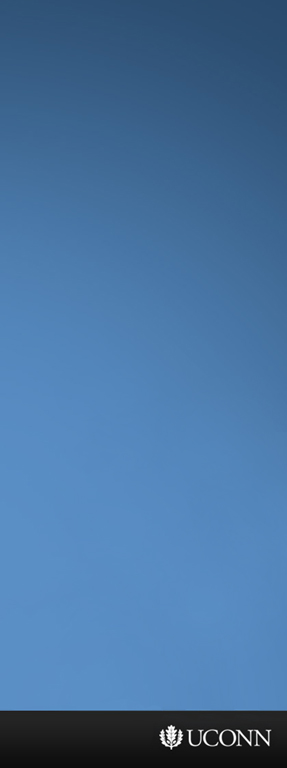 Beck Depression Inventory
NO FINDINGS WITH THE BDI
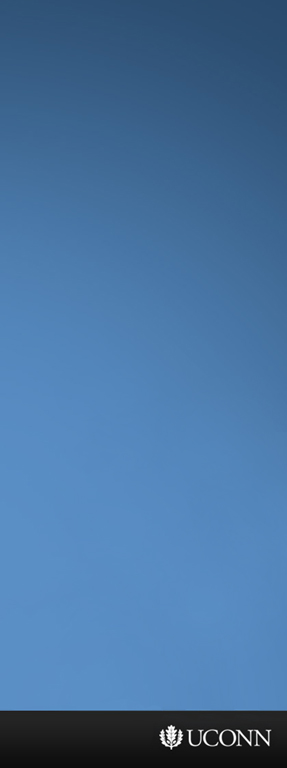 Total Cholesterol

HDL Cholesterol

LDL Cholesterol

Triglycerides

Blood Pressure

Waist Circumference

Body Mass Index

VO2max
General Psychological
Well Being Index
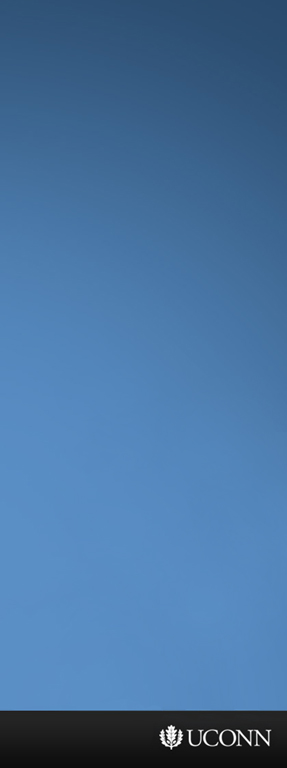 Total Cholesterol

HDL Cholesterol

LDL Cholesterol

Triglycerides

Blood Pressure

Waist Circumference

Body Mass Index

VO2max
General Psychological
Well Being Index
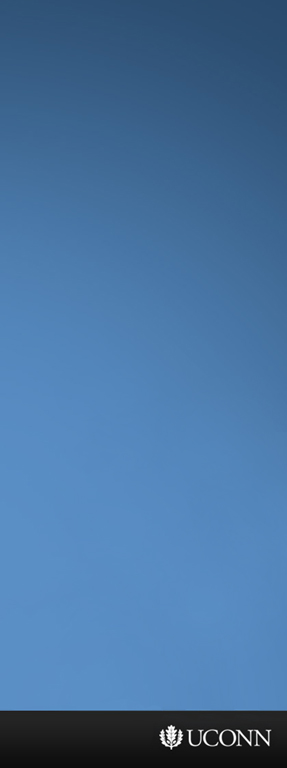 Total Cholesterol

HDL Cholesterol

LDL Cholesterol

Triglycerides

Blood Pressure

Waist Circumference

Body Mass Index

VO2max
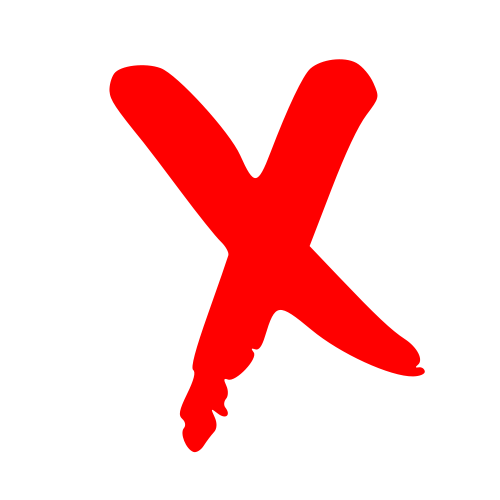 General Psychological
Well Being Index
The model in which any cholesterol variable comes closest to significance is a binary logistic regression in which TC/HDL is predicting distress, which is a categorical variable: yes (n=132) or no (n=15).  No other predictors were significant and TC/HDL didn’t reach significance either (p=0.10).  No other model can be thought of as a “near miss.”
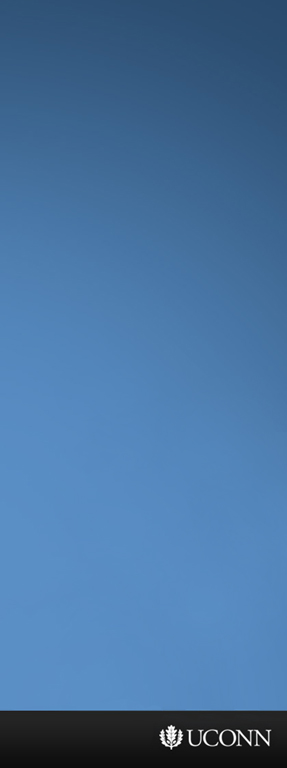 Blood Pressure

Waist Circumference

Body Mass Index

VO2max
General Psychological
Well Being Index
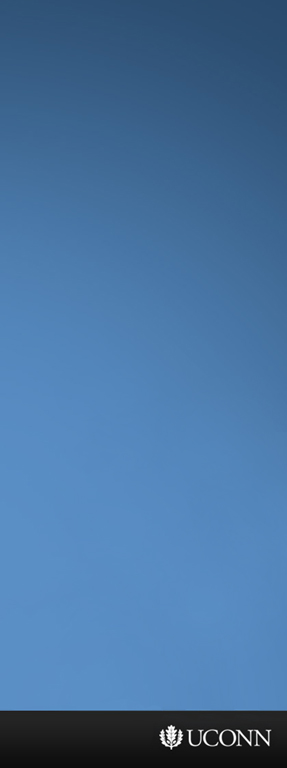 Blood Pressure

Waist Circumference

Body Mass Index

VO2max
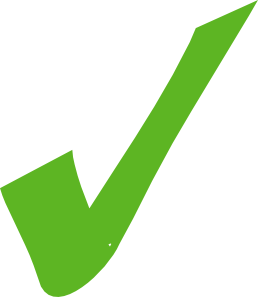 General Psychological
Well Being Index
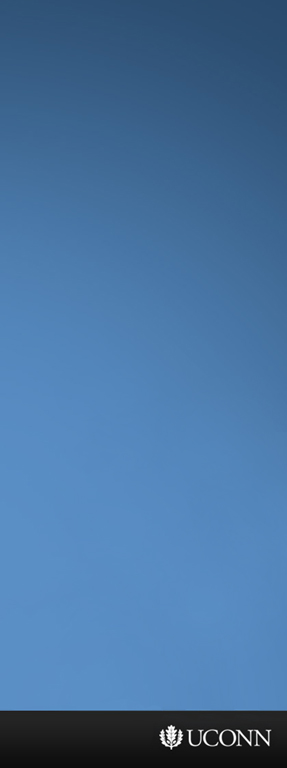 Blood Pressure

Waist Circumference

Body Mass Index

VO2max
General Psychological
Well Being Index
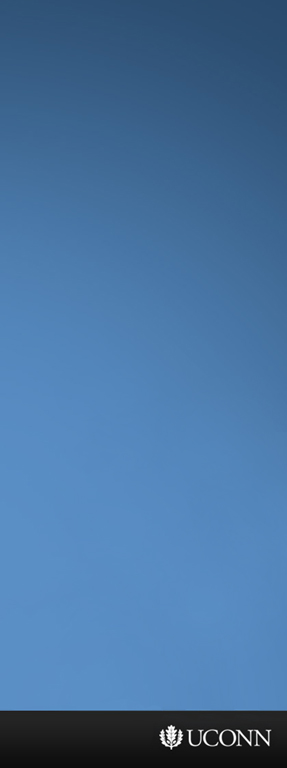 Blood Pressure

Waist Circumference

Body Mass Index

VO2max
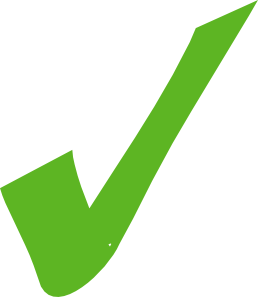 General Psychological
Well Being Index
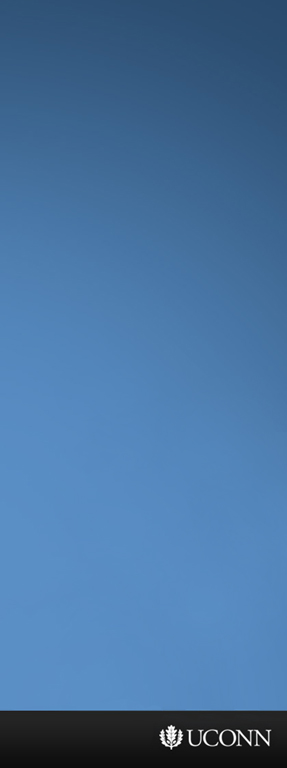 Blood Pressure

Waist Circumference

Body Mass Index

VO2max
General Psychological
Well Being Index
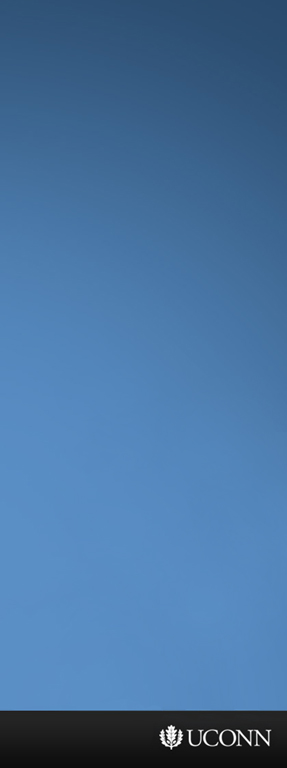 Blood Pressure

Waist Circumference

Body Mass Index

VO2max
General Psychological
Well Being Index
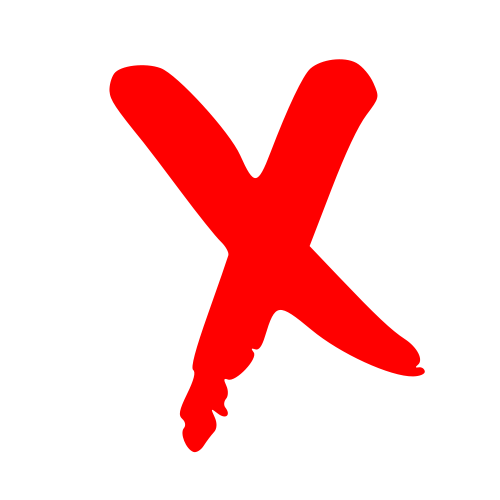 Throughout the literature, WC has been found to be a much better predictor of psychological wellbeing than BMI.  The STOMP data supports this finding.  The best models are linear regressions in which BMI is the dependent variable and gender, age, and PGWBI composite score (p=0.16) or PGWBI distress category (p=0.12). Are the independents.  WC in these models is p=0.09 and p=0.03 respectively.
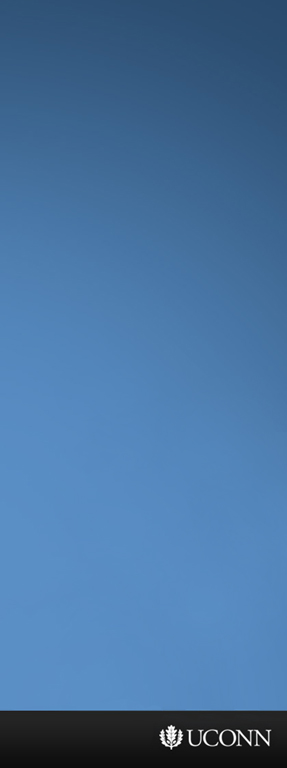 Blood Pressure

Waist Circumference



VO2max
General Psychological
Well Being Index
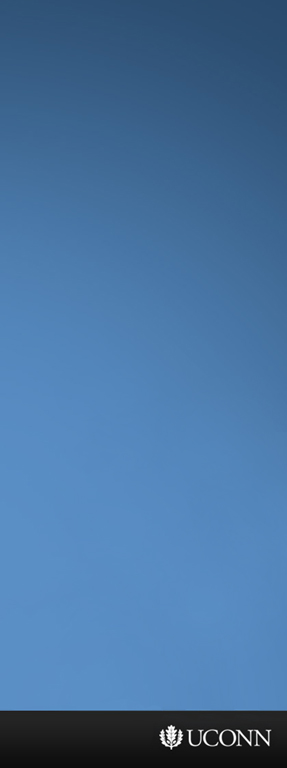 Blood Pressure

Waist Circumference



VO2max
General Psychological
Well Being Index
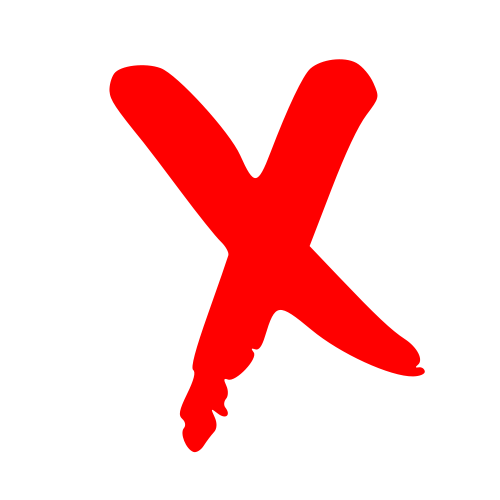 Gender, age, and WC are significant predictors of VO2max.  PGWBI score is the wellbeing measure that comes closest to significance (p=0.49) in a legitimate model.  The only way to accomplish a VO2-related trend is to use no other covariates in a binary logistic regression with VO2max predicting PGWBI distress category (yes or no).  Here, p=0.06. However, that trend vanishes with the addition of any other covariates and the uneven n for the 2 groups (132 vs. 15) is what drives it.  The model fails to predict all 15 “distress” cases.  By predicting 100% of all cases to be non-distressed, it’s 90%  accurate.  But there are only 2 categories in the model and it fails to predict 100% of the cases in 1 of those 2.  It would be cheating (or at least ridiculously misleading) if I used this trend.
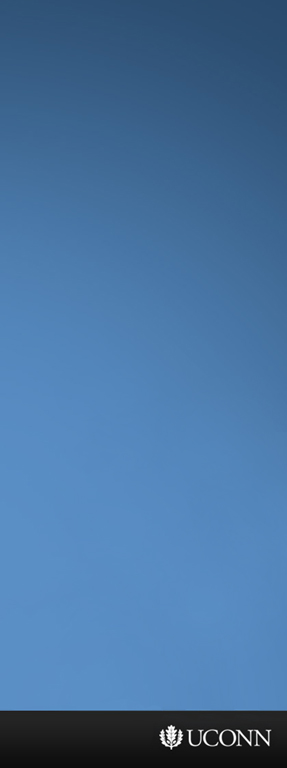 Blood Pressure

Waist Circumference
General Psychological
Well Being Index
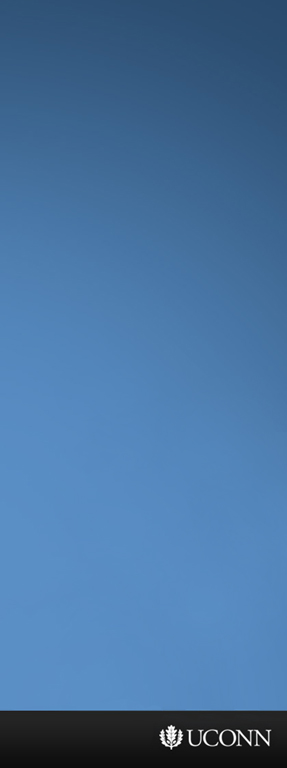 Cardiometabolic                   Mental Health
Blood Pressure

Waist Circumference
PGWBI
These are the only variables in the database with a relationship
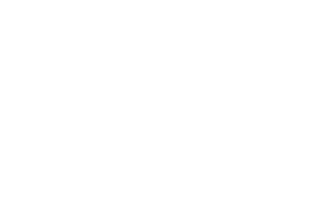 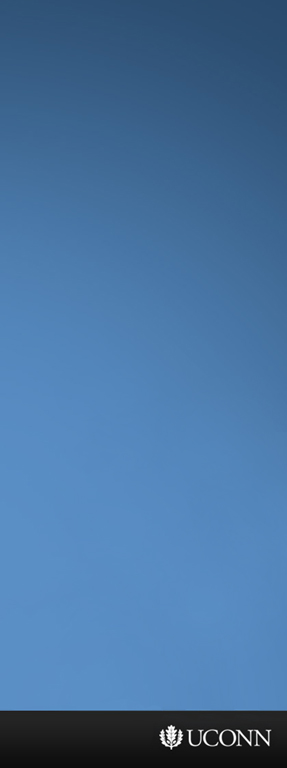 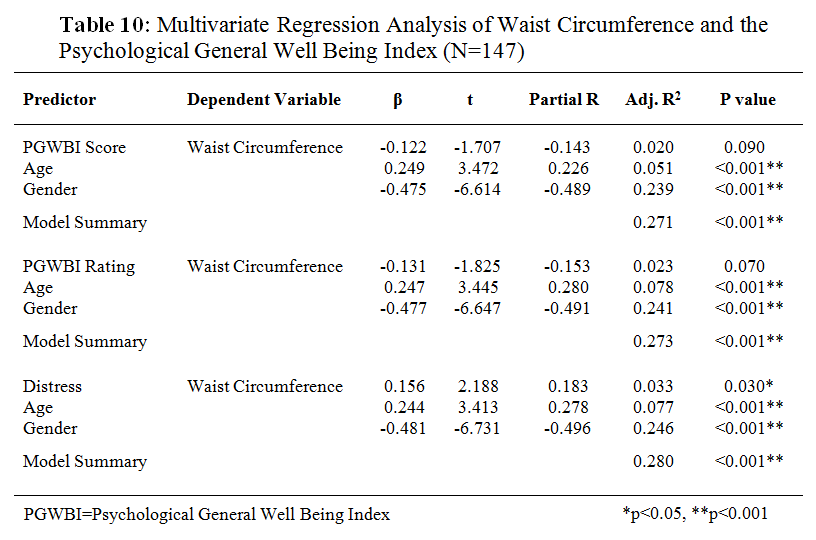 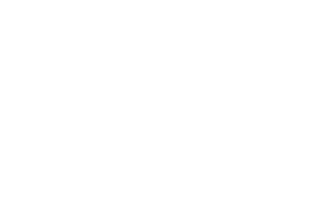 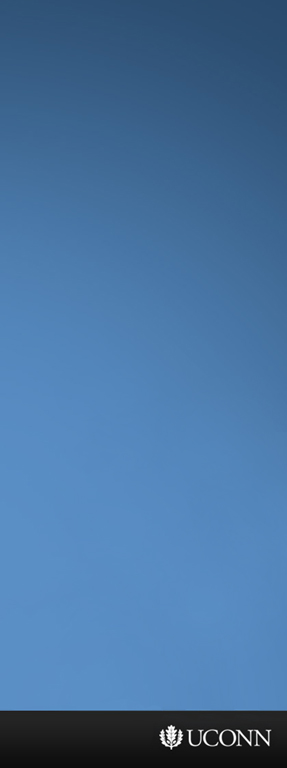 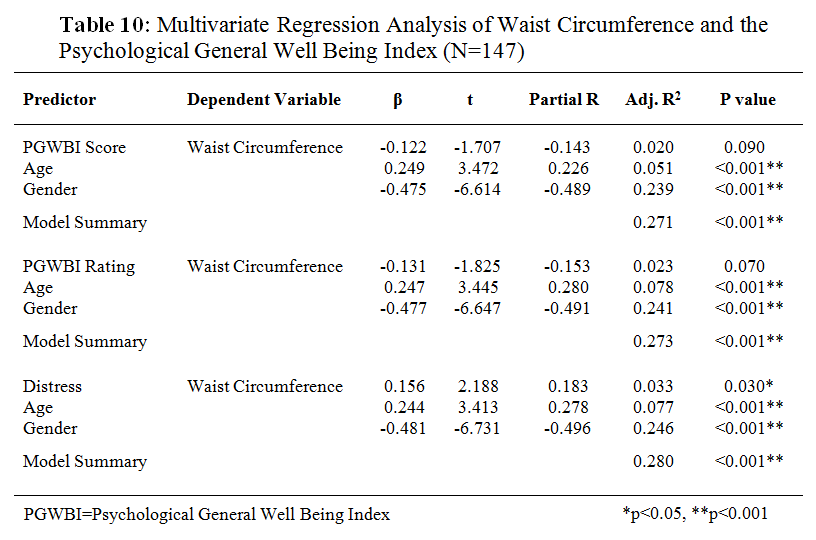 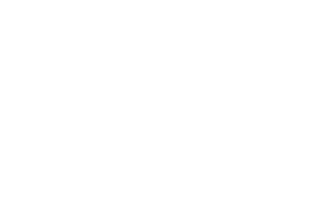 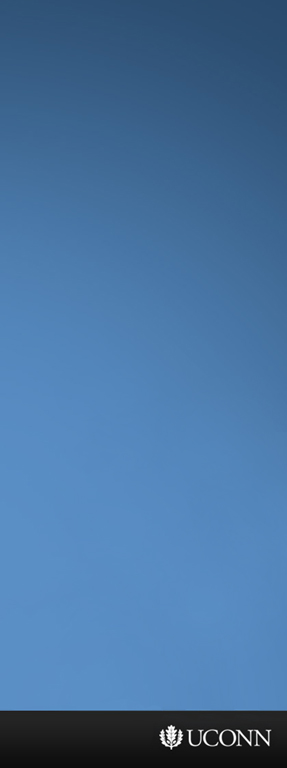 Waist Circumference and PGWBI Score
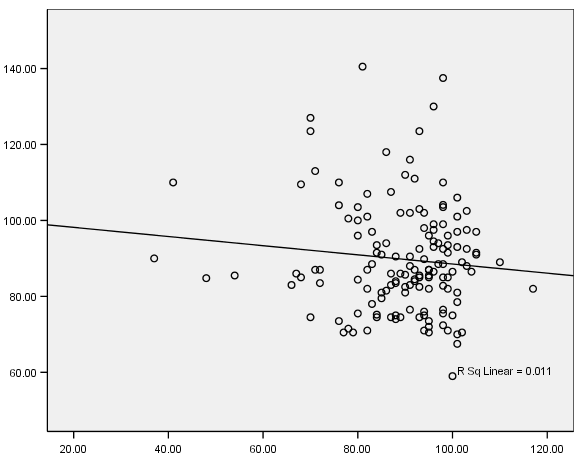 Across the whole
  sample, WC and
  wellbeing appear to
  have a weak reverse
  linear relationship:
  As WC increases,
  wellbeing decreases


 When controlling 
   for age and gender,
    p=0.09


 Without controlling
   for age and gender,
   p=0.22
Waist Circumference (cm)
PGWBI Score  (higher is happier)
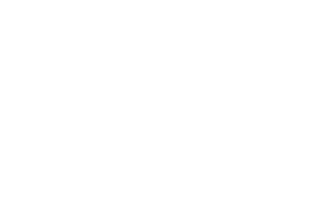 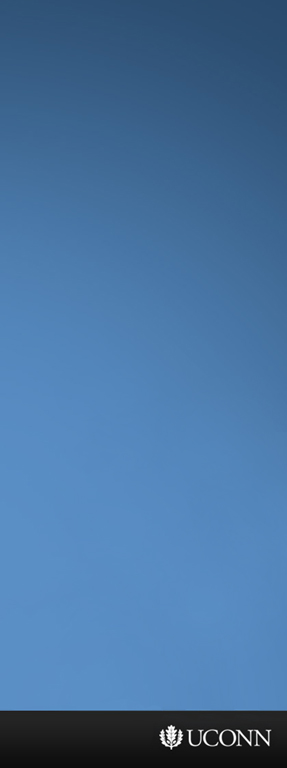 Waist Circumference and PGWBI Rating
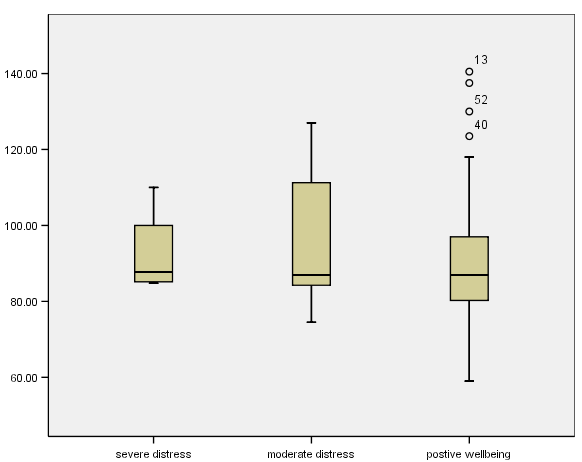 Visually, the 
   categorical
   relationship does
   not appear very
   strong.

 Without controlling
   for age and gender,
   p=0.19

 Controlling for age
   and gender, p=0.07
Waist Circumference (cm)
PGWBI Category
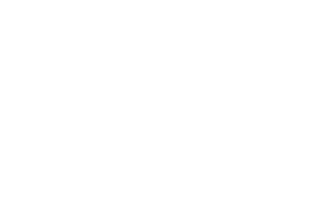 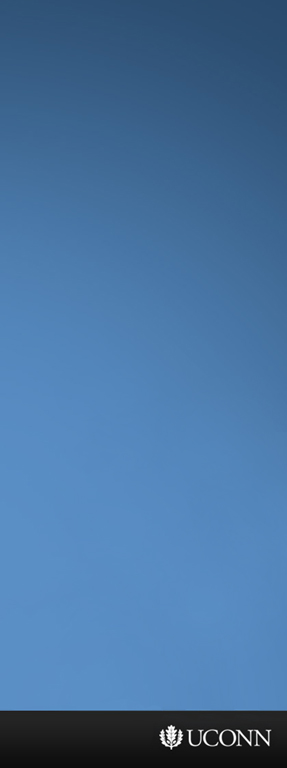 Waist Circumference and Distress Rating
With two categories 
   the relationship
   appears stronger

 Without controlling
   for age and gender,
   p=0.12

 Controlling for age
   and gender, p=0.03
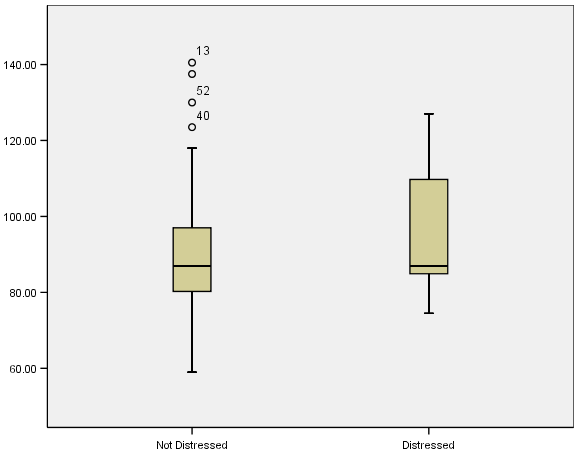 Waist Circumference (cm)
PGWBI Distress Category
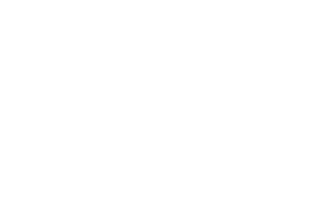 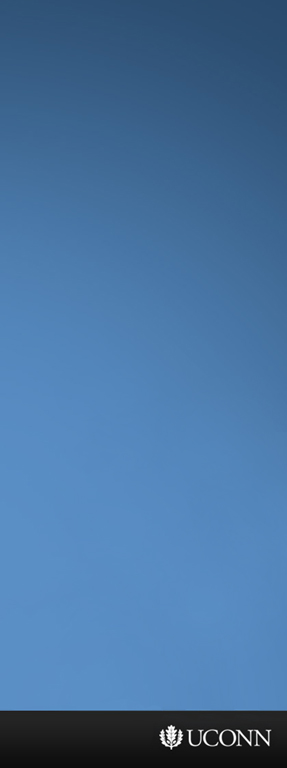 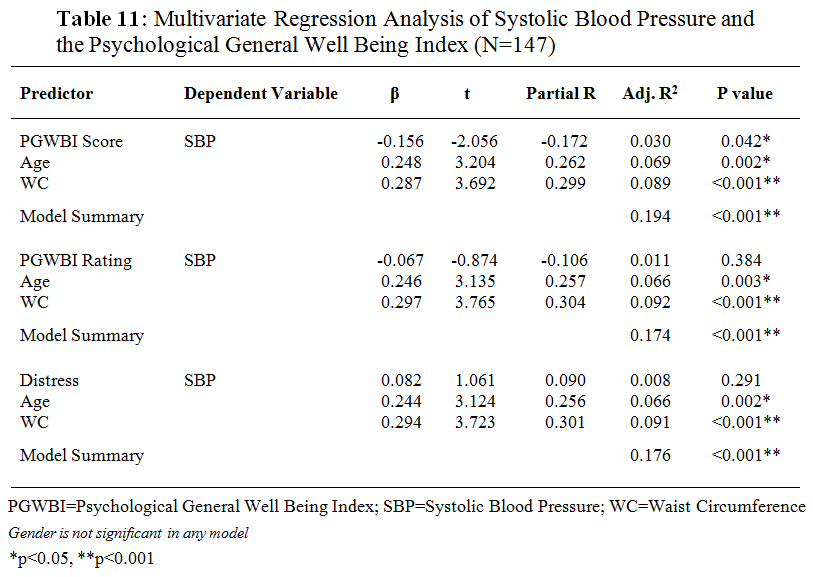 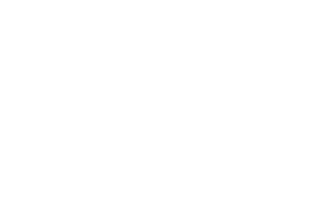 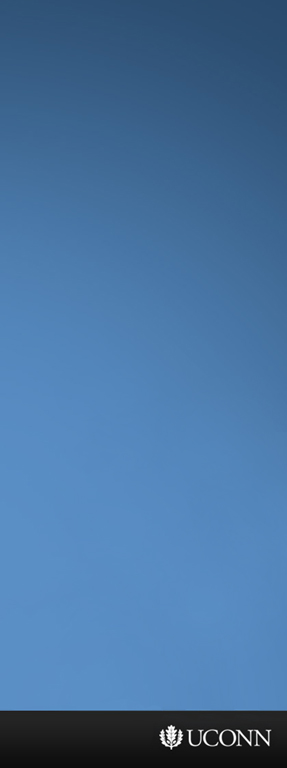 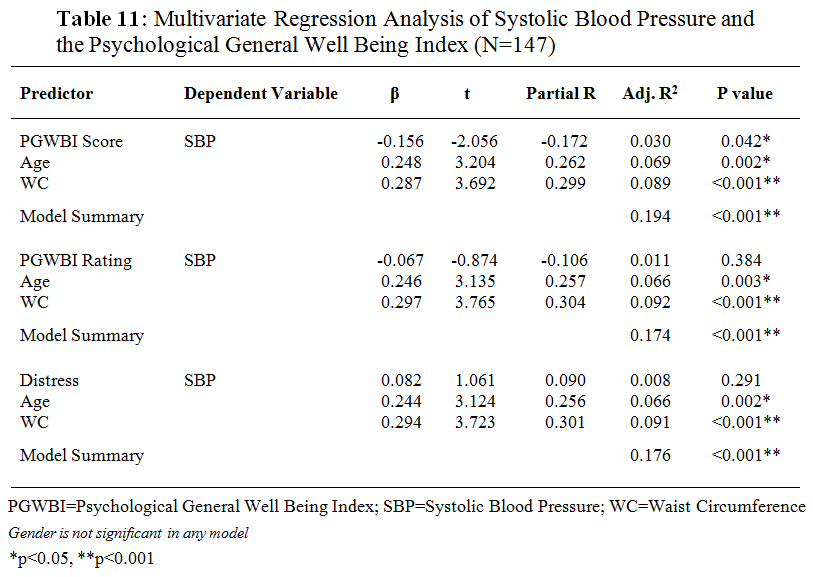 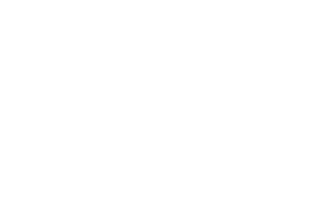 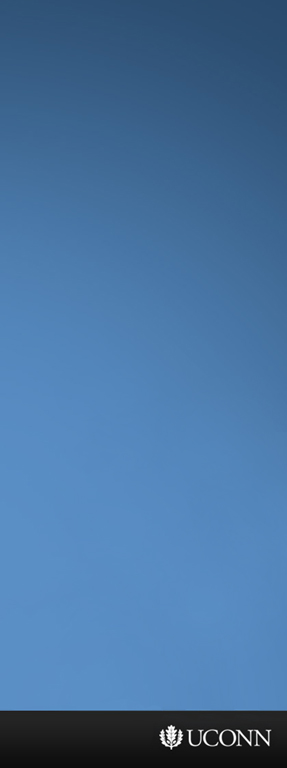 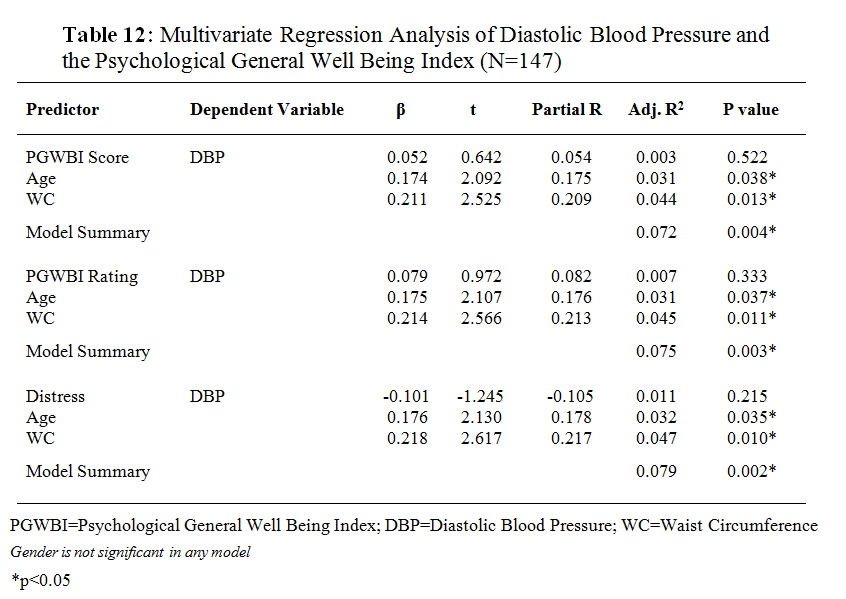 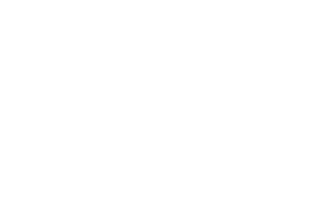 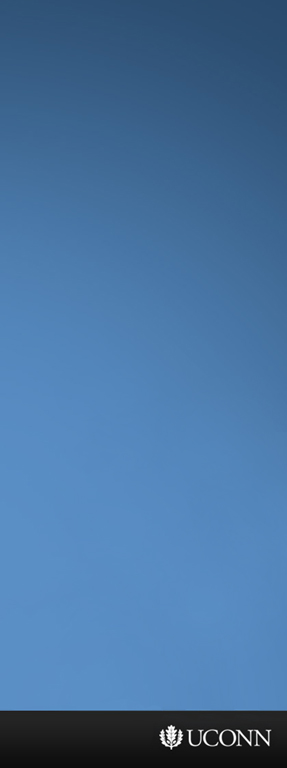 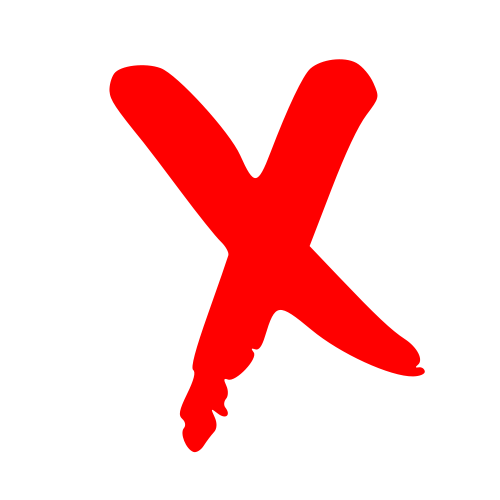 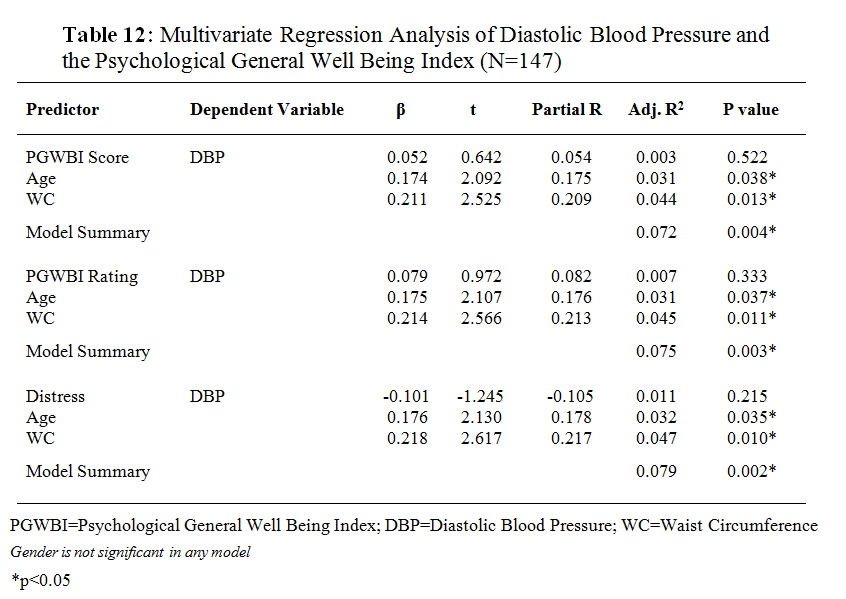 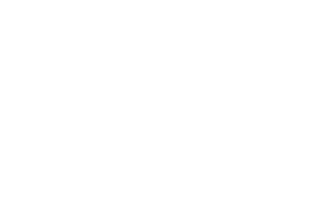 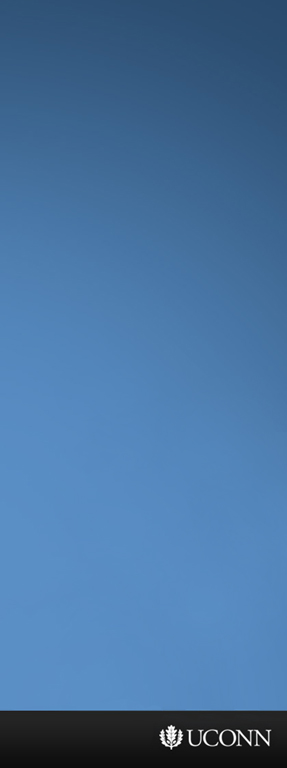 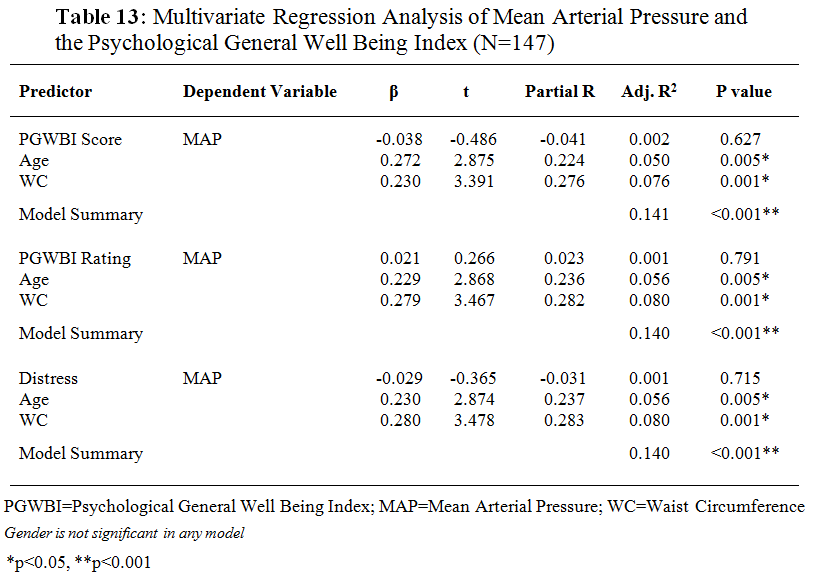 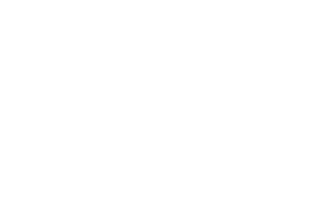 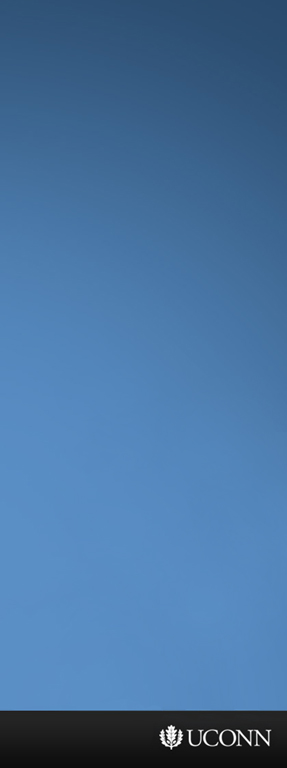 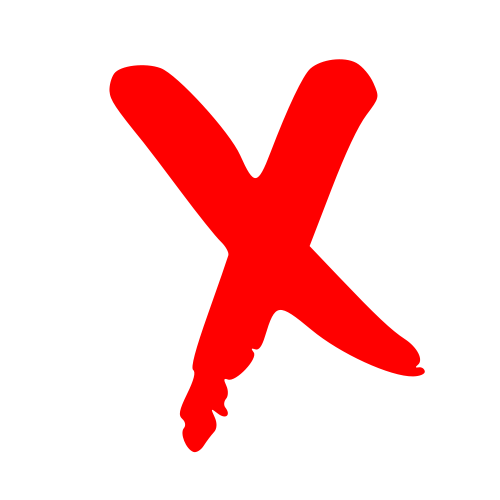 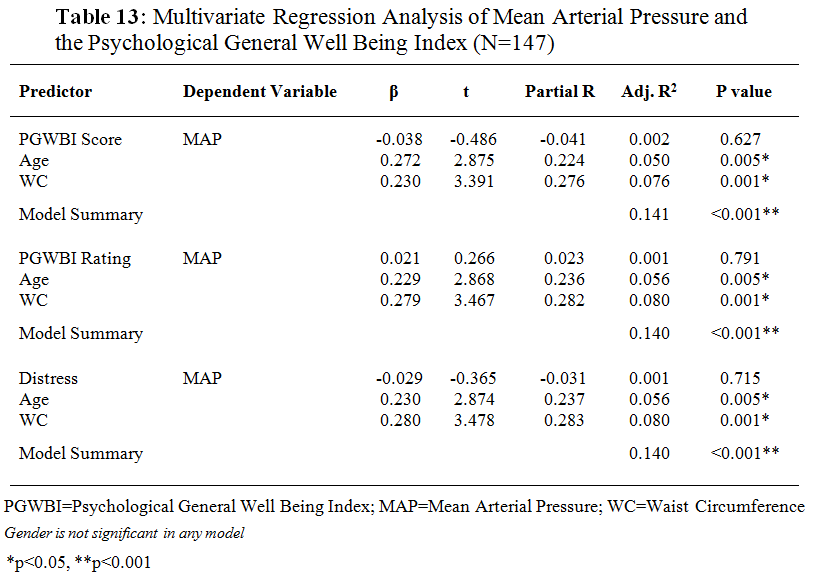 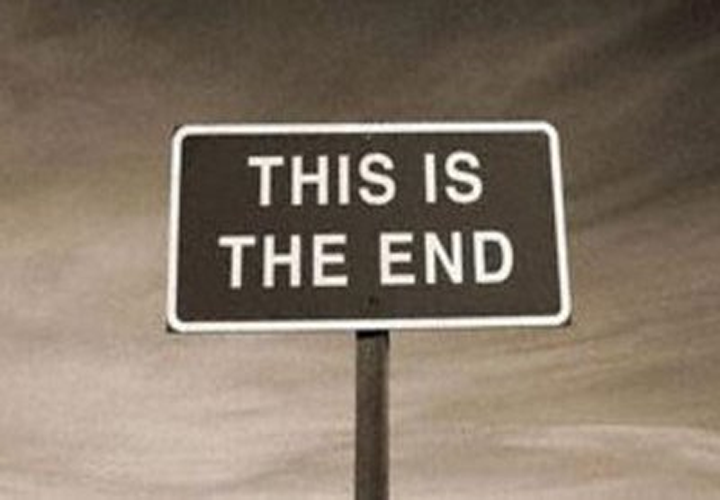 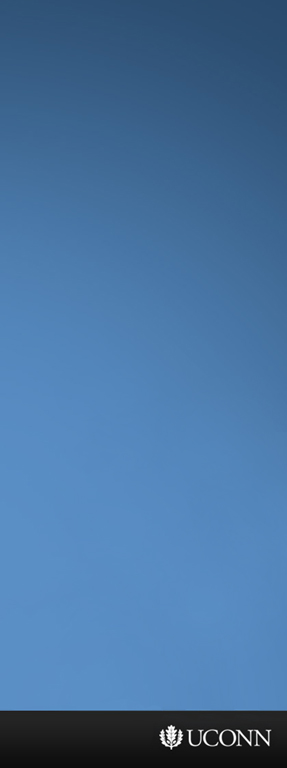 Image source: http://themadcaplaughed.tumblr.com
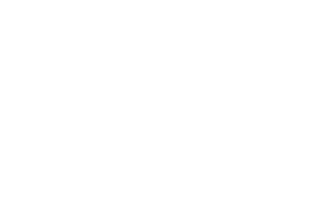 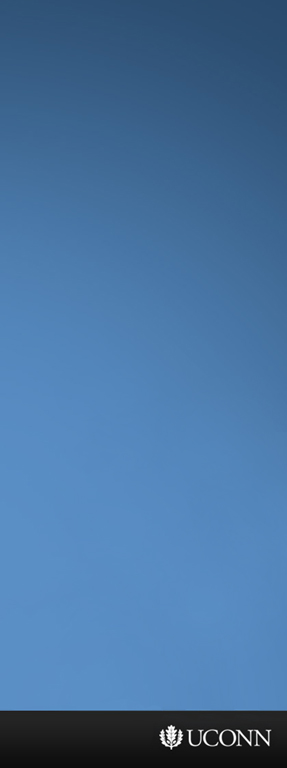 Extra slides . . .
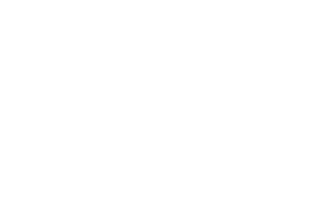 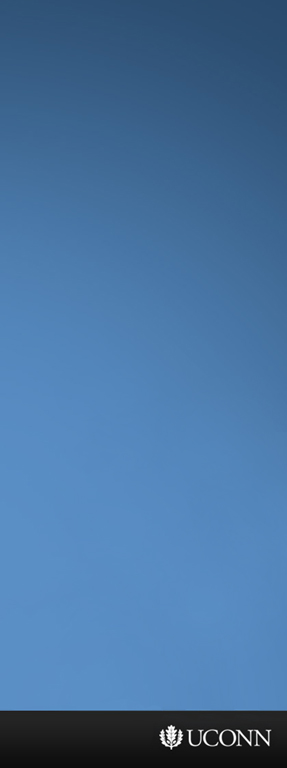 Beck Depression Inventory (BDI)


21-question multiple choice assessment of the severity of depression1




Composite score categories based on clinical reports
by the Center for Cognitive Therapy2:


0-9: Minimal depression
10-18: Mild depression
19-29: Moderate depression
30-63: Severe depression
1. Beck et al., 1961; Beck et al., 1979  2. Beck et al., 1988
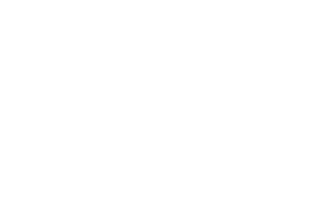 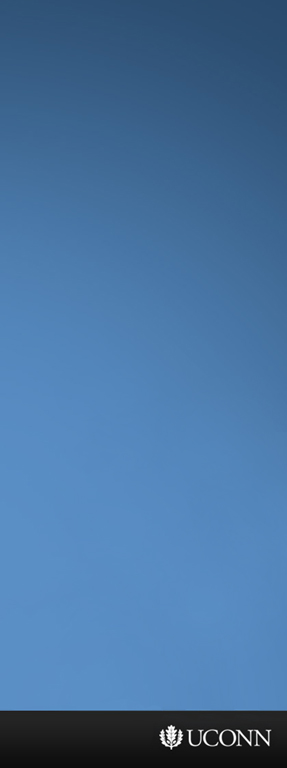 Beck Depression Inventory (BDI)


21-question multiple choice assessment of the severity of depression1




Composite score categories based on clinical reports
by the Center for Cognitive Therapy2:


0-9: Minimal depression
10-18: Mild depression
19-29: Moderate depression
30-63: Severe depression
Lower numbers are more desirable
1. Beck et al., 1961; Beck et al., 1979  2. Beck et al., 1988